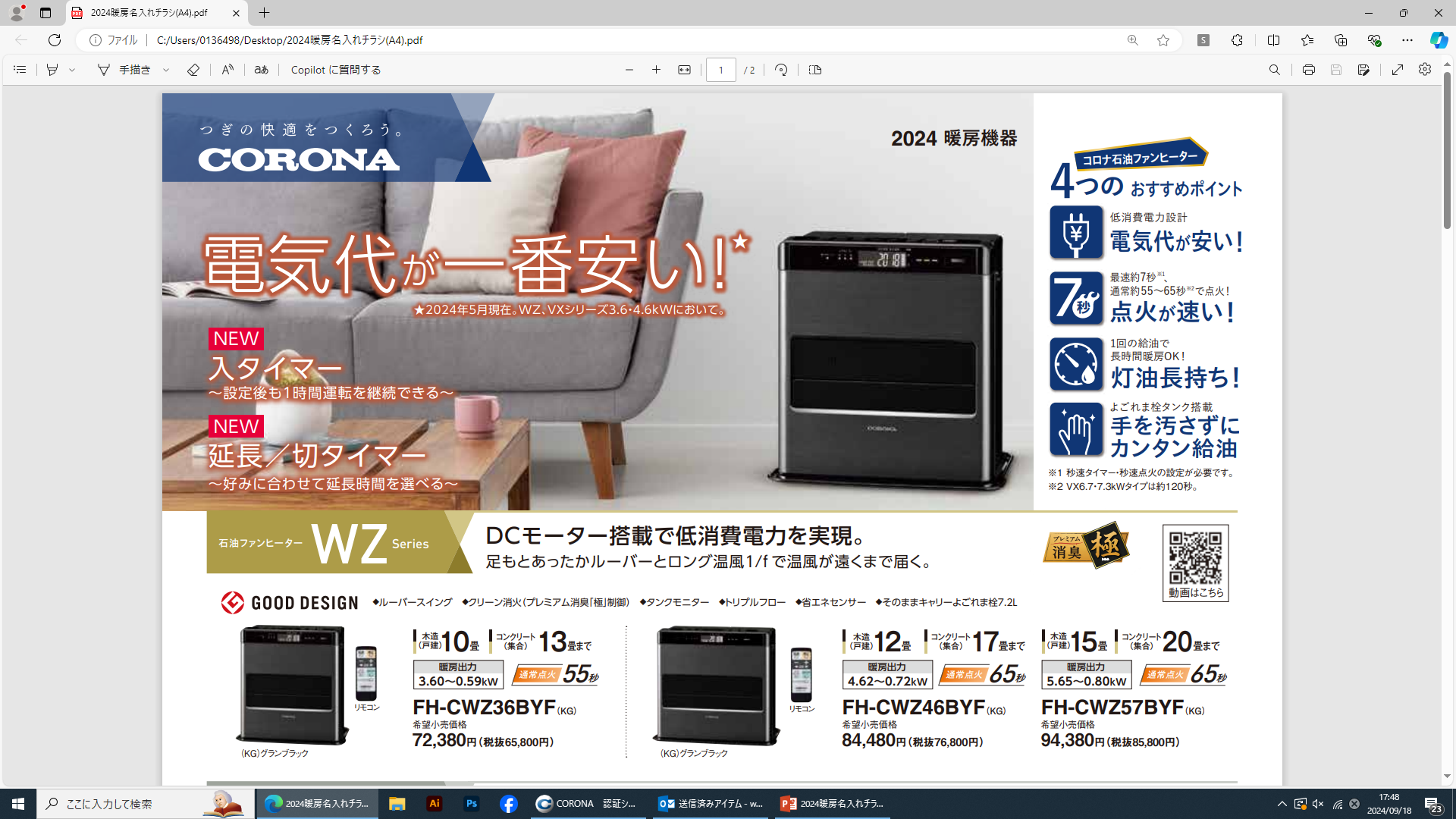 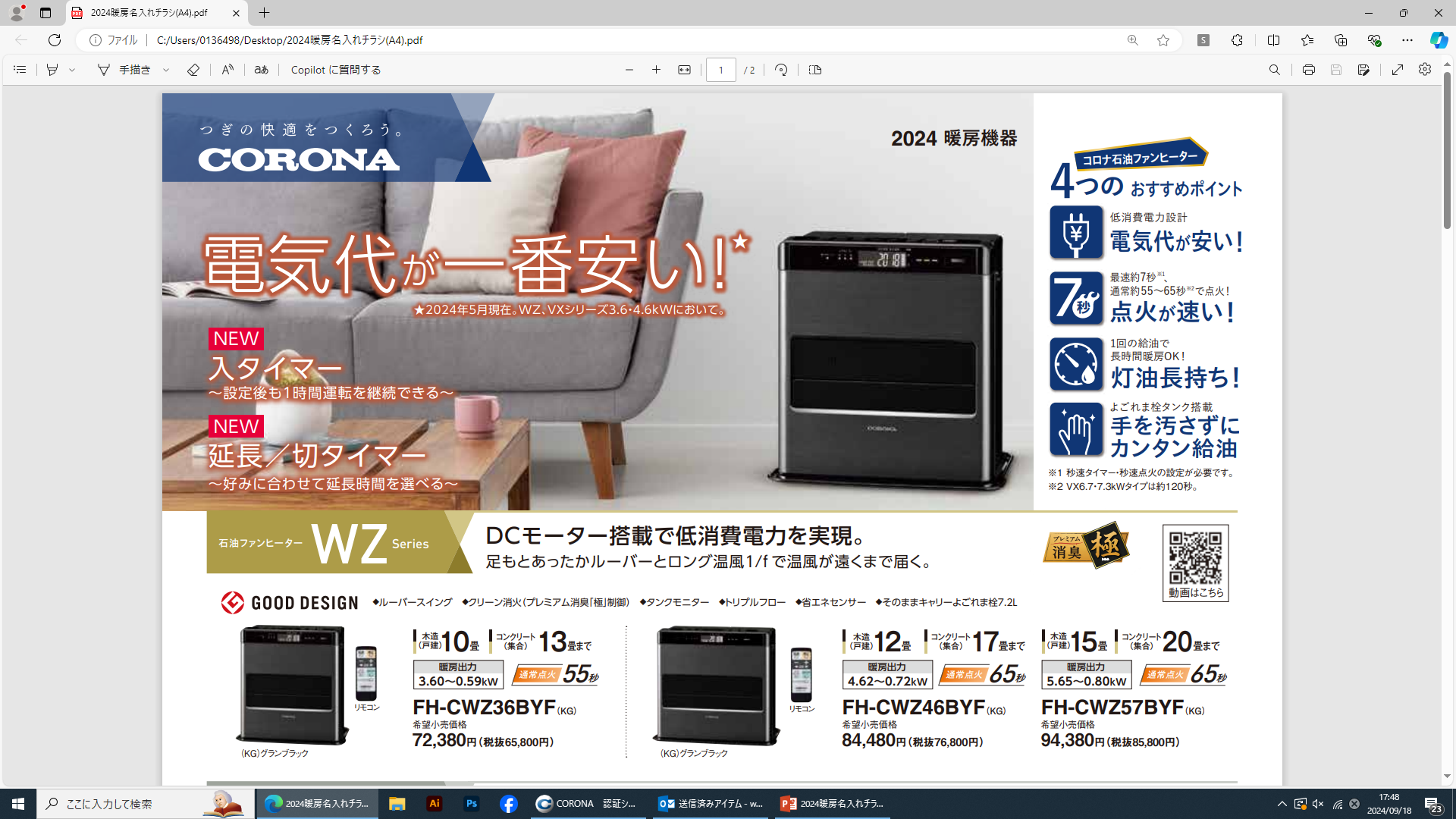 低消費電力設計
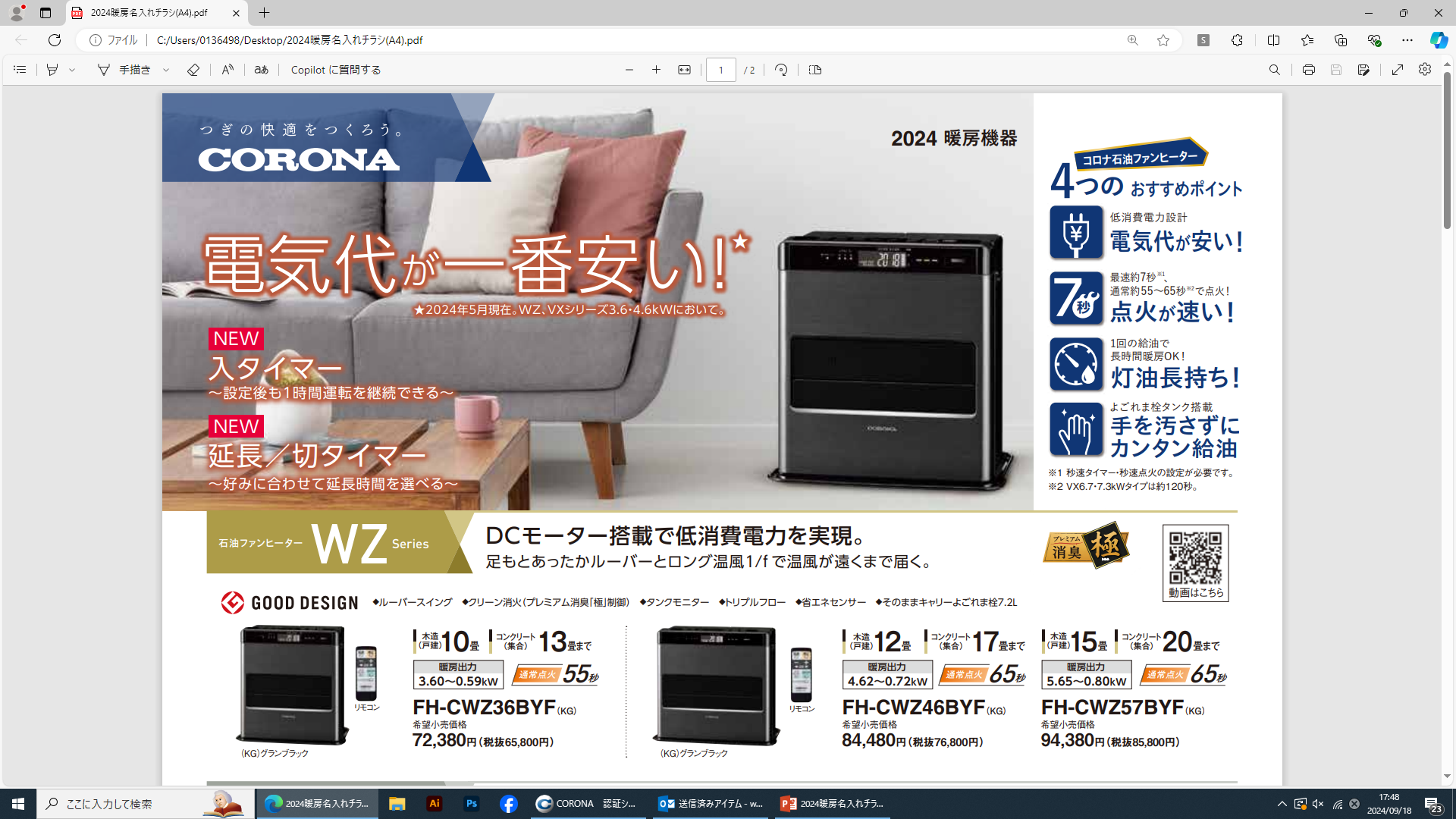 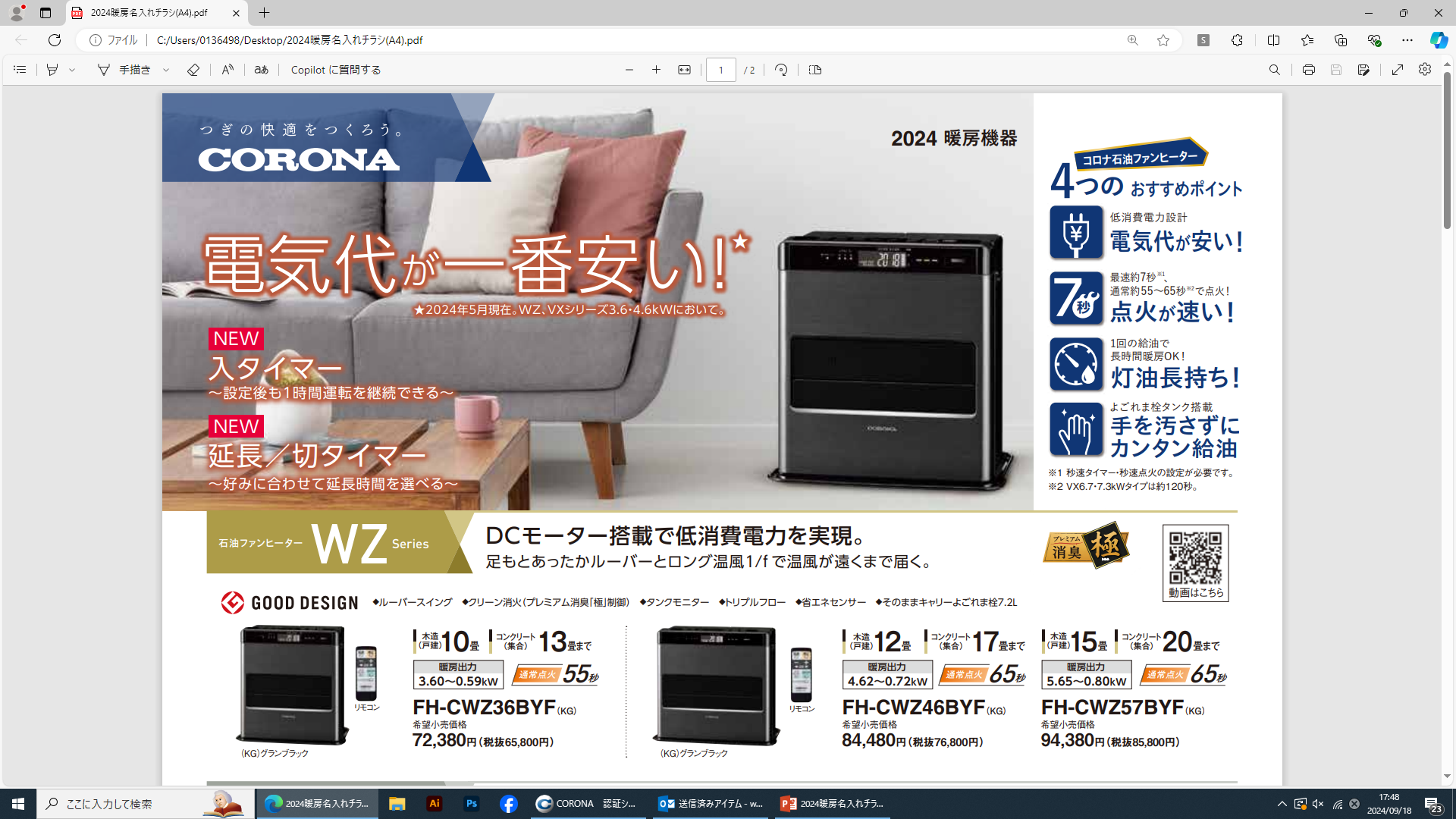 最速約７秒※１、
通常約55～65秒※２で点火！
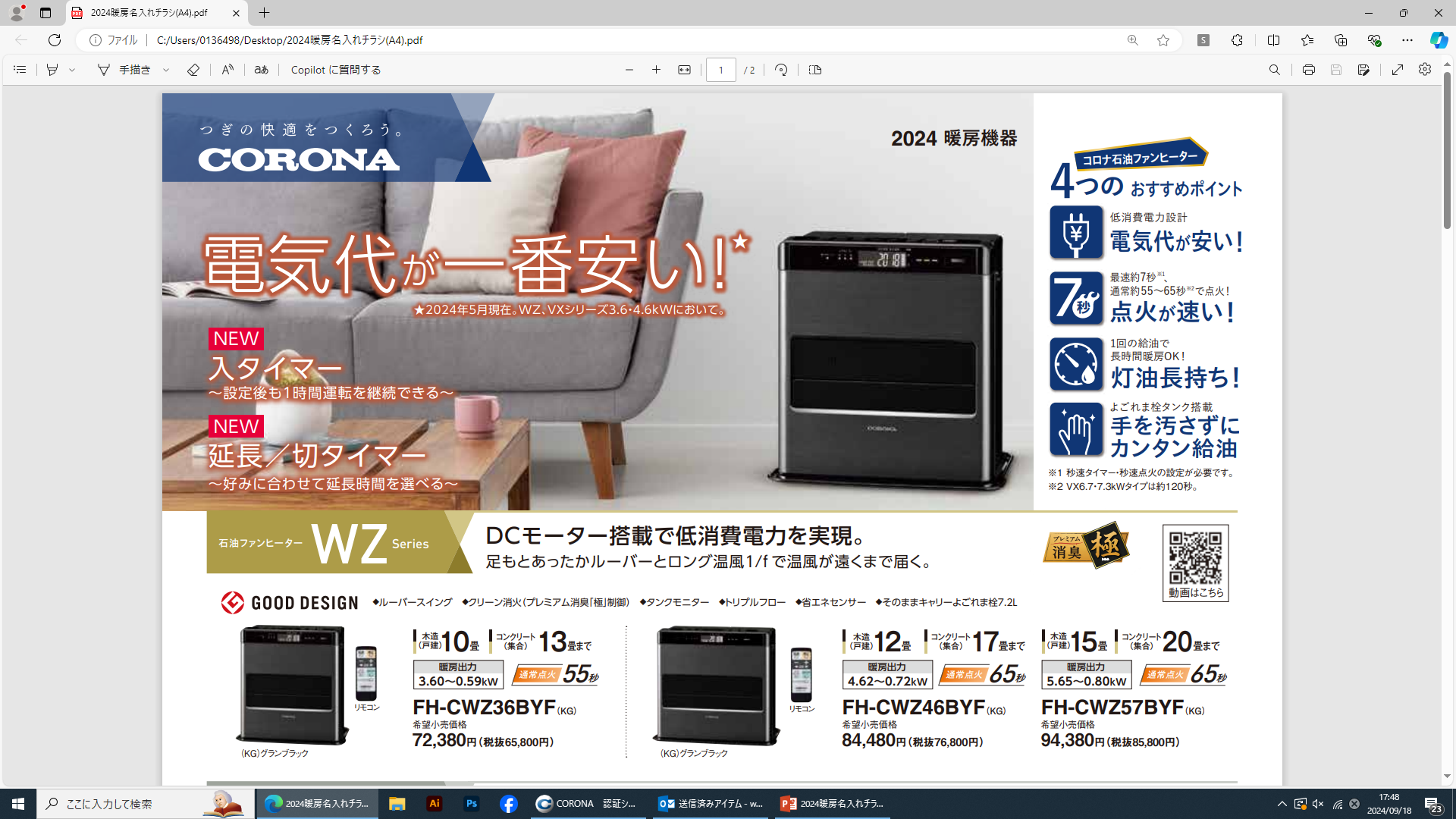 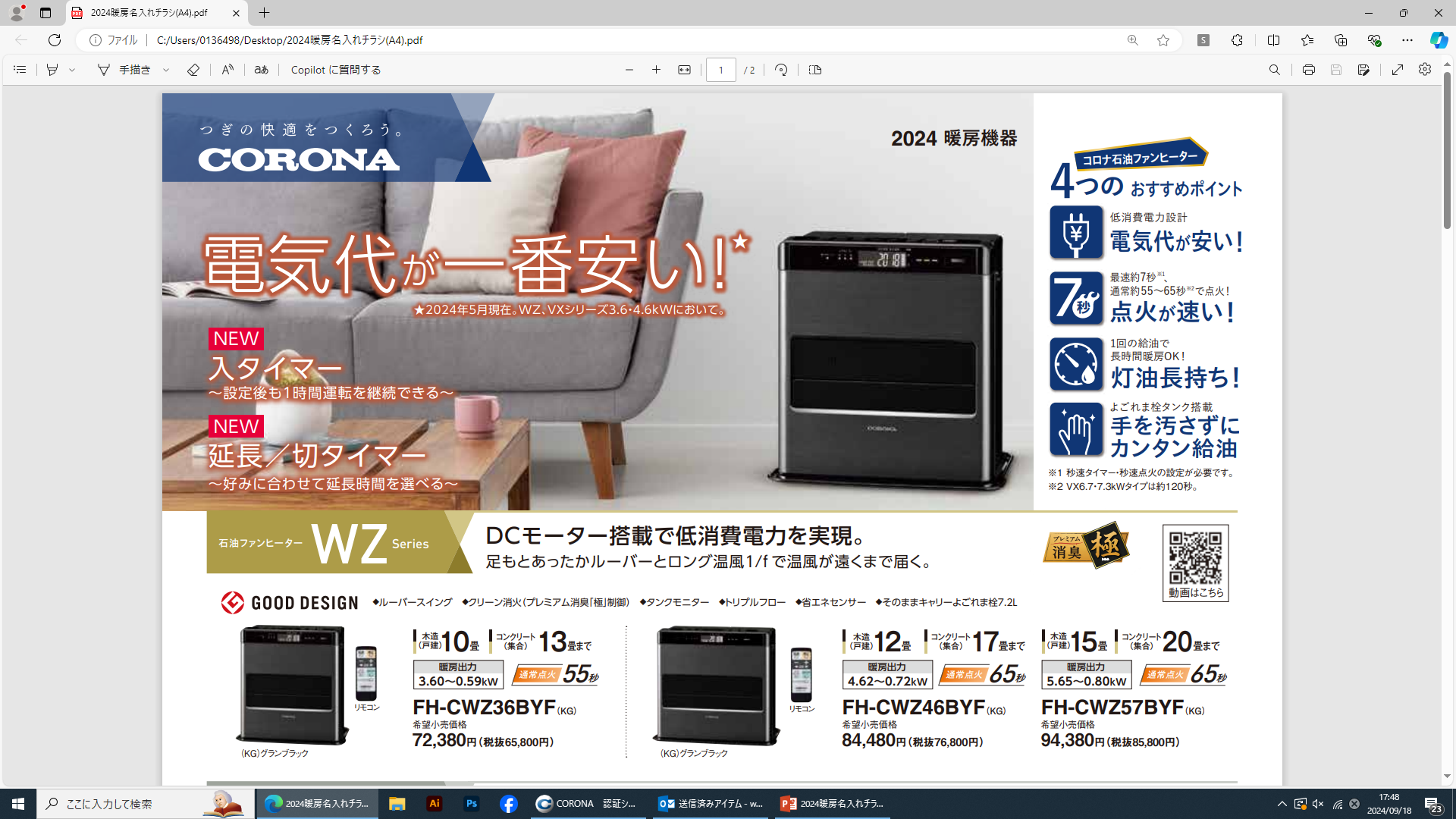 １回の給油で
長時間暖房OK！
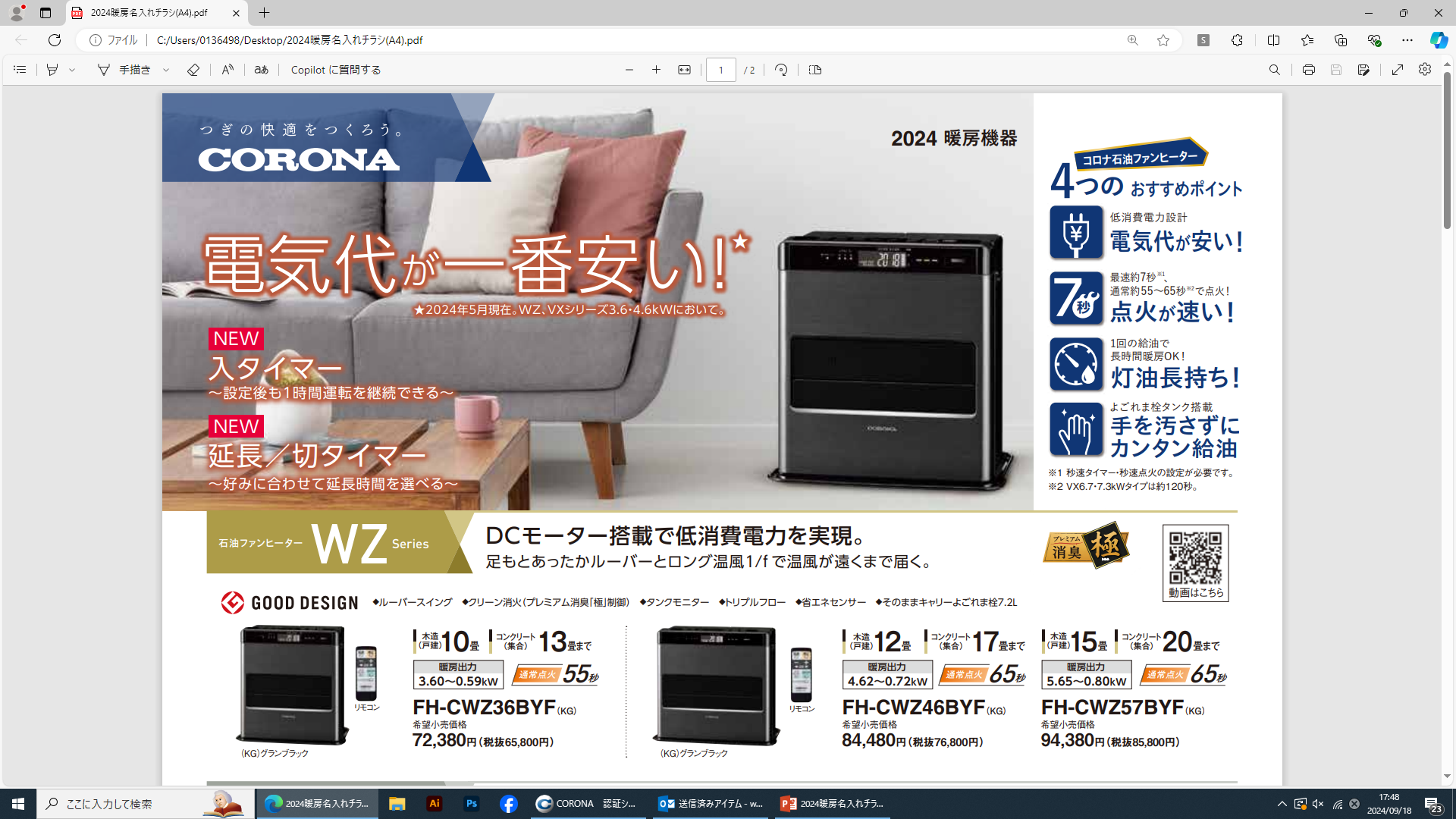 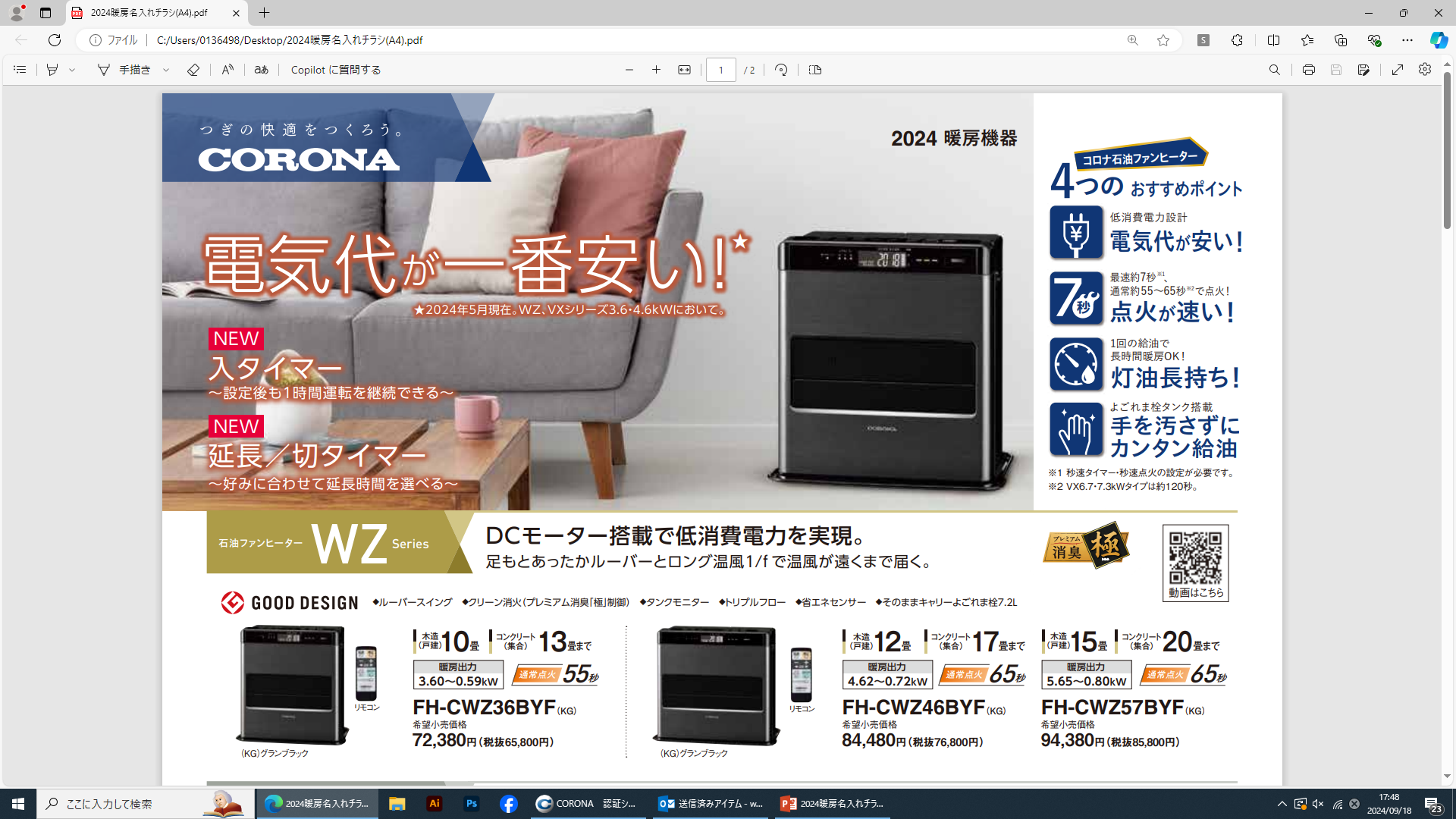 よごれま栓タンク搭載
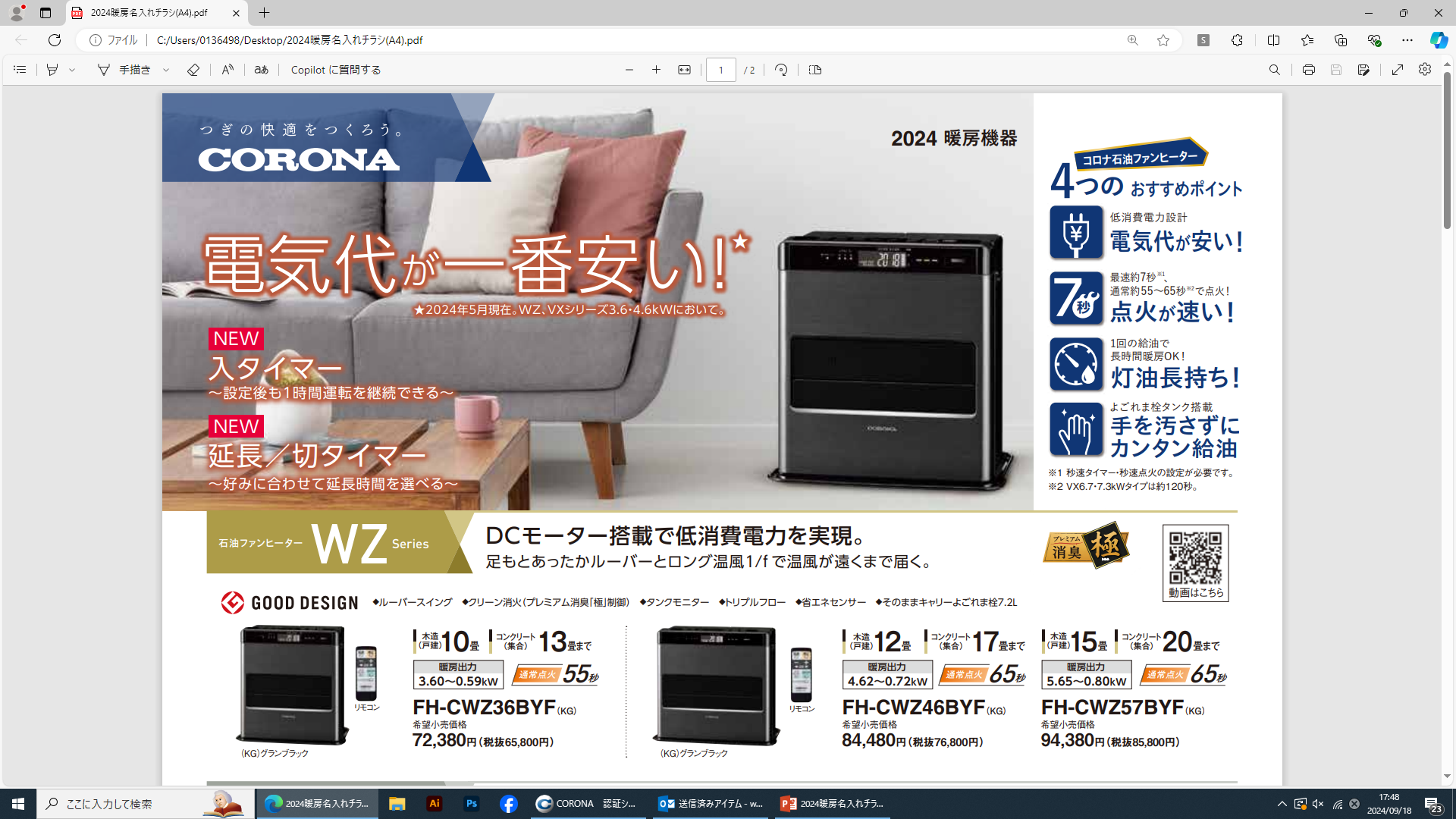 電気代が一番安い!
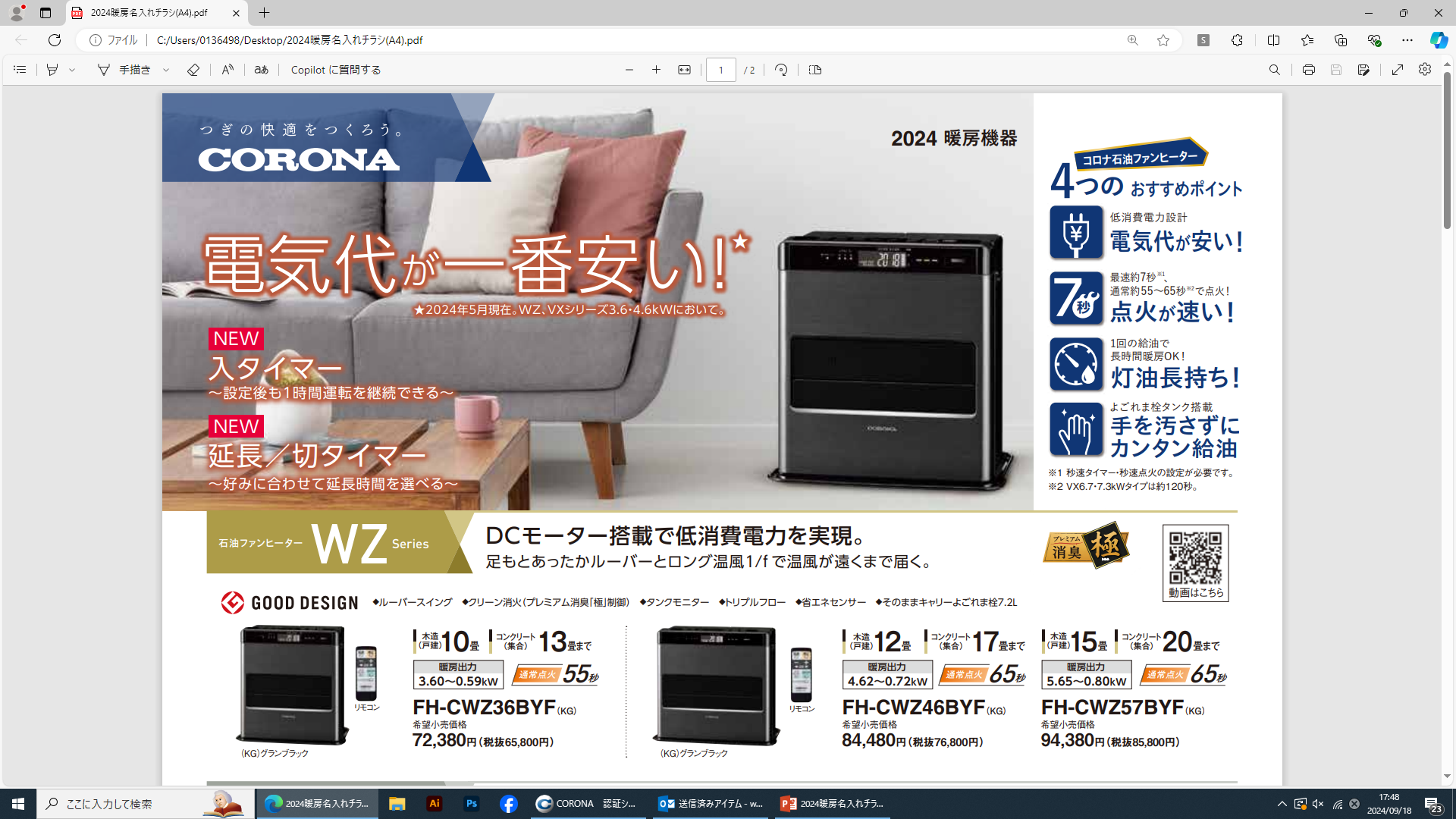 ★
※1 秒速タイマー・秒速点火の設定が必要です。　
※2 VX6.7・7.3kWタイプは約120秒。
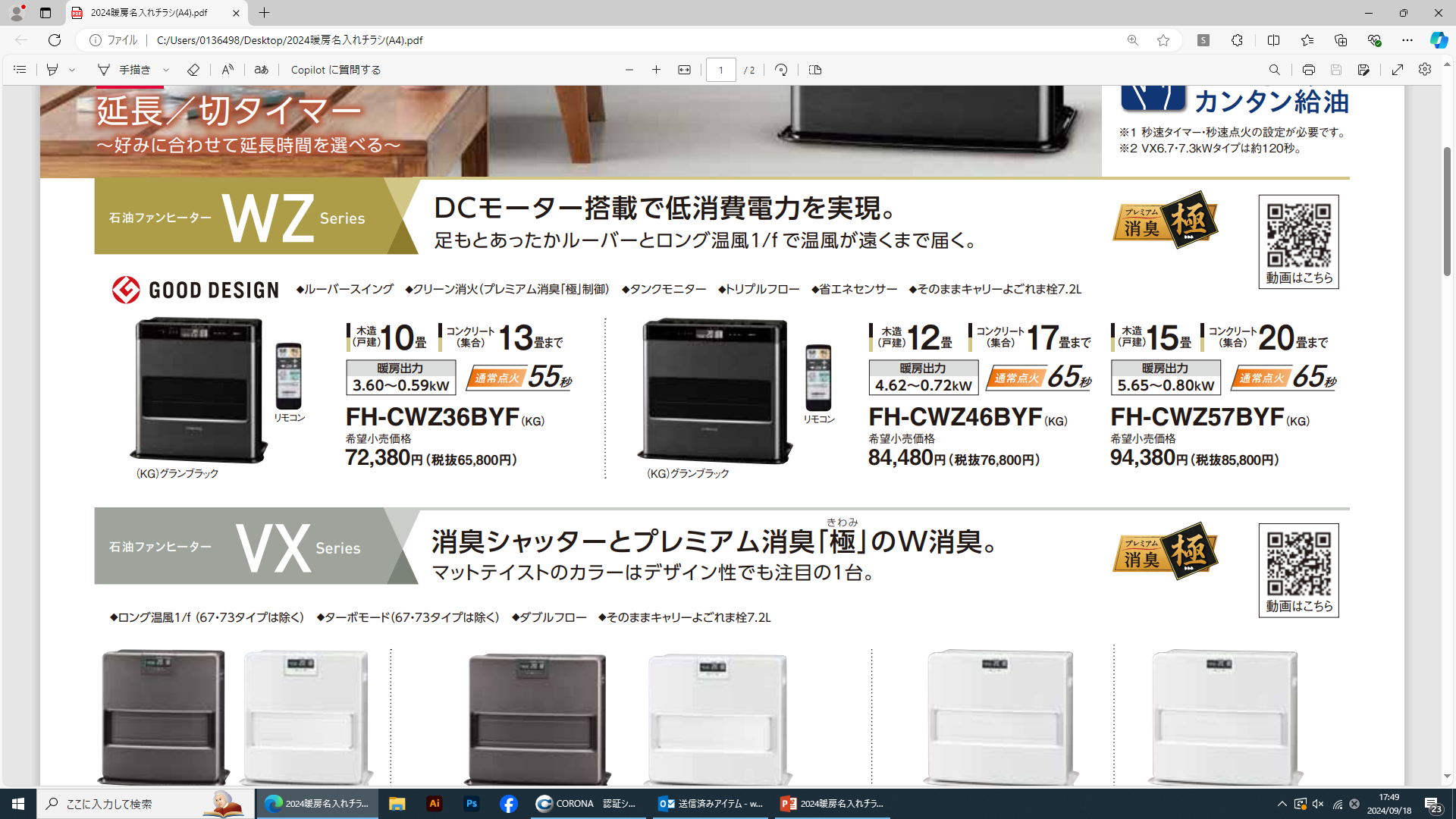 DCモーター搭載で低消費電力を実現。
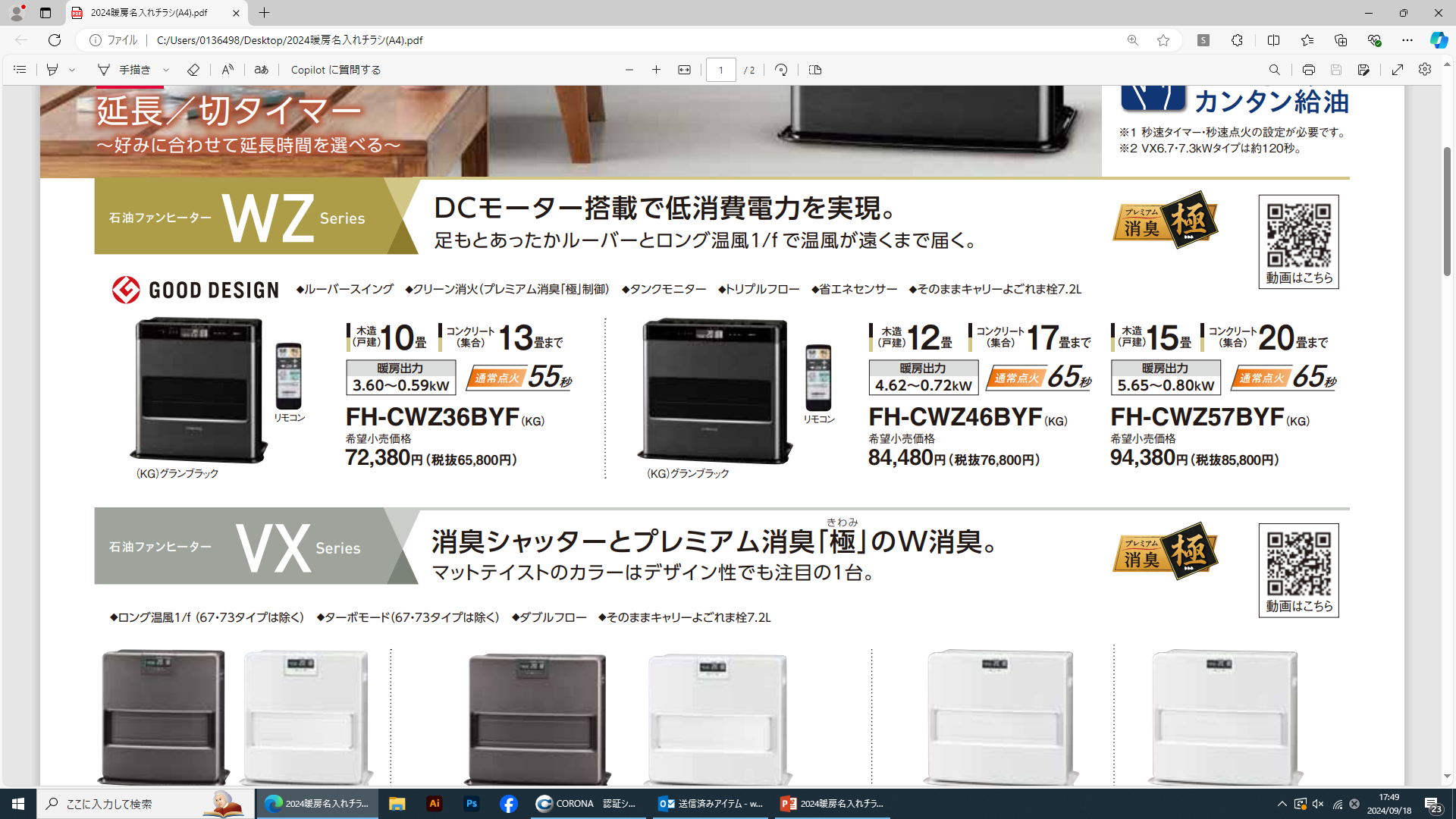 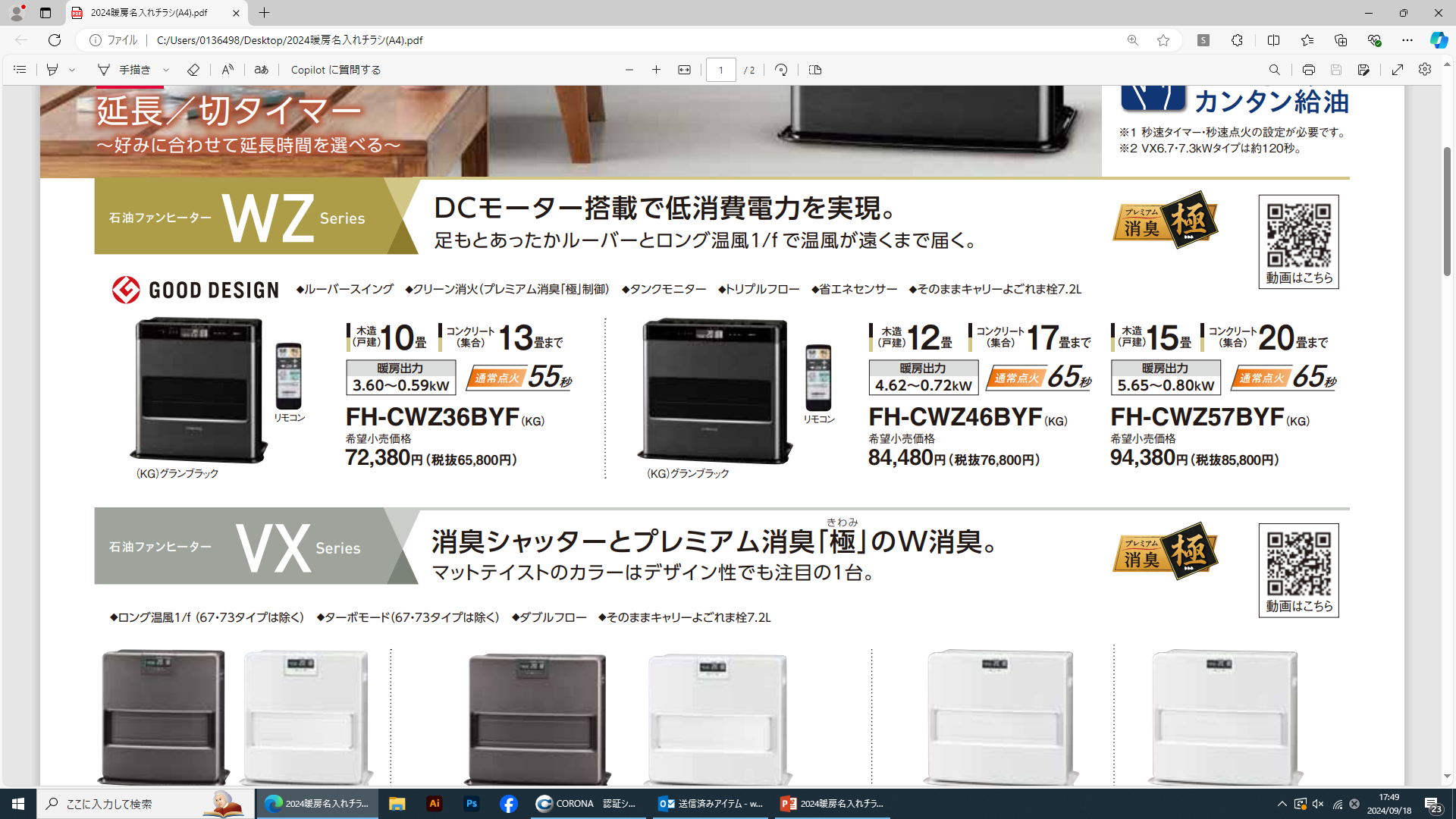 足もとあったかルーバーとロング温風１/ｆで温風が遠くまで届く。
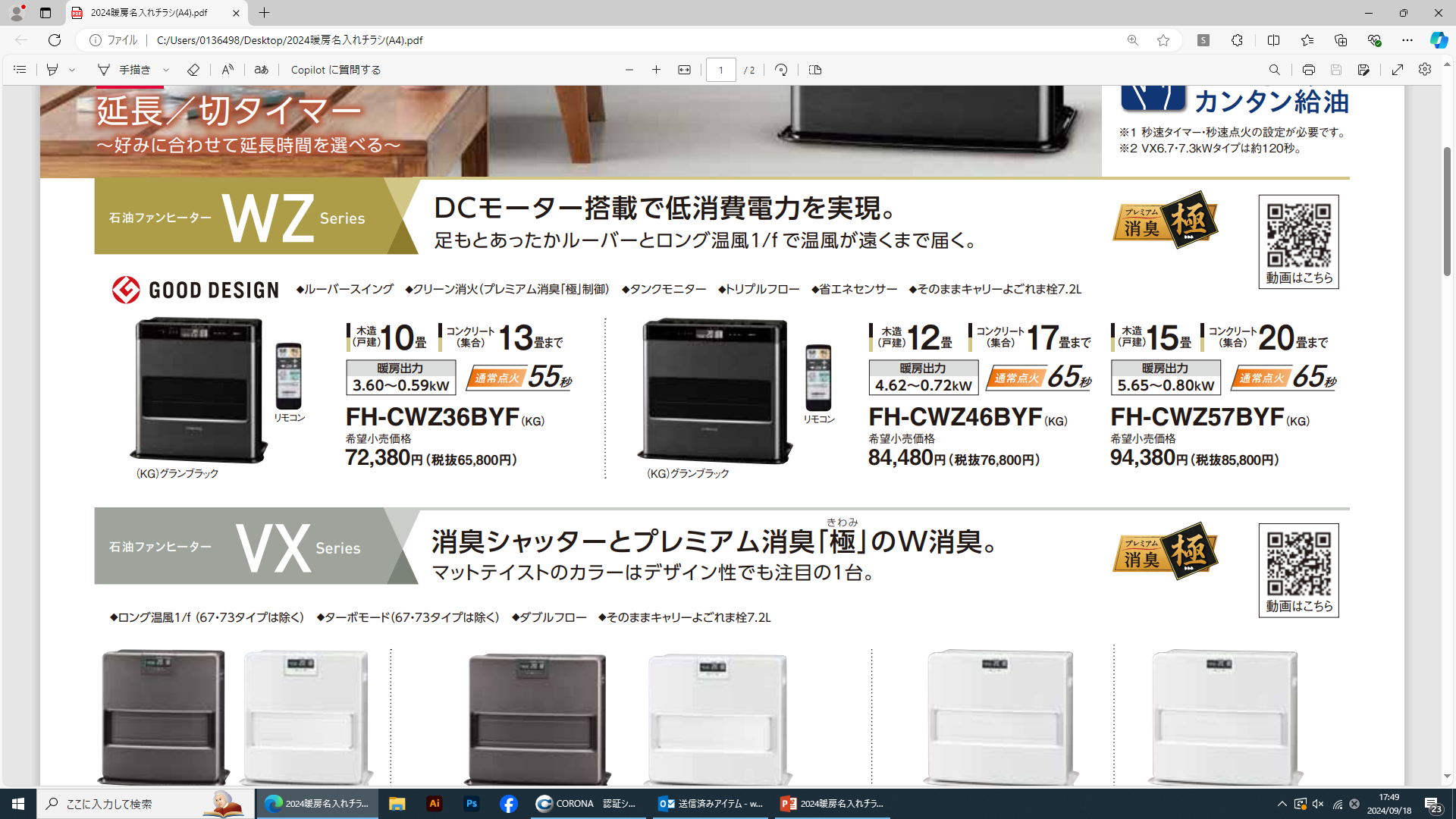 ◆ルーバースイング　◆クリーン消火（プレミアム消臭「極」制御）　◆タンクモニター　◆トリプルフロー　◆省エネセンサー　◆そのままキャリーよごれま栓7.2L
13
17
20
コンクリート
（集合）
コンクリート
（集合）
コンクリート
（集合）
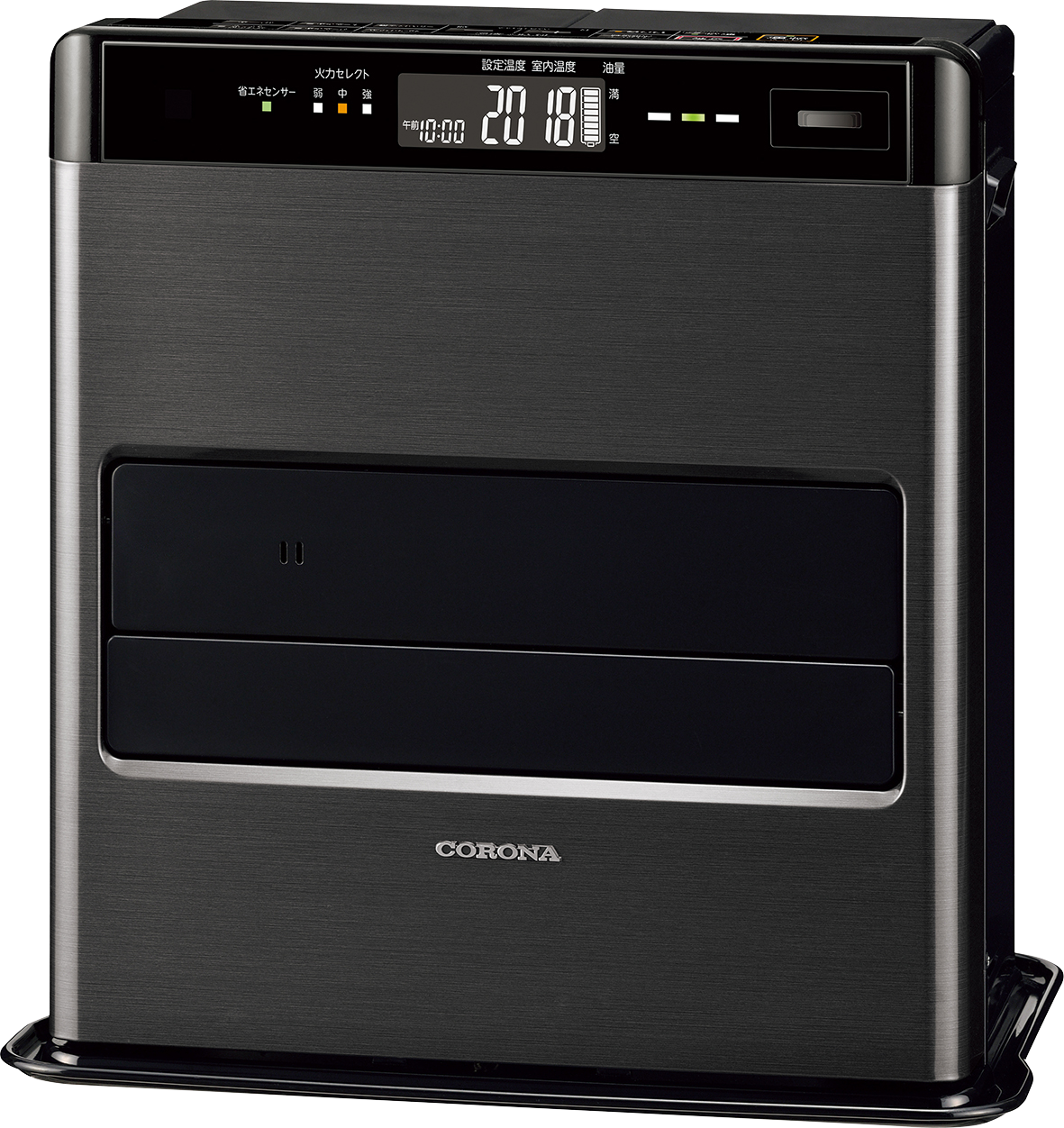 畳まで
畳まで
畳まで
17
19
10
12
15
10
12
15
13
17
20
13
17
26
20
24
木造
（戸建）
木造
（戸建）
木造
（戸建）
木造
（戸建）
木造
（戸建）
木造
（戸建）
木造
（戸建）
木造
（戸建）
コンクリート
（集合）
コンクリート
（集合）
コンクリート
（集合）
コンクリート
（集合）
コンクリート
（集合）
コンクリート
（集合）
コンクリート
（集合）
コンクリート
（集合）
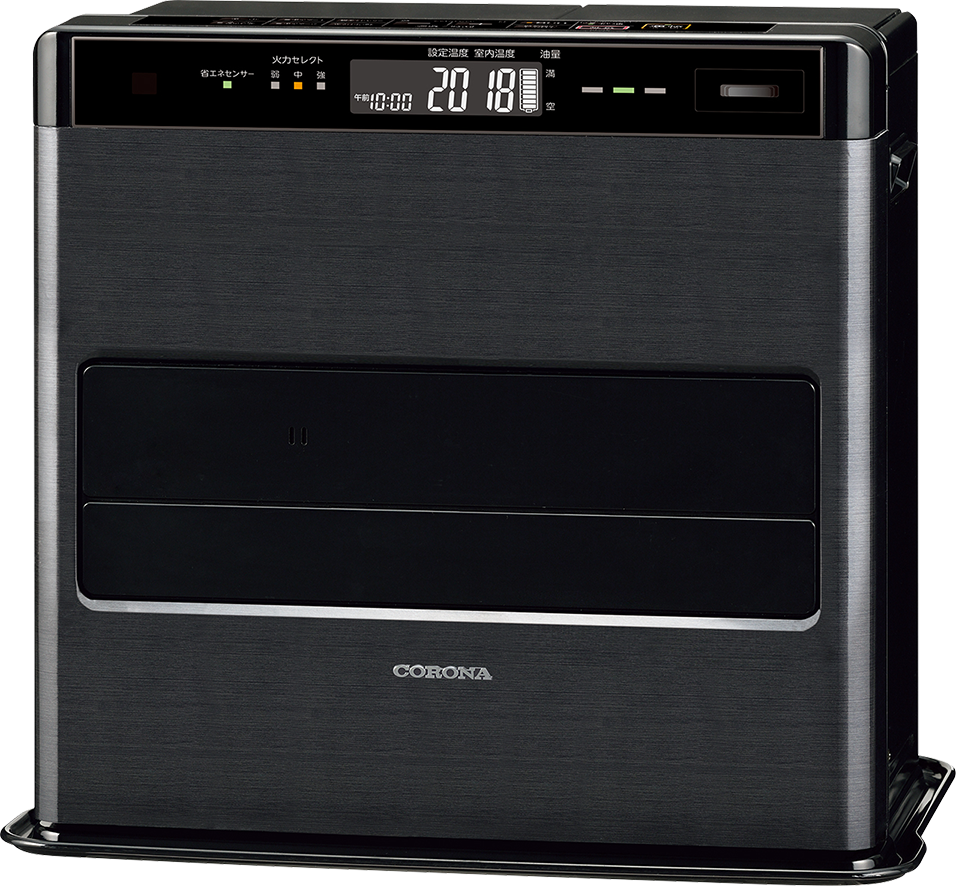 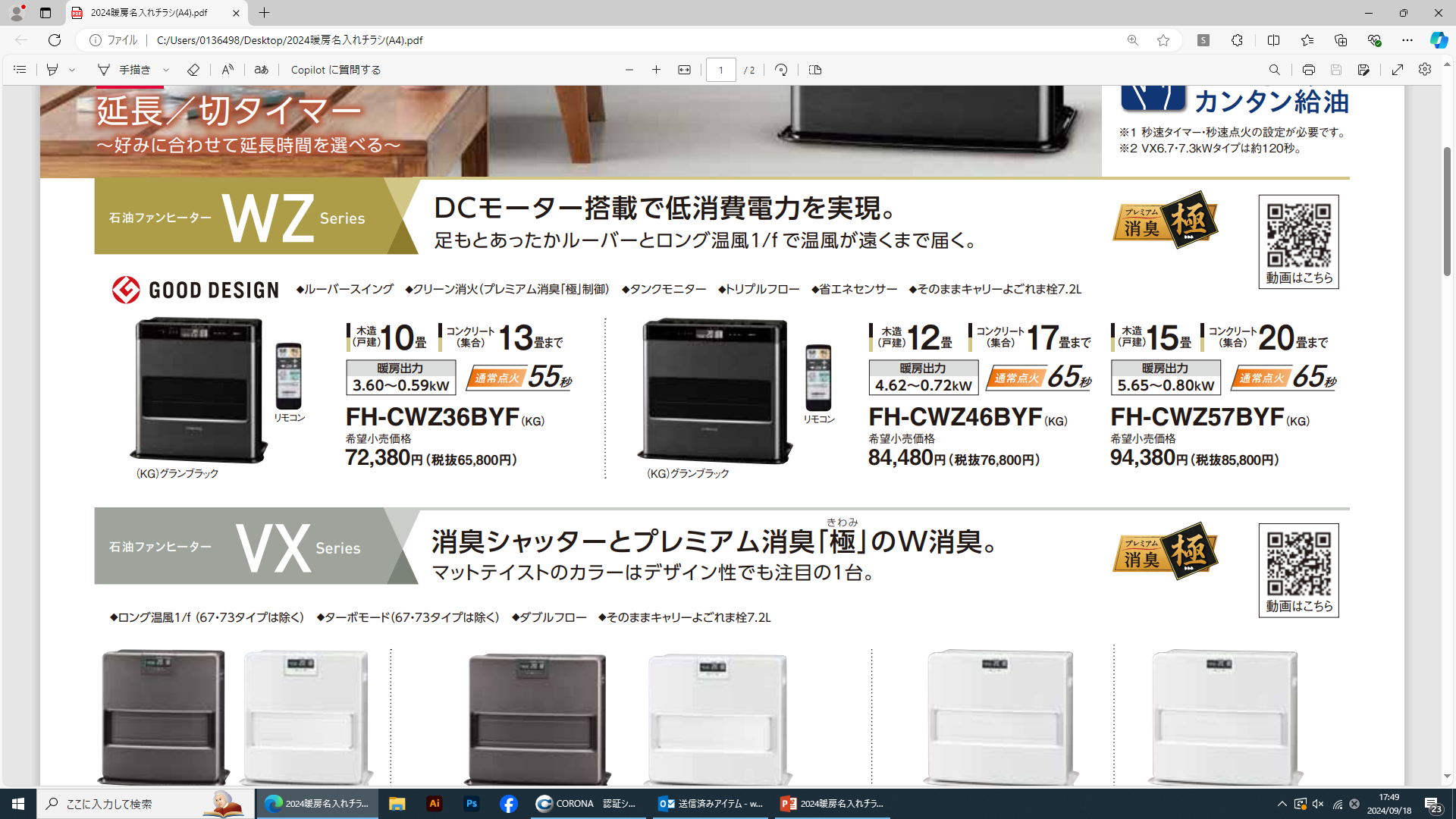 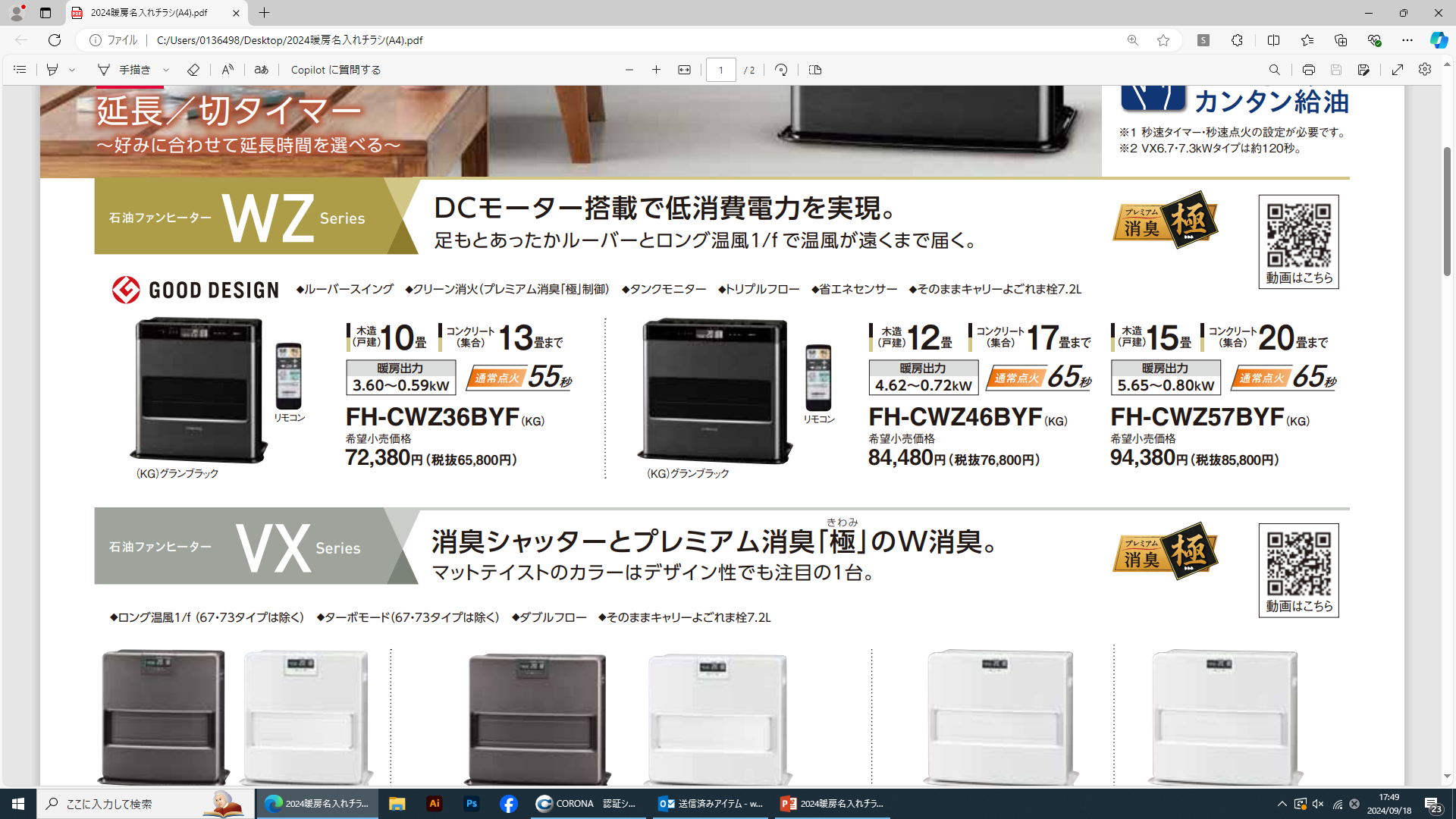 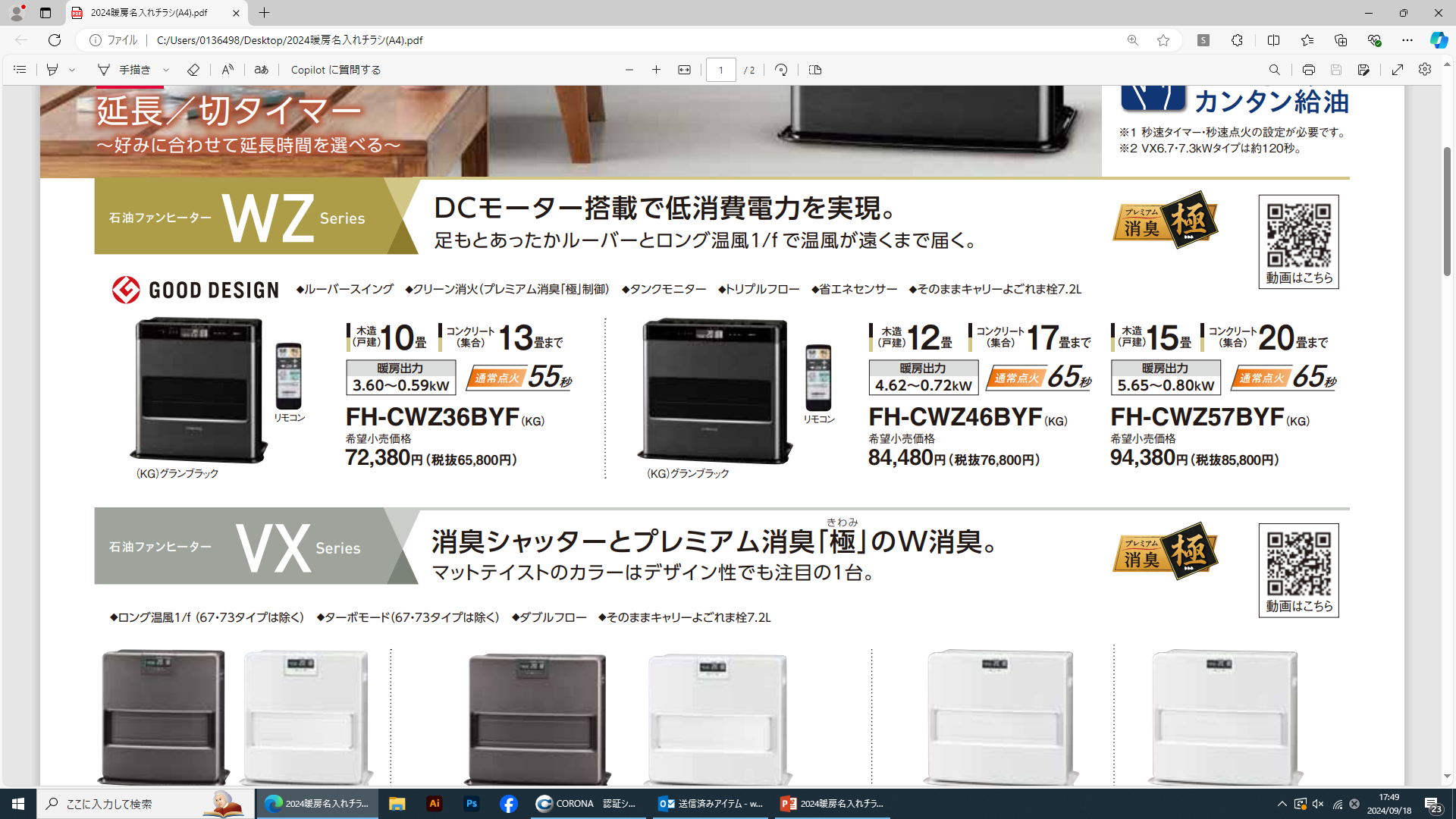 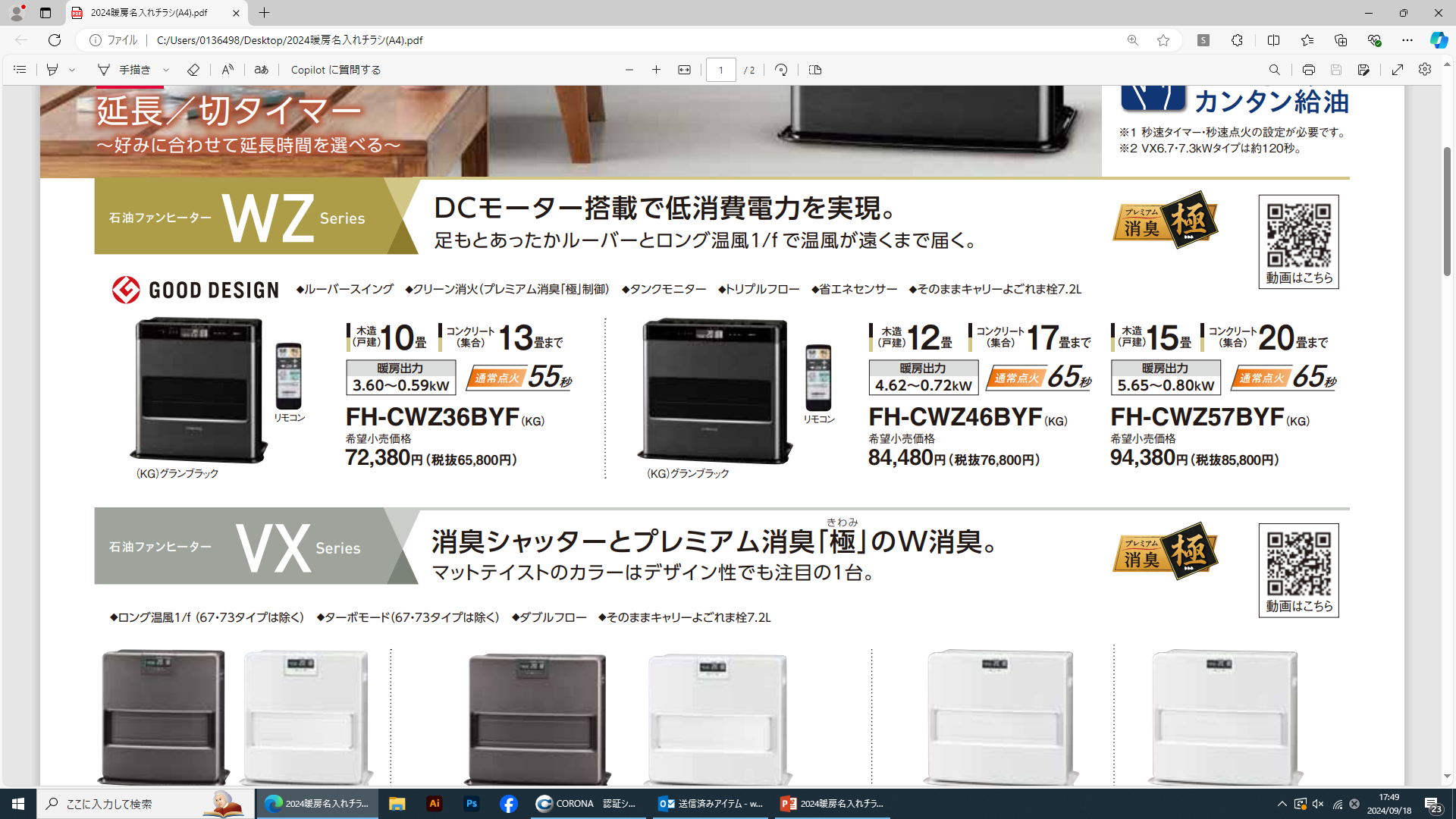 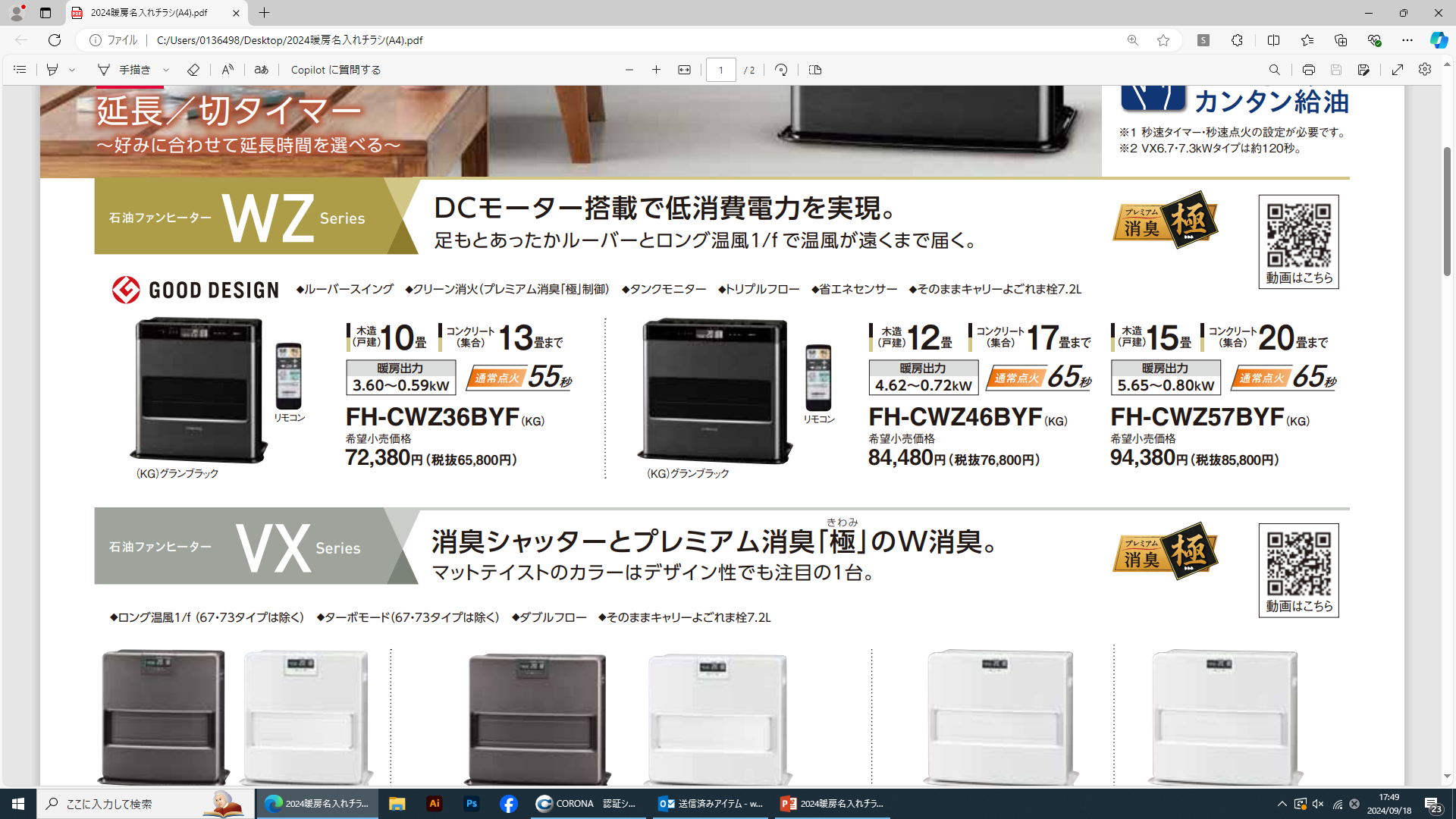 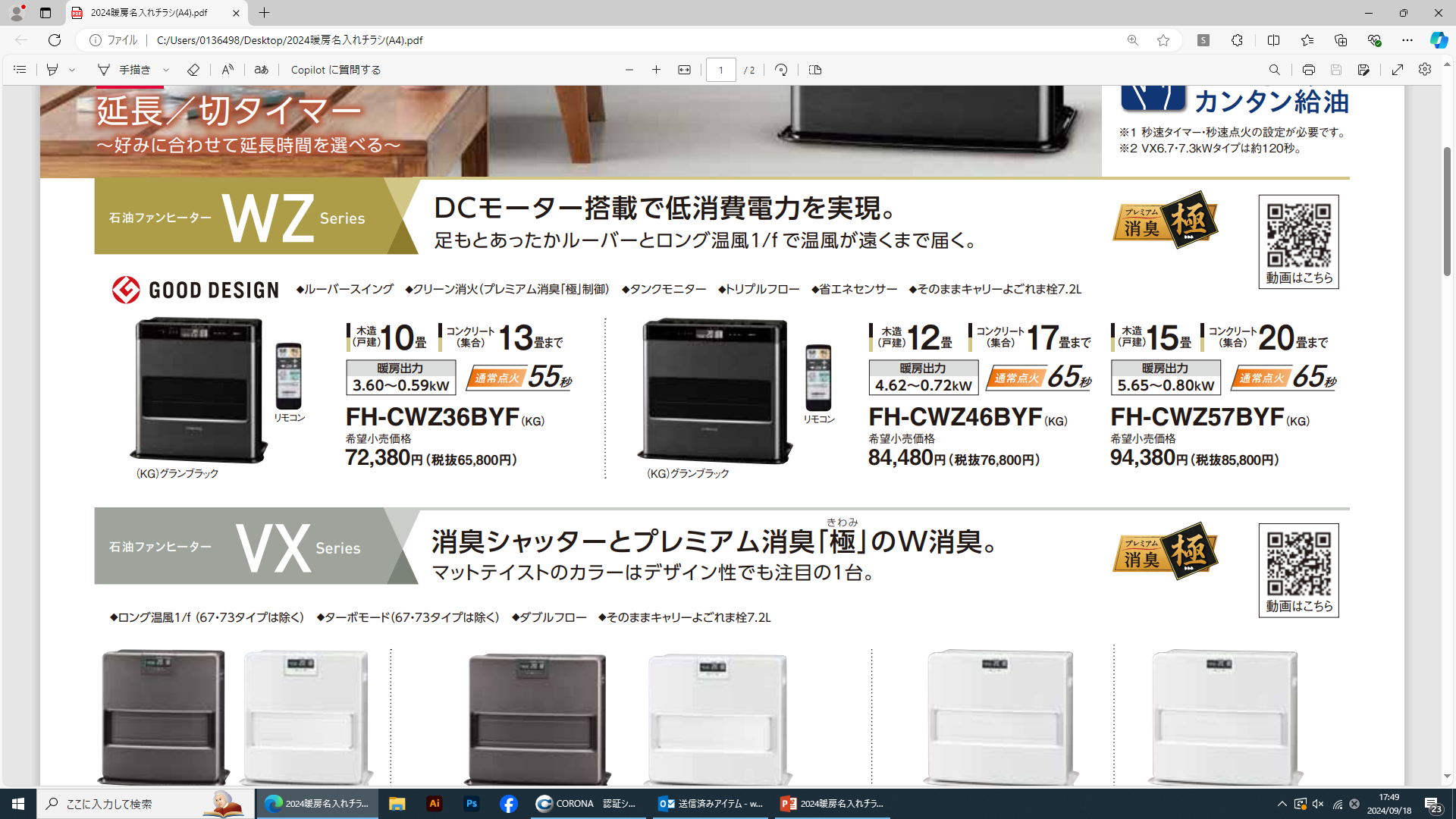 畳まで
畳まで
畳まで
畳まで
畳まで
畳まで
畳まで
畳まで
畳
畳
畳
畳
畳
畳
畳
畳
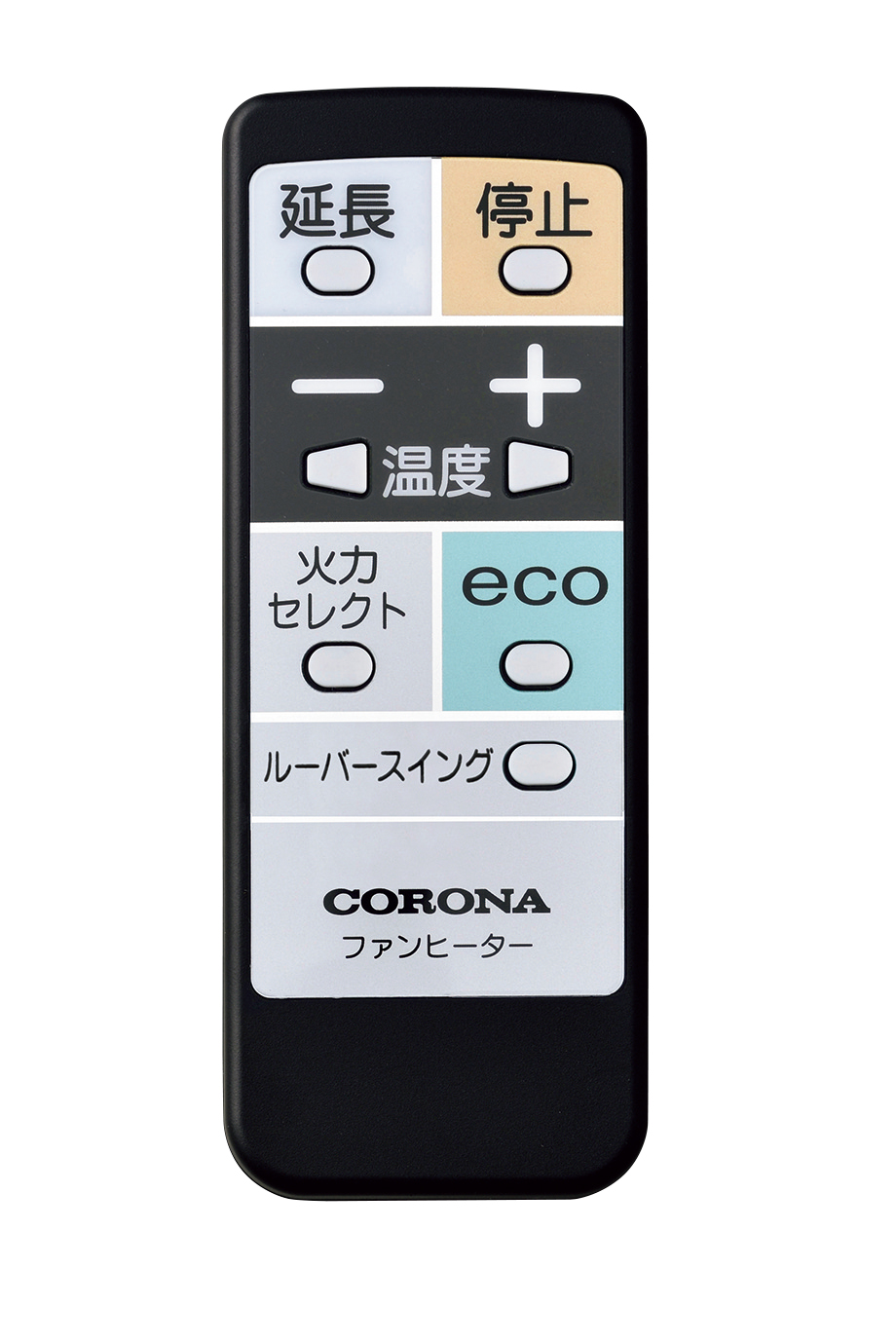 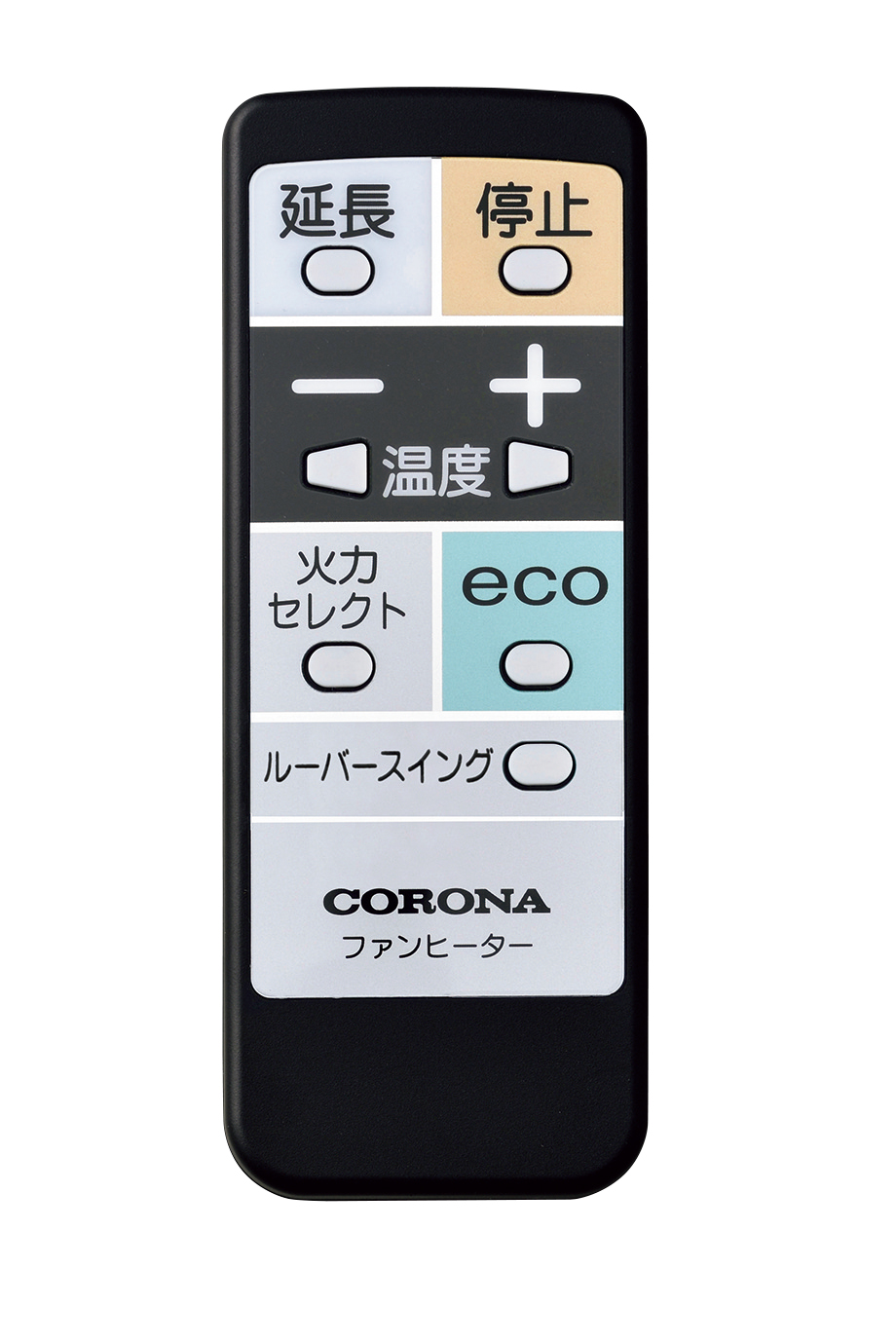 65秒
65秒
55秒
9
7
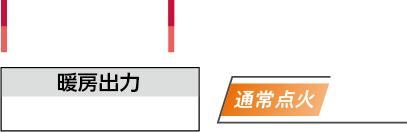 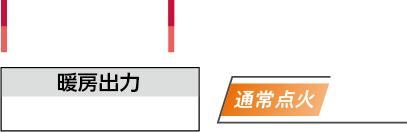 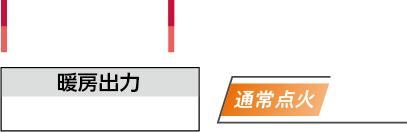 9
12
10
12
15
3.60～０.59kW
木造（戸建）
木造（戸建）
木造
（戸建）
木造
（戸建）
木造
（戸建）
4.62～０.72kW
コンクリート（集合）
コンクリート（集合）
5.65～０.80kW
畳
畳
畳まで
畳まで
畳
畳
畳
FH-CWZ46BYF（KG）
FH-CWZ36BYF（KG）
FH-CWZ57BYF（KG）
リモコン
リモコン
希望小売価格
希望小売価格
希望小売価格
84,480円（税抜76,800円）
94,380円（税抜85,800円）
72,380円（税抜65,800円）
（KG）グランブラック
（KG）グランブラック
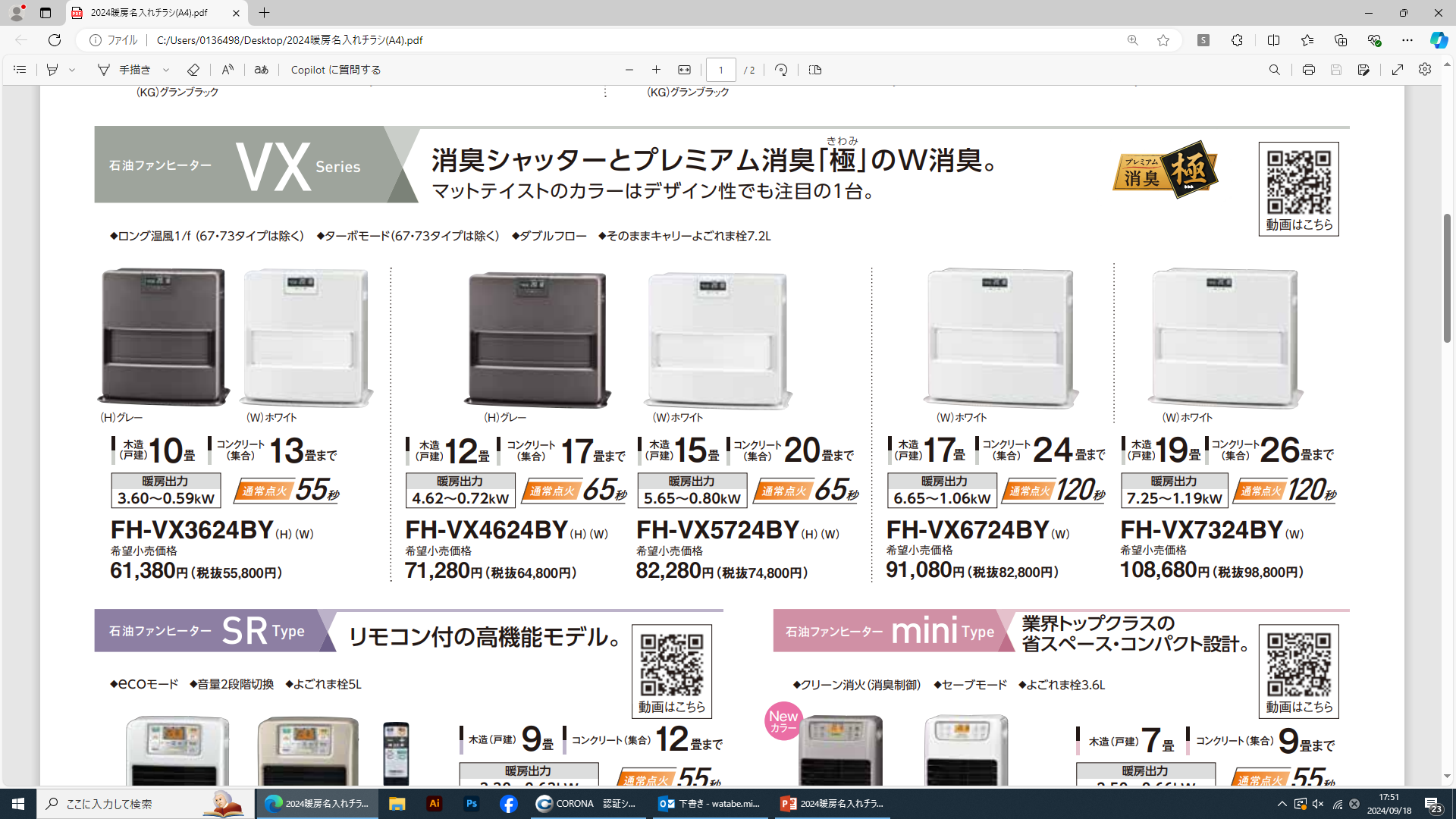 きわみ
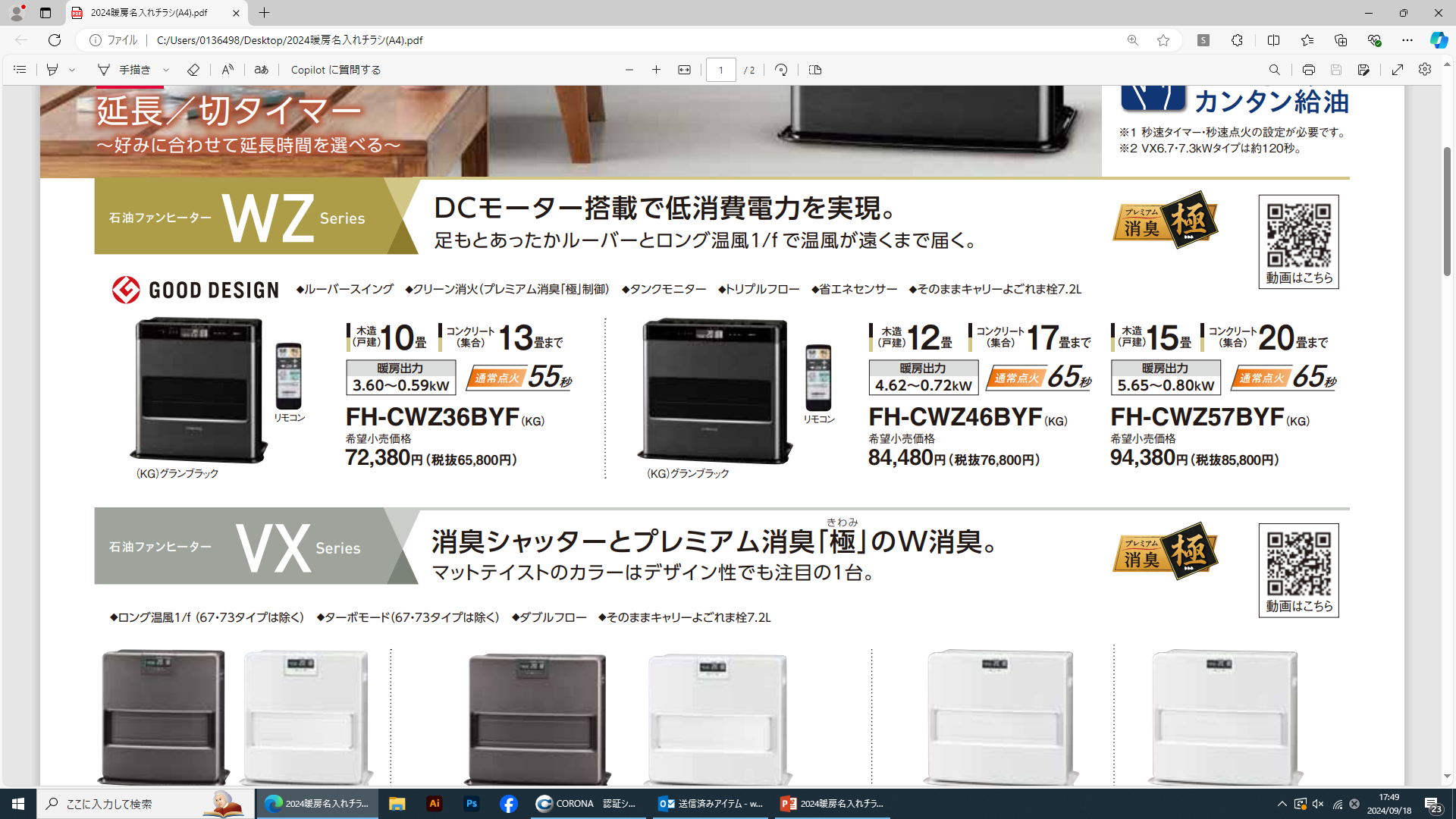 消臭シャッターとプレミアム消臭「極」のW消臭。
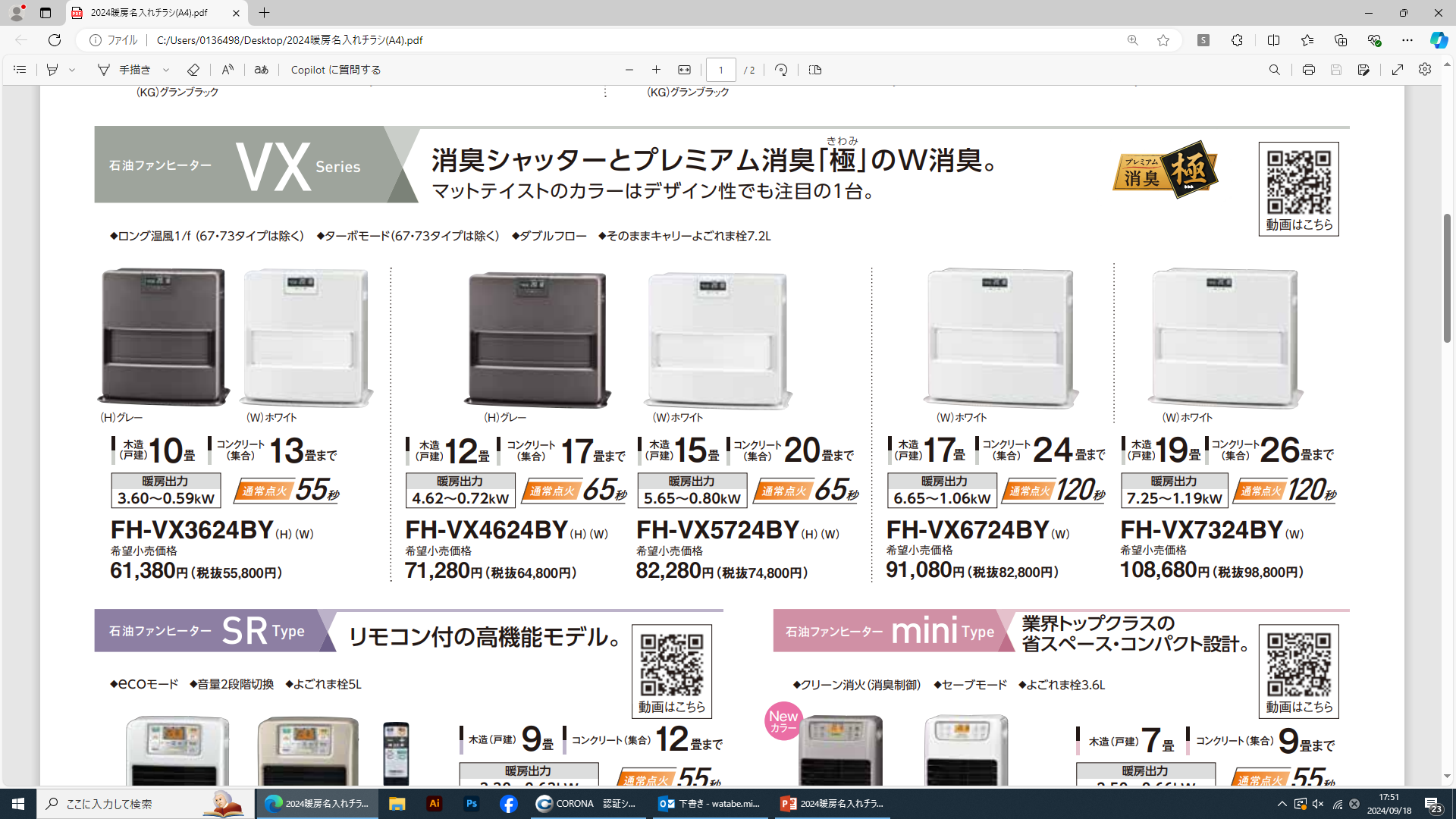 マットテイストのカラーはデザイン性でも注目の１台。
◆ロング温風1/f（６７・73タイプは除く）　◆ターボモード（６７・73タイプは除く）　◆ダブルフロー　◆そのままキャリーよごれま栓7.2L
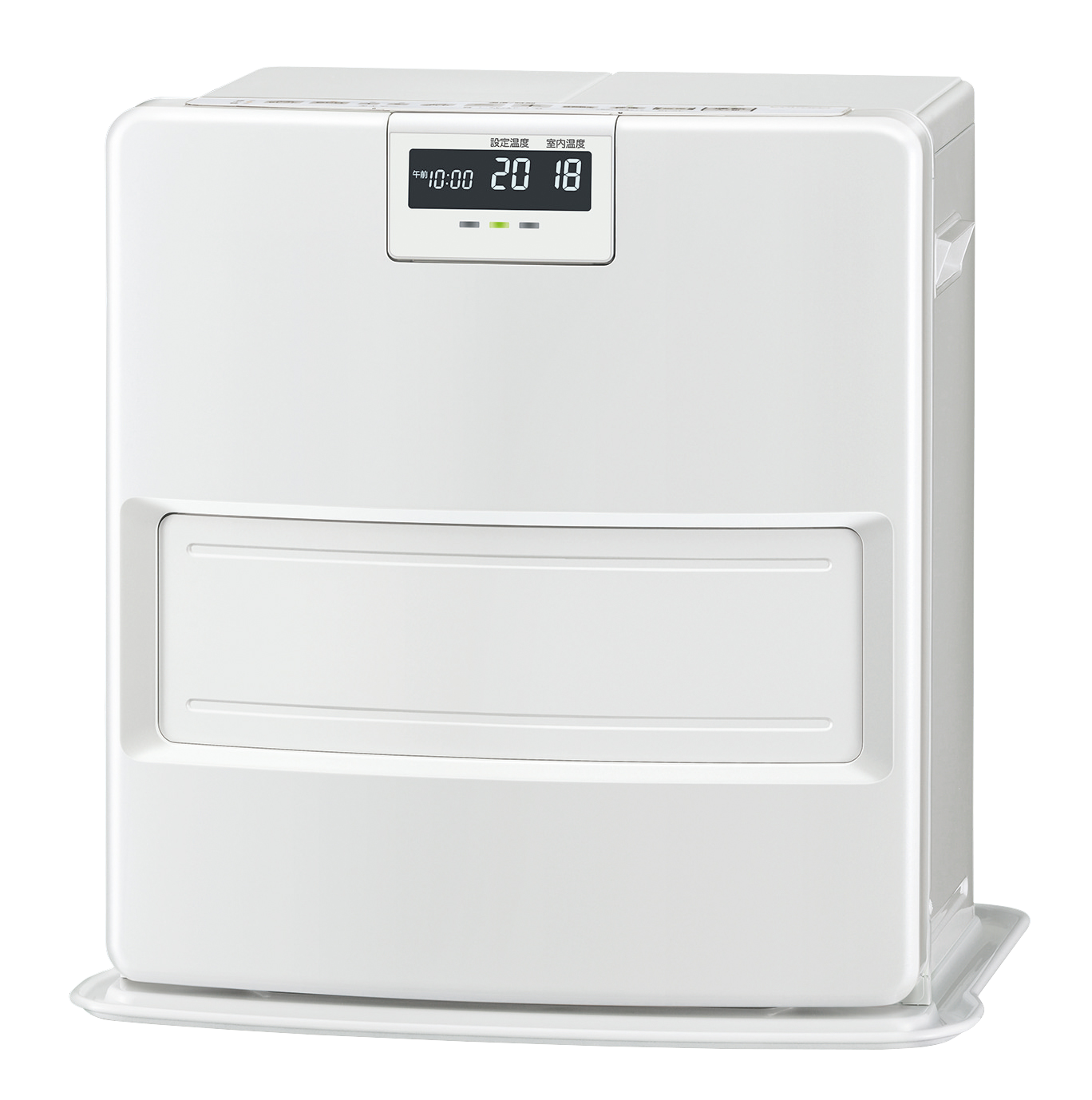 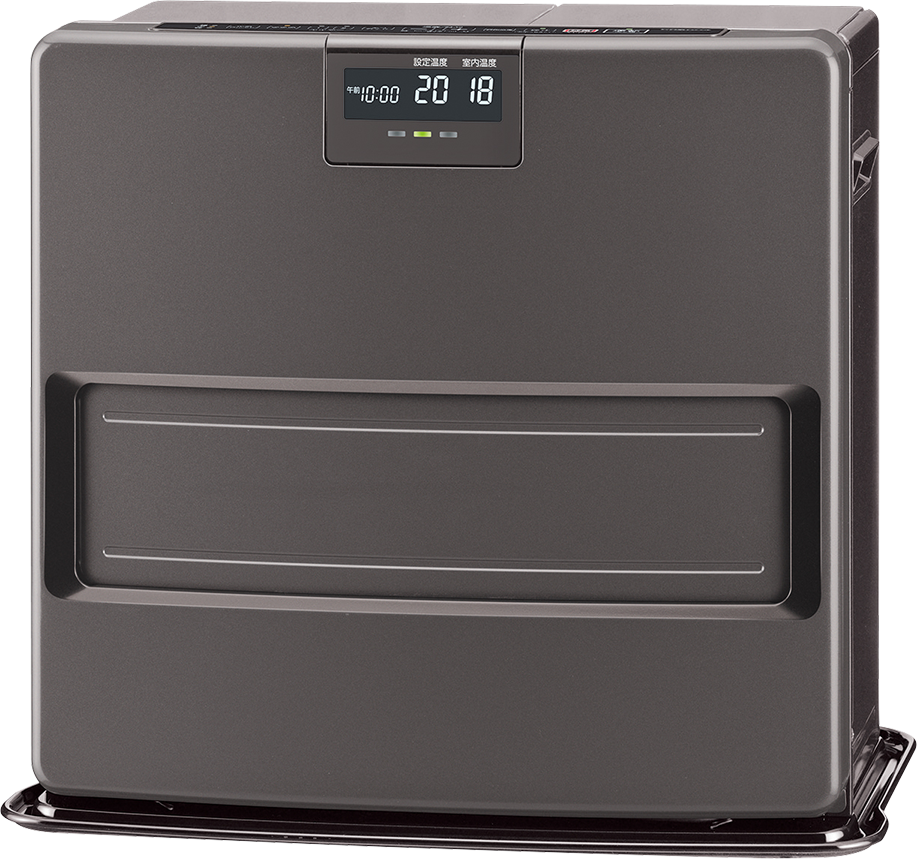 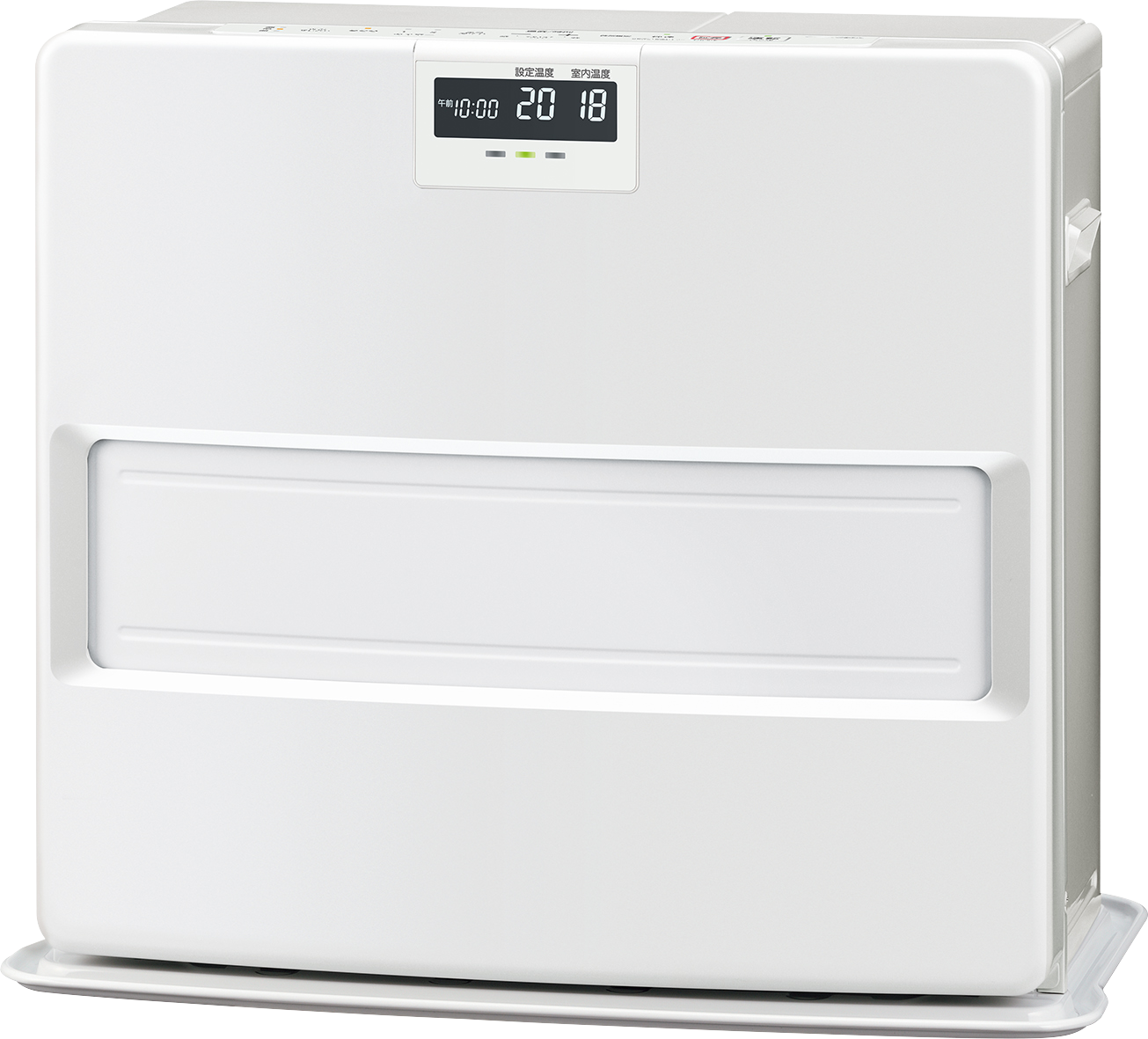 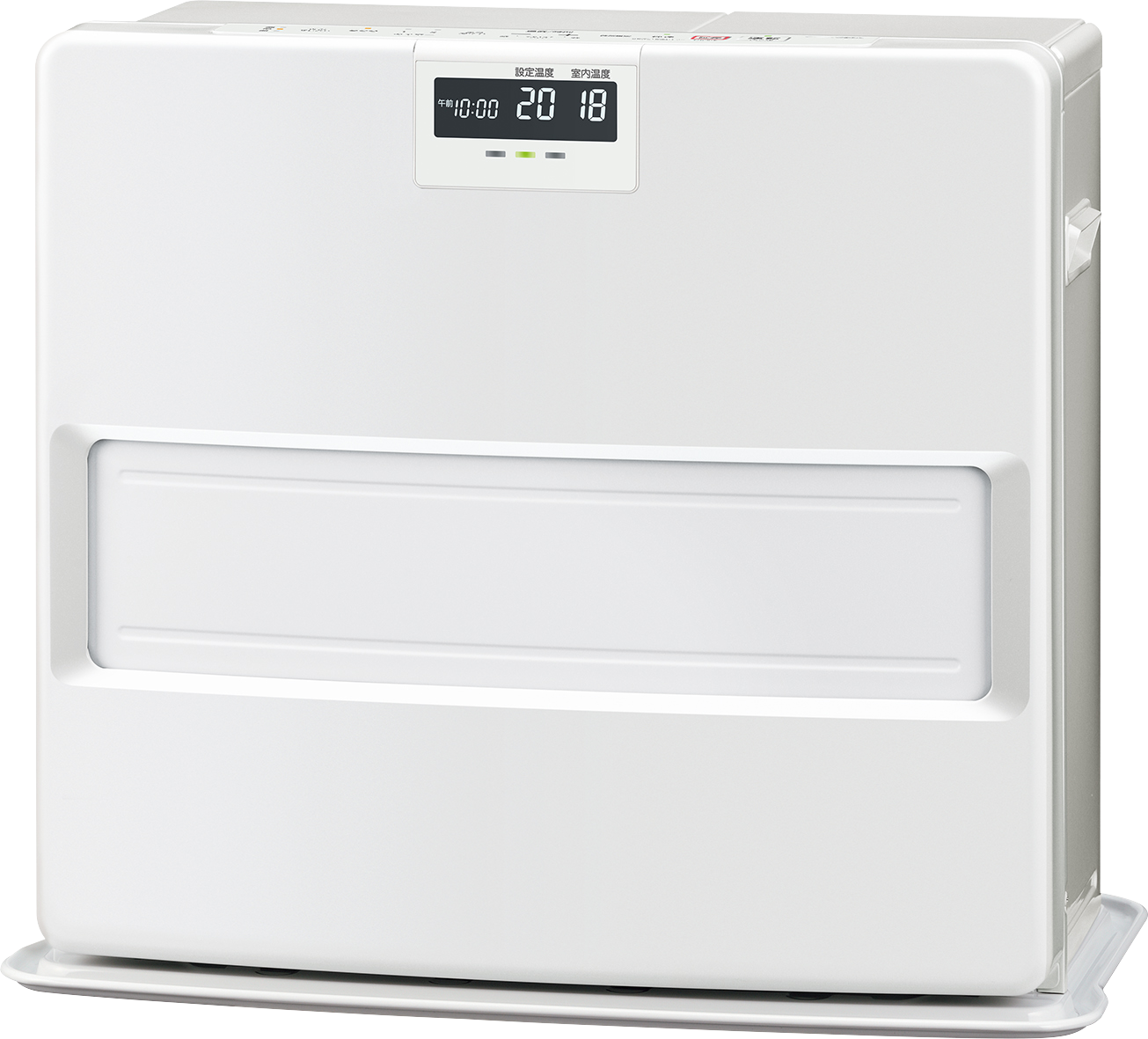 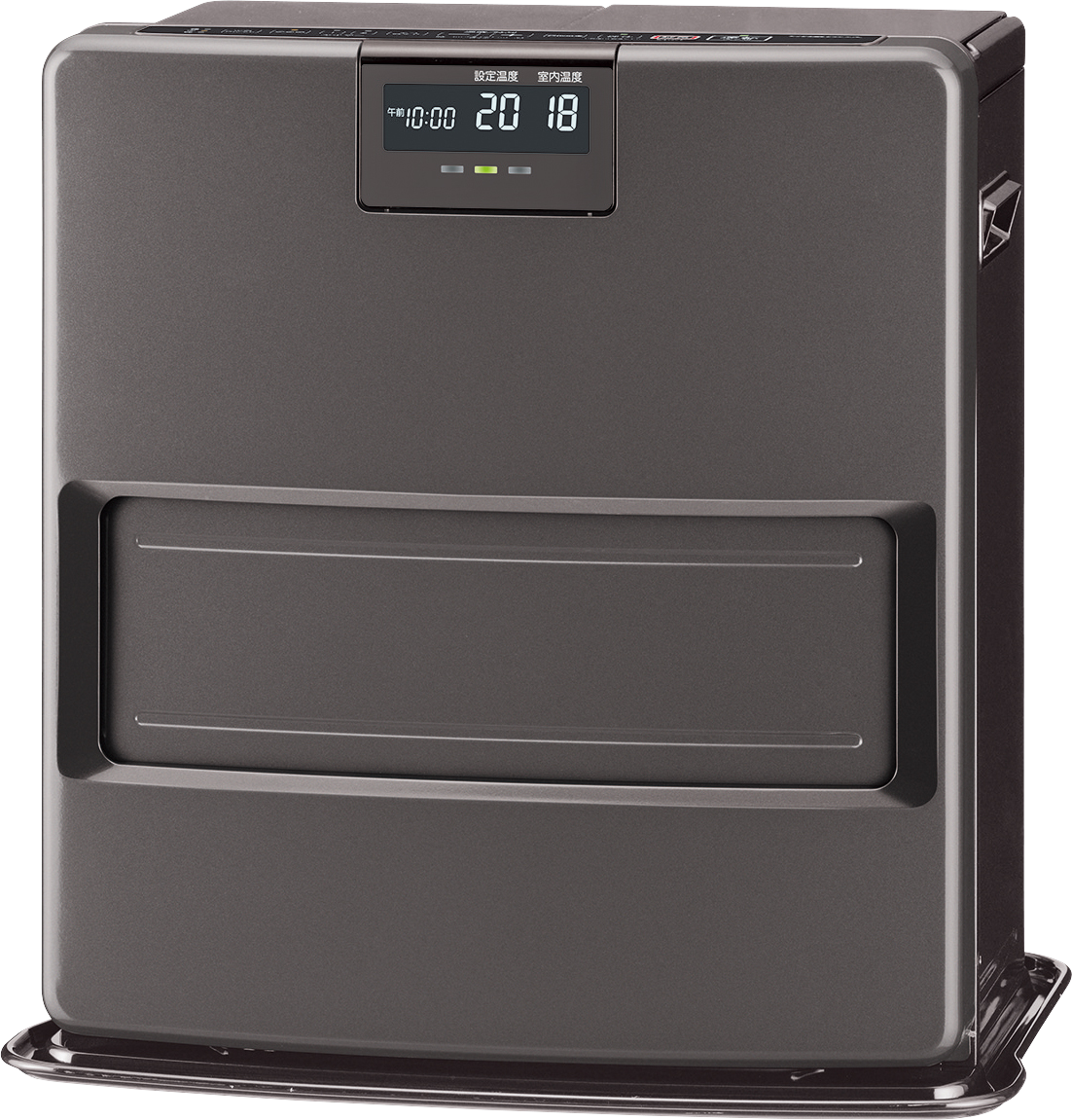 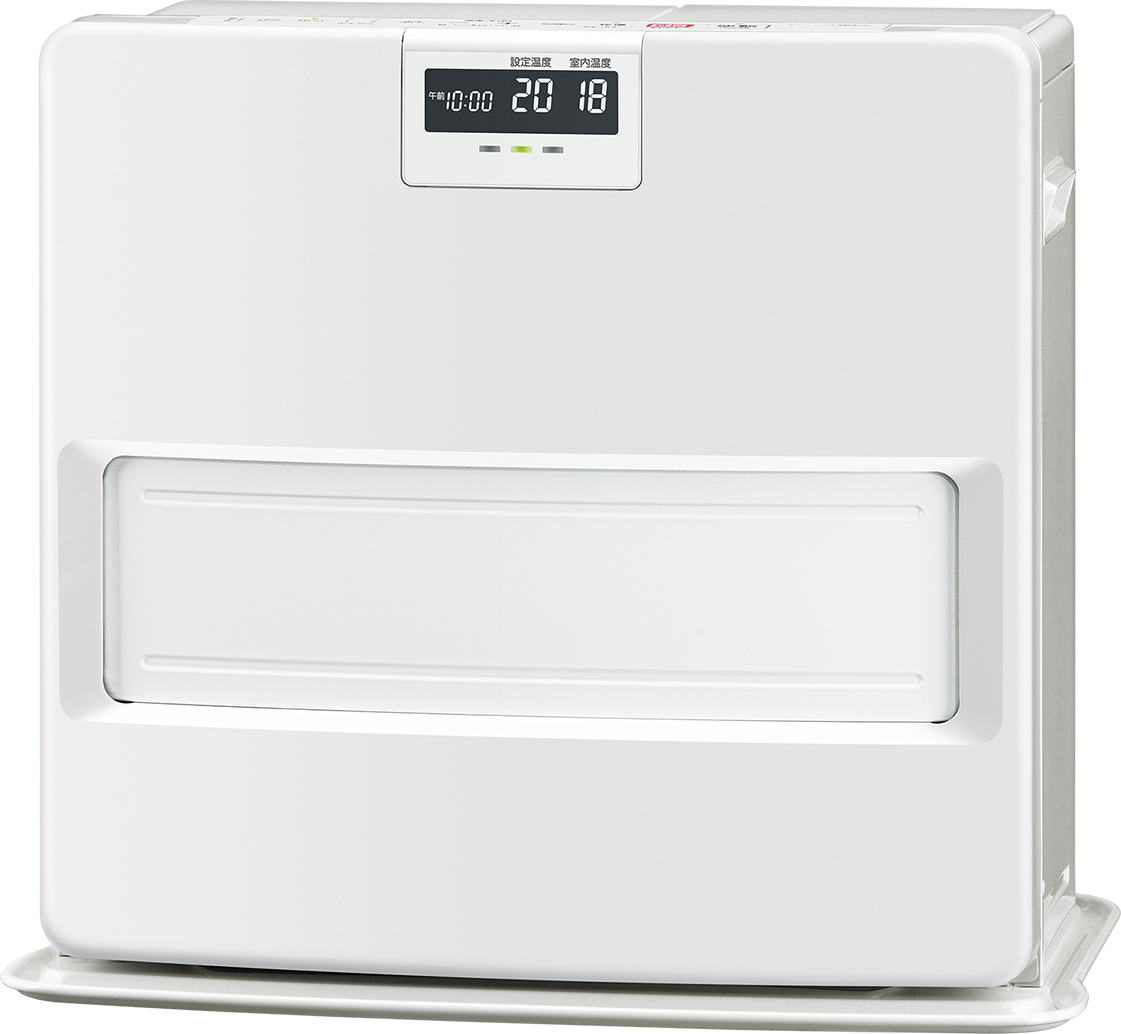 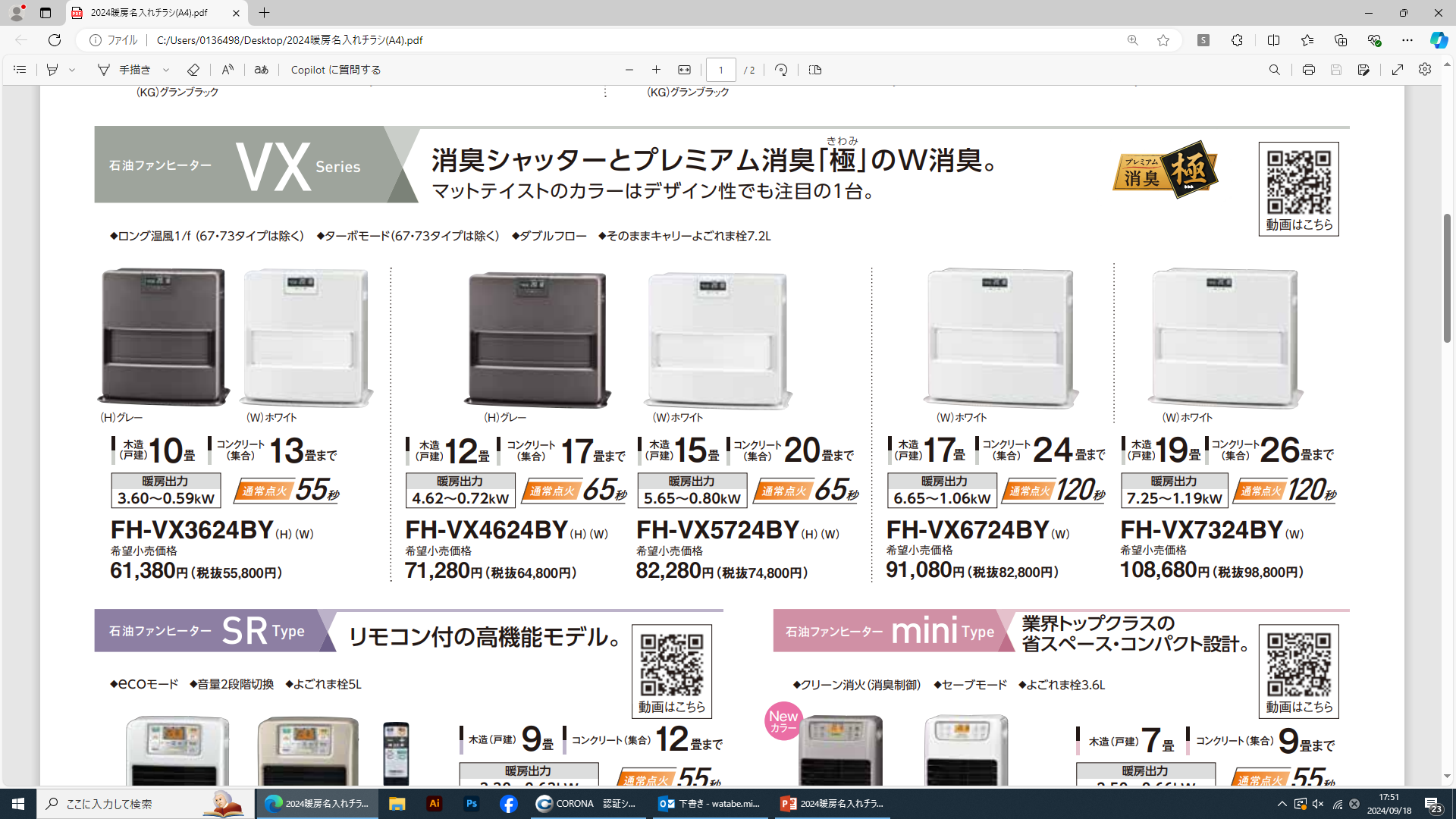 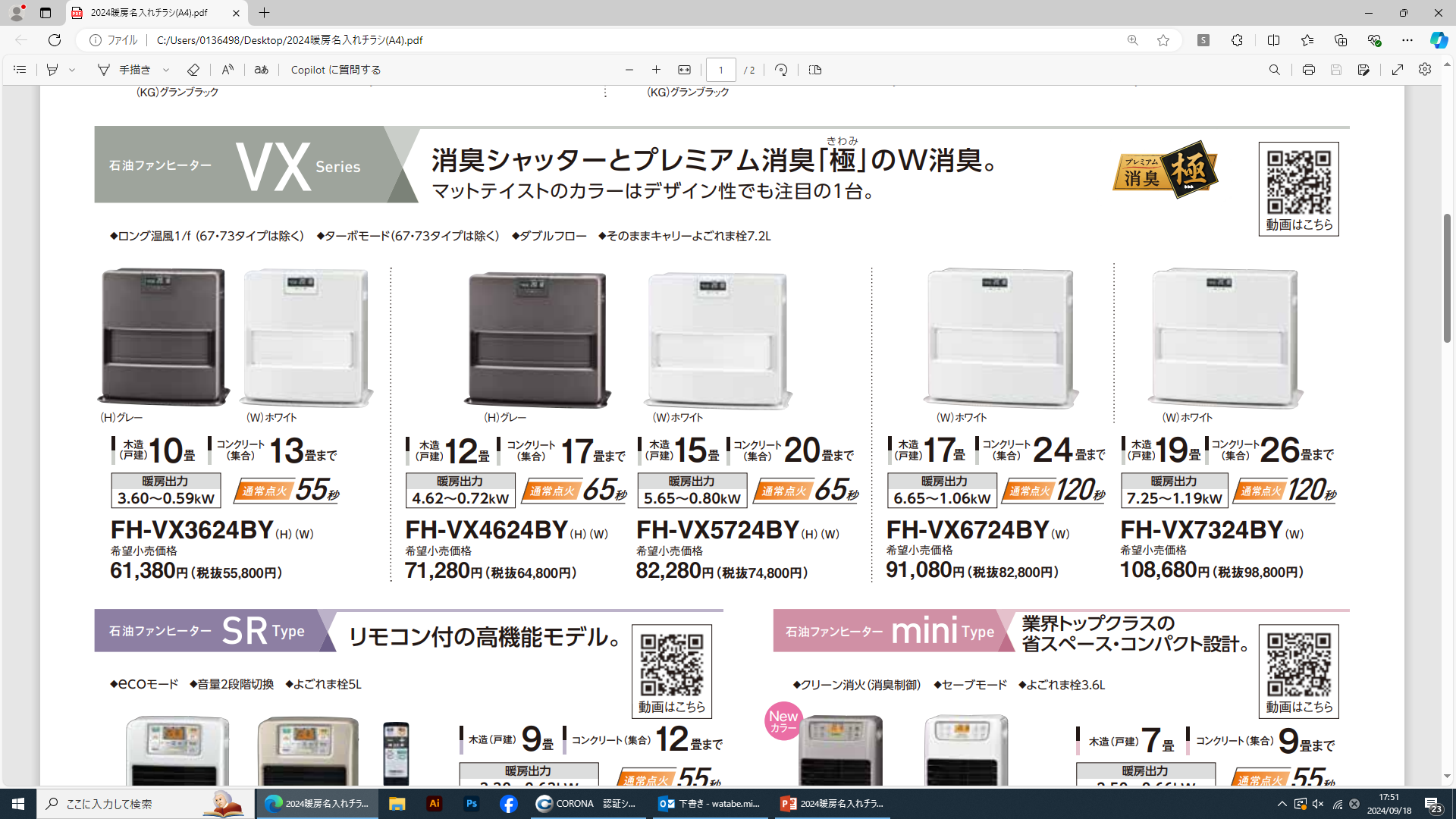 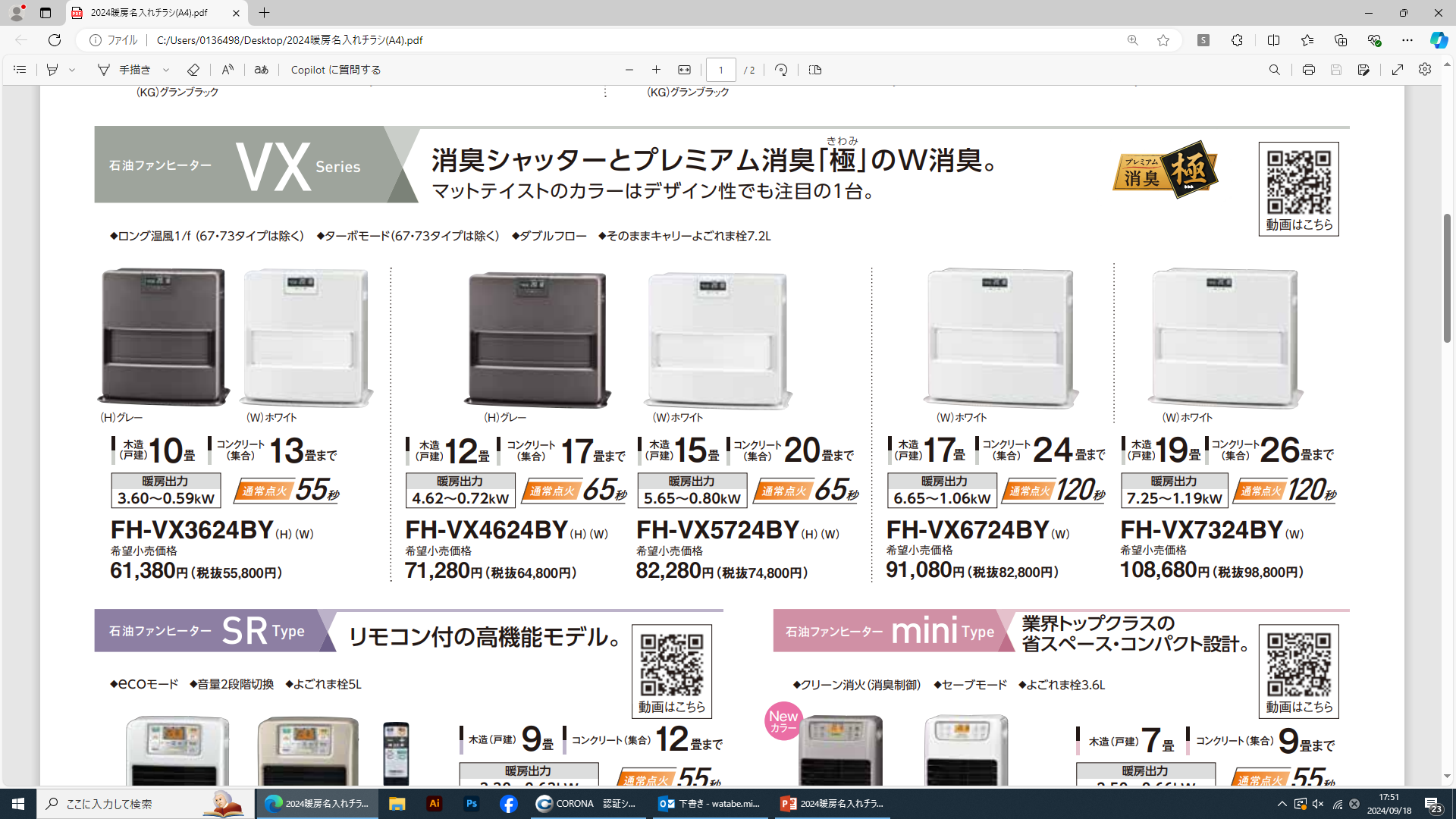 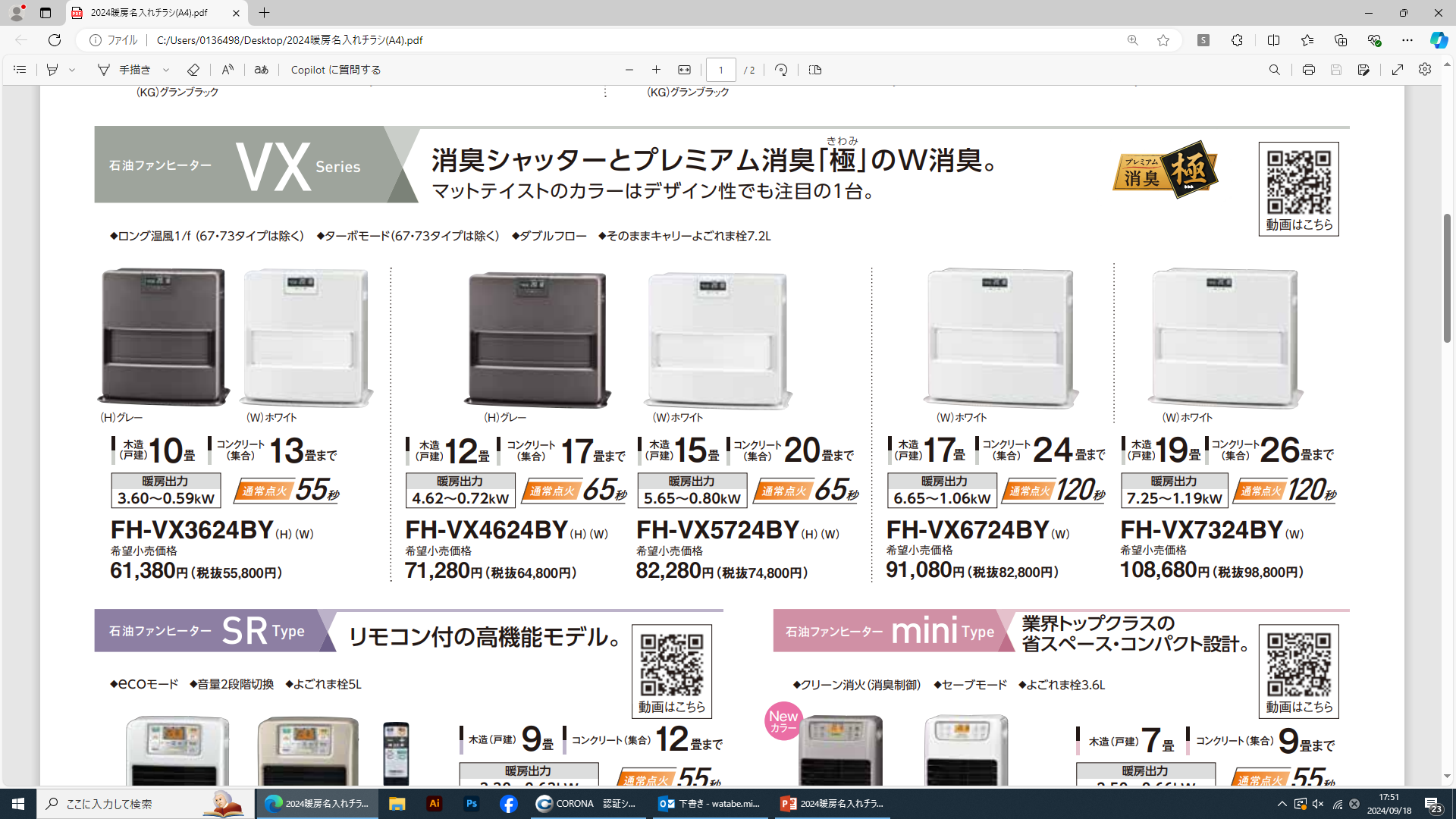 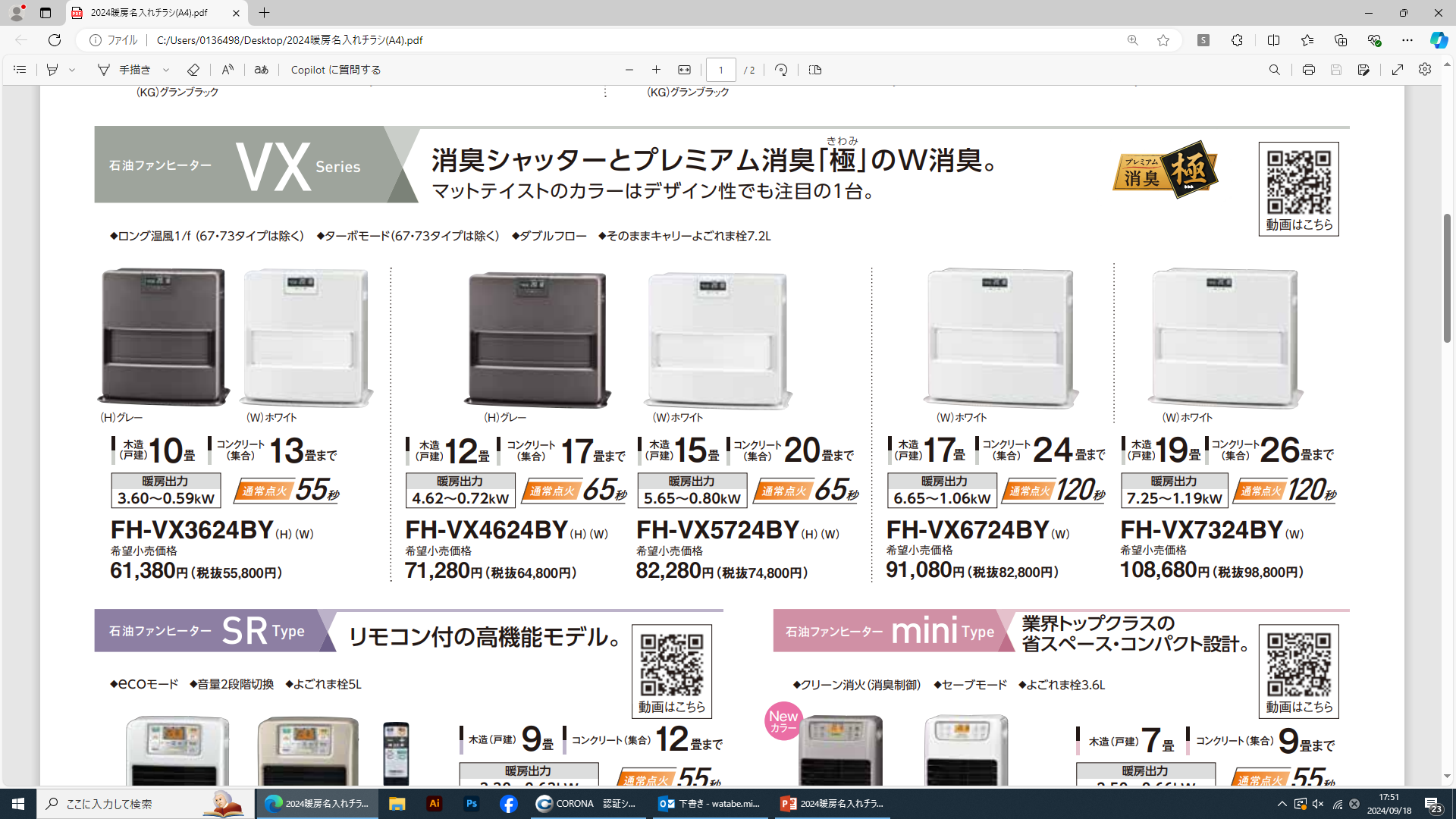 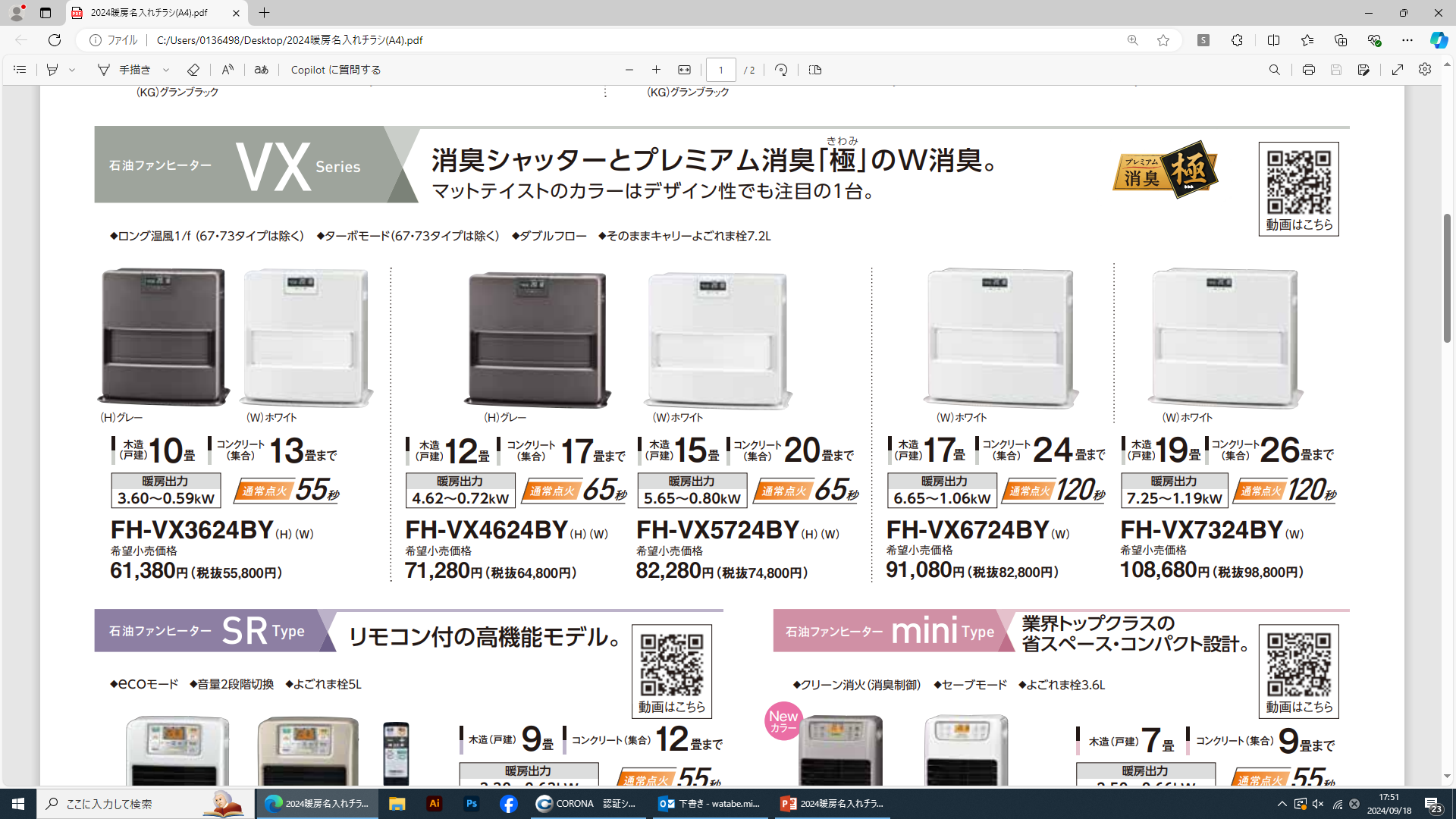 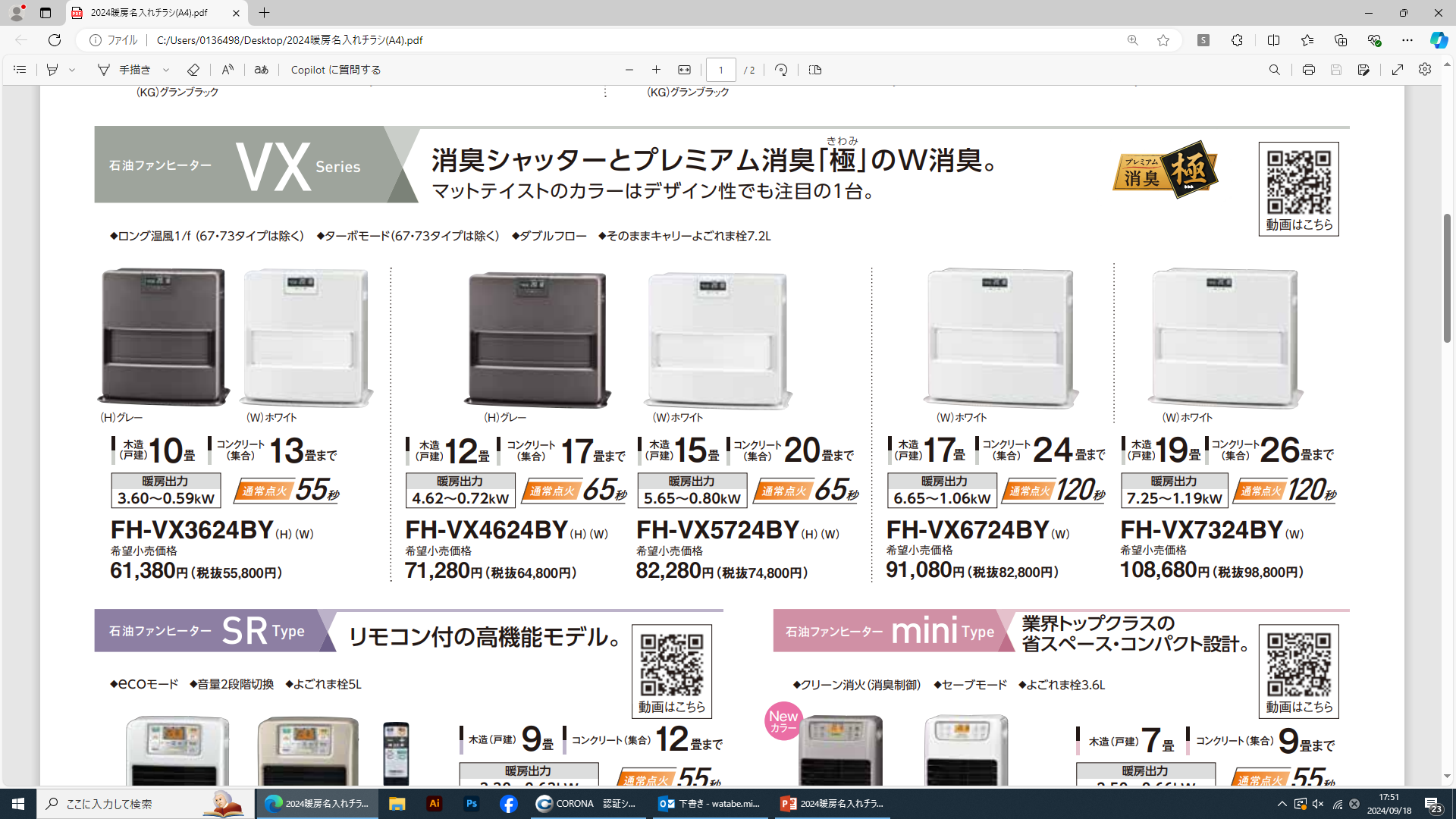 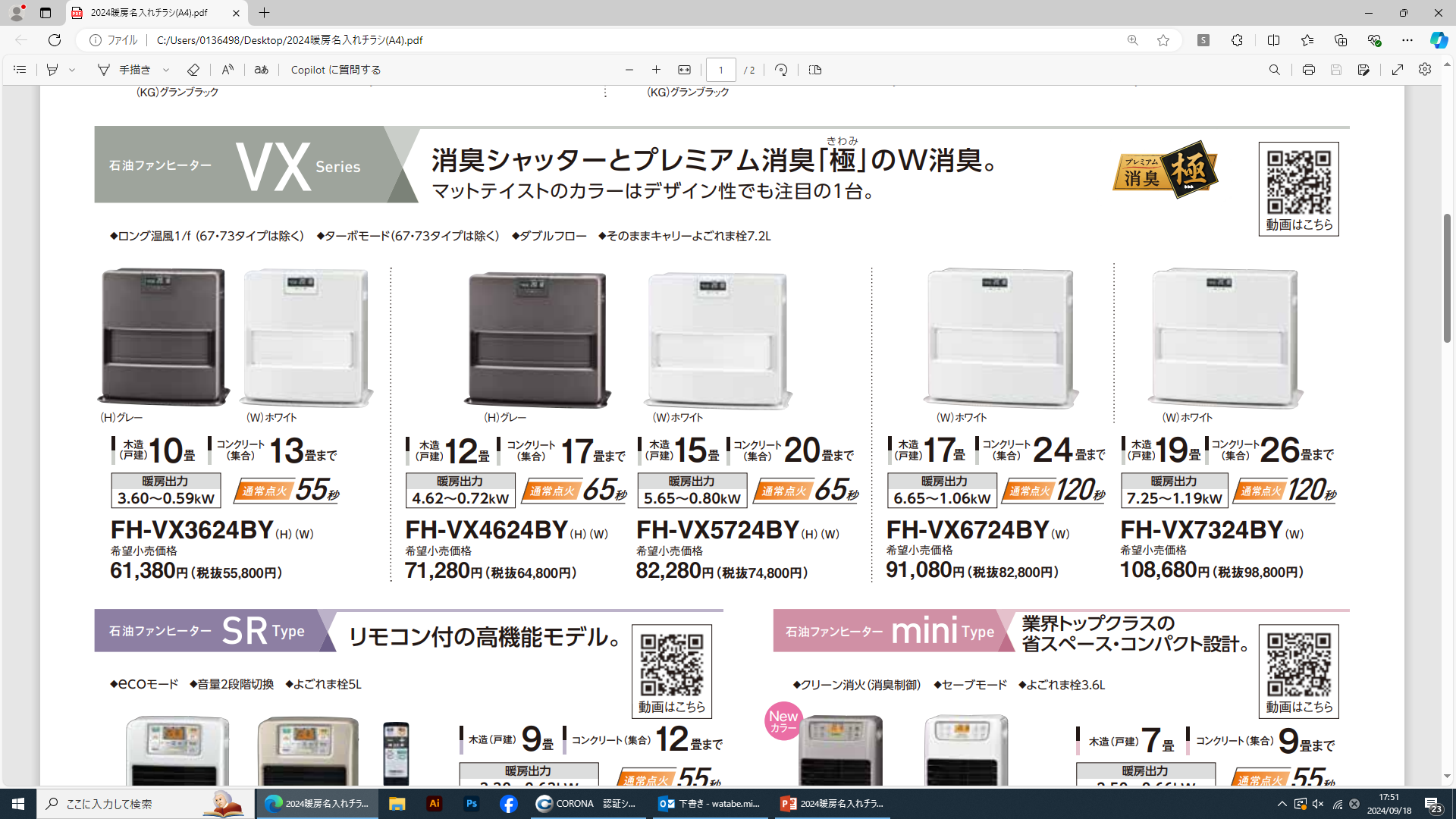 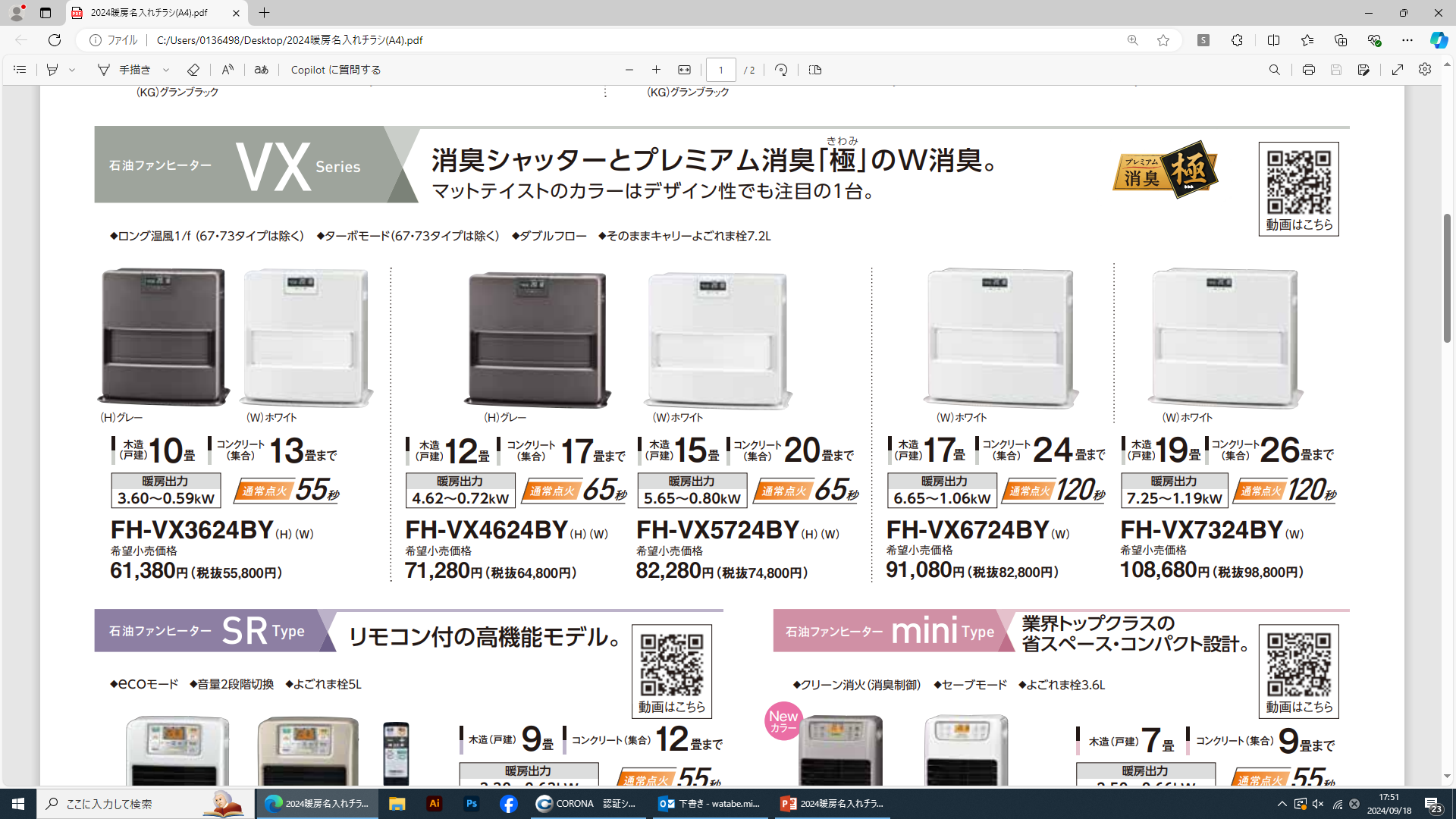 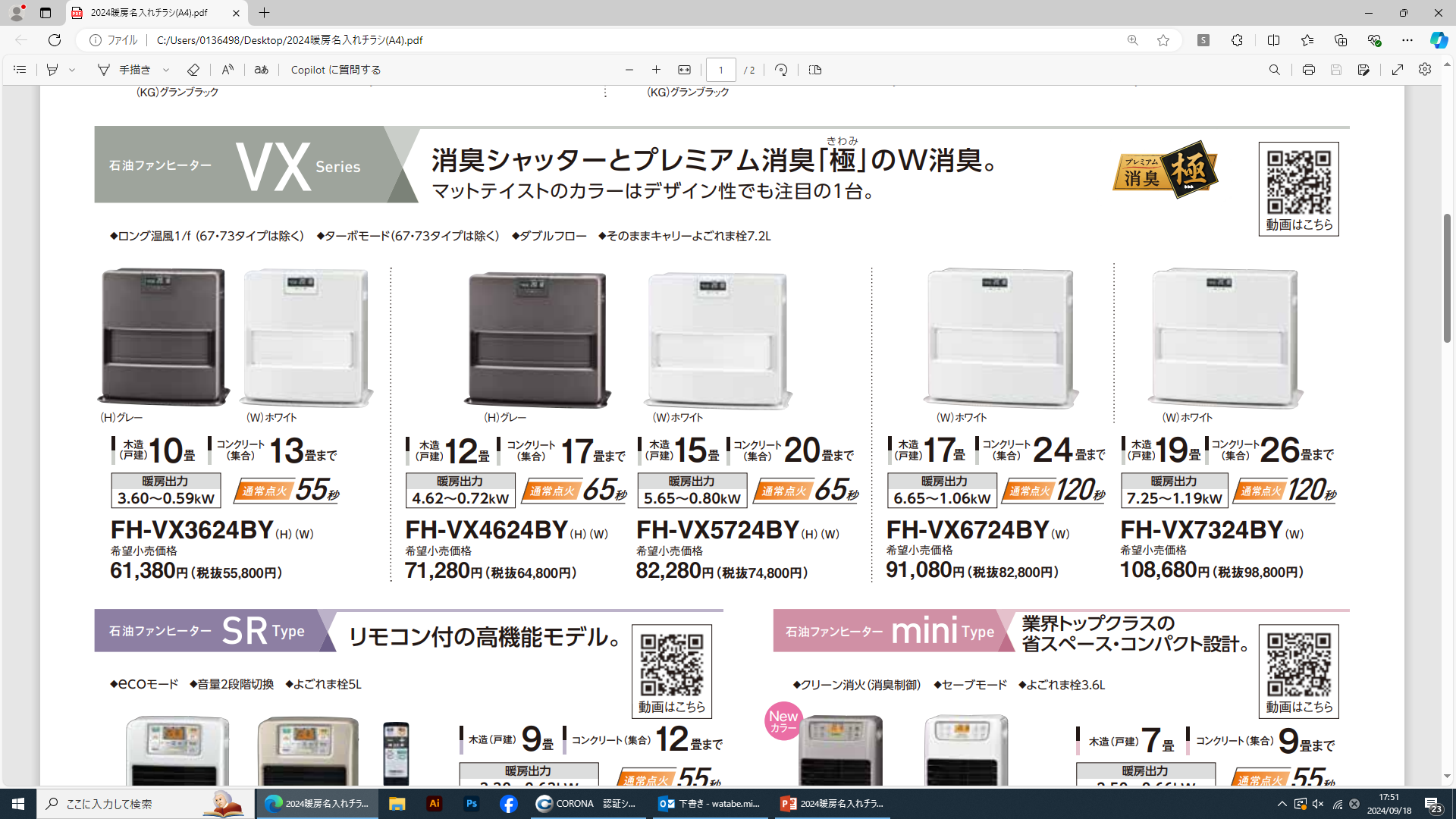 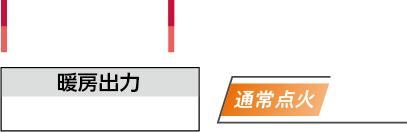 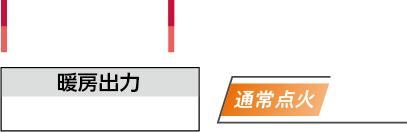 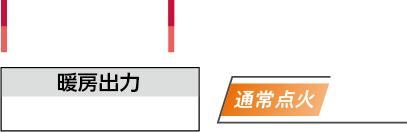 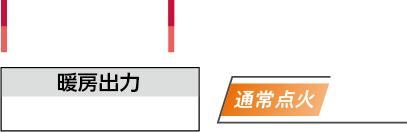 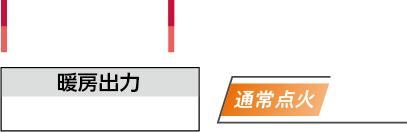 （H）グレー
（H）グレー
（W）ホワイト
（W）ホワイト
（W）ホワイト
（W）ホワイト
120秒
55秒
120秒
65秒
65秒
6.65～1.06kW
7.25～1.19kW
5.65～０.80kW
3.60～０.59kW
4.62～０.72kW
FH-VX6724BY（W）
FH-VX7324BY（W）
FH-VX4624BY（H）（W）
FH-VX3624BY（H）（W）
FH-VX5724BY（H）（W）
希望小売価格
希望小売価格
希望小売価格
希望小売価格
希望小売価格
91,080円（税抜82,800円）
82,280円（税抜74,800円）
108,680円（税抜98,800円）
71,280円（税抜64,800円）
61,380円（税抜55,800円）
業界トップクラスの
省スペース・コンパクト設計。
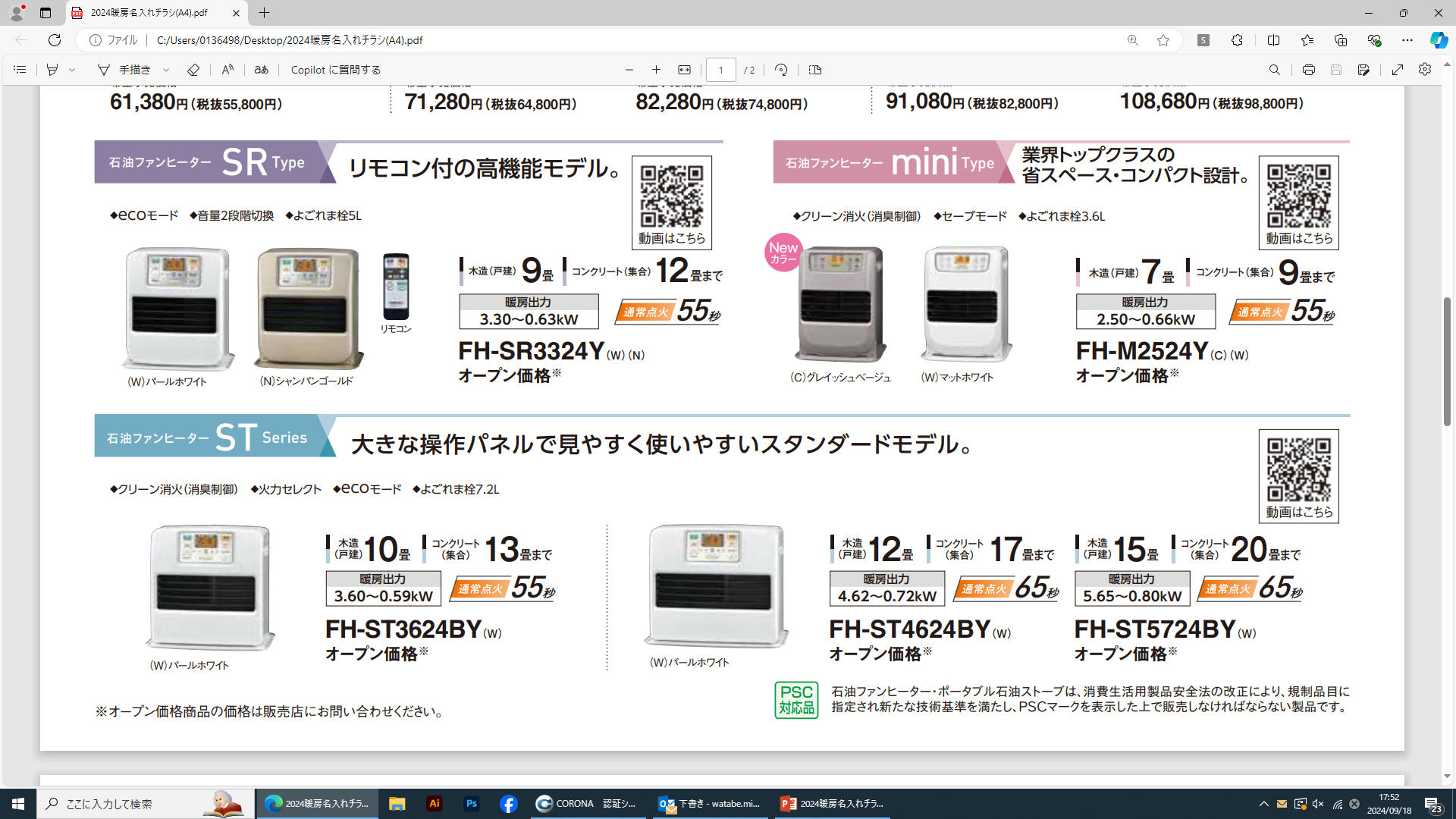 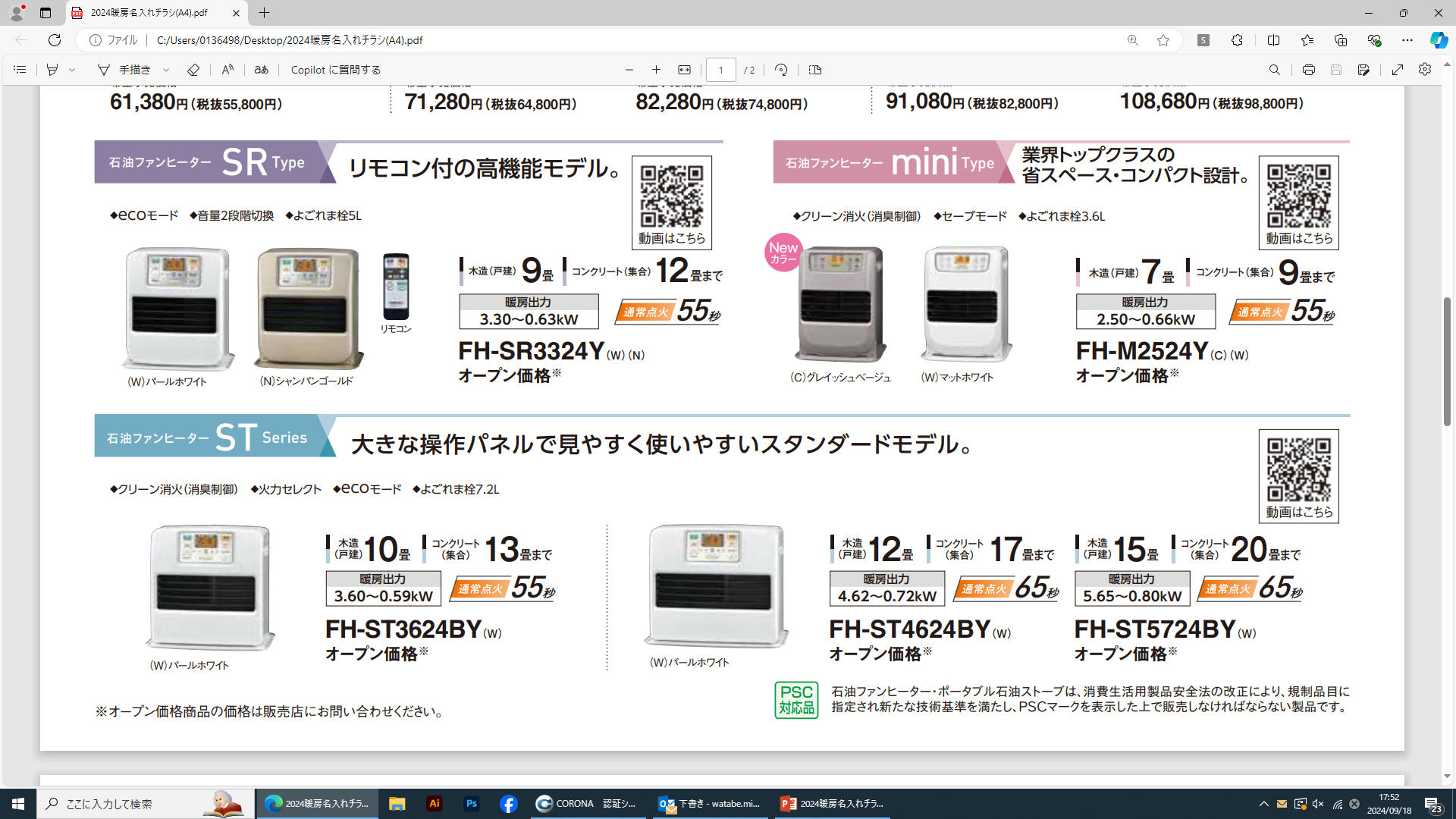 リモコン付の高機能モデル。
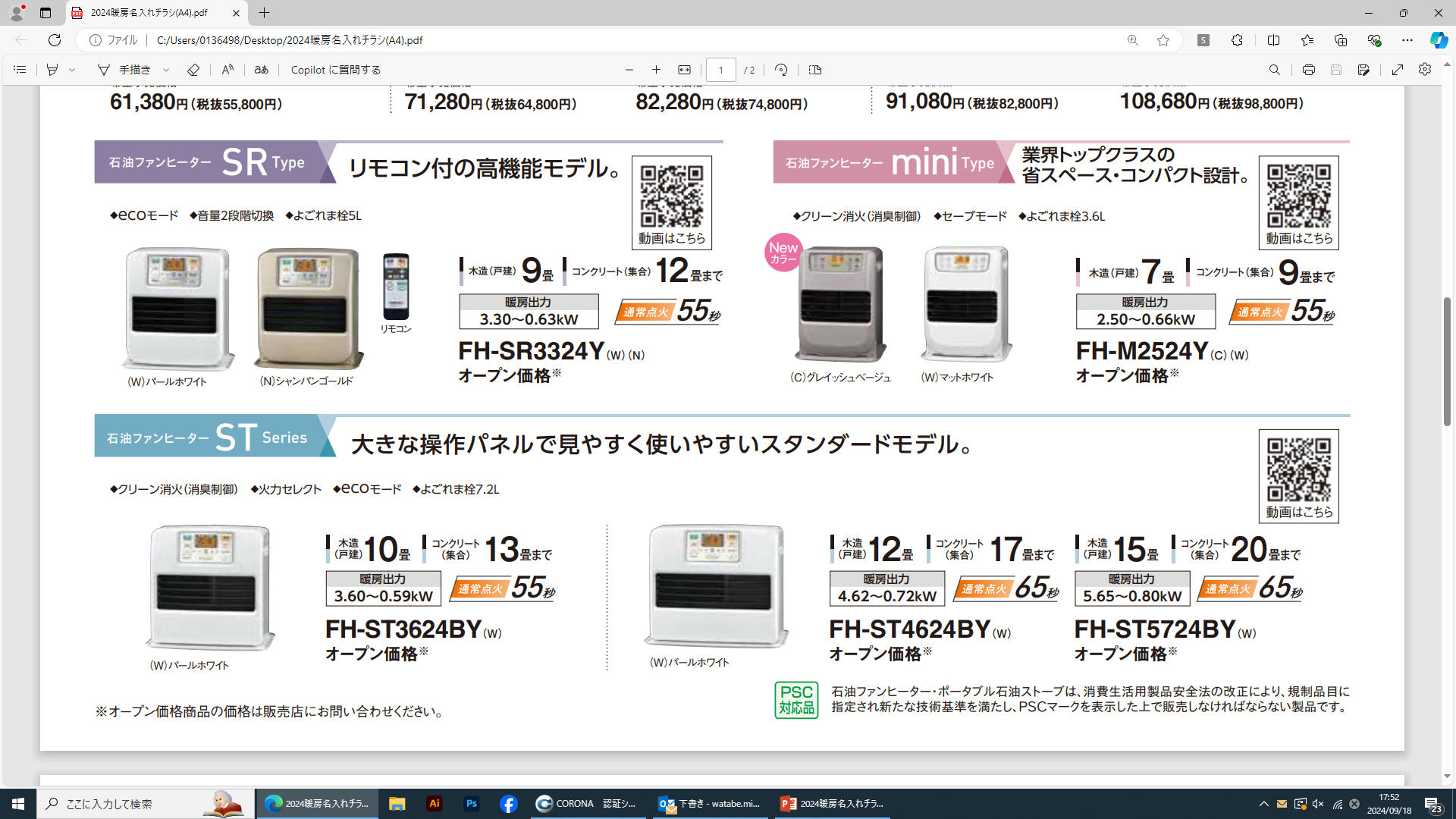 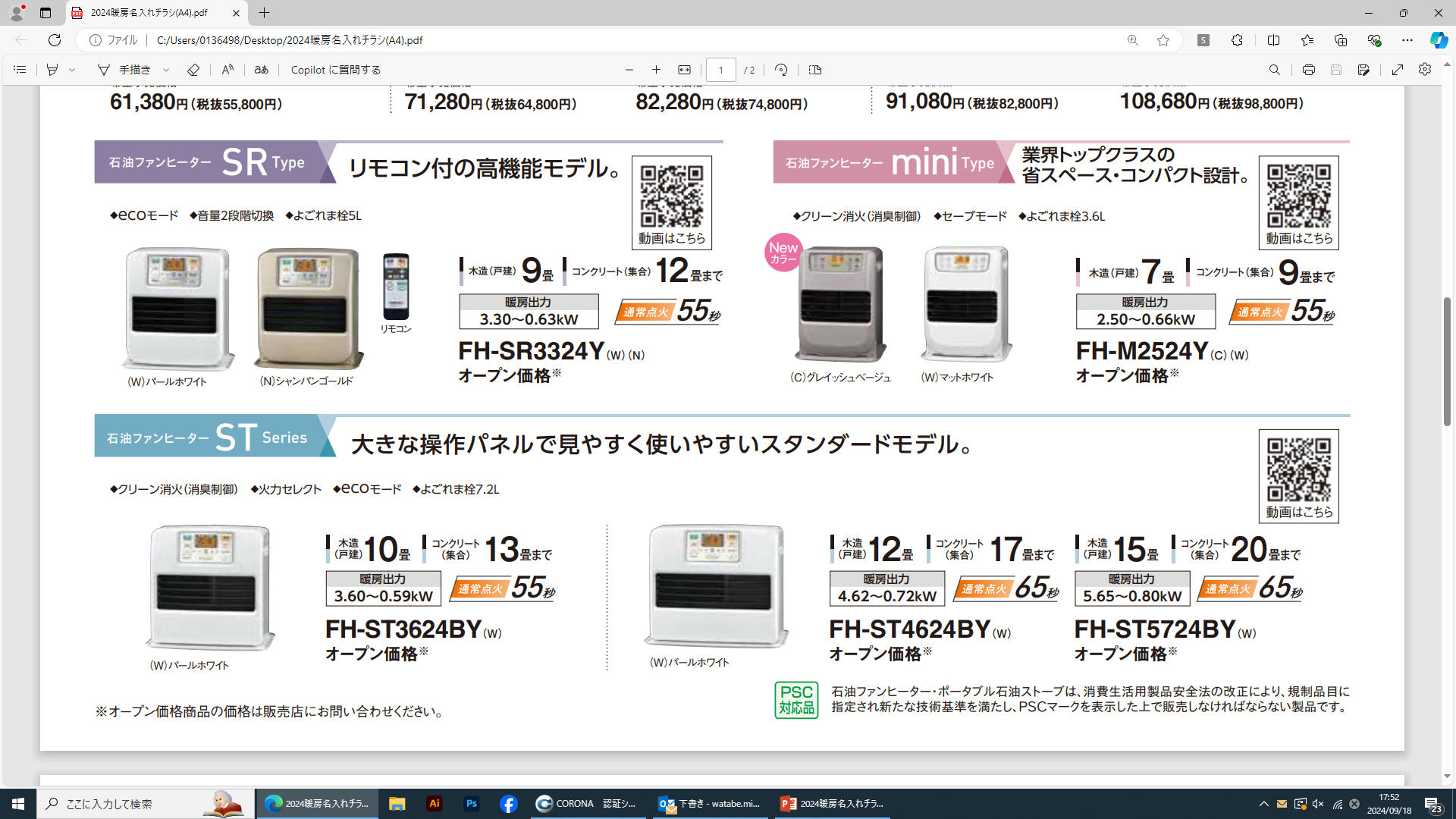 ◆ecoモード　◆音量２段階切換　◆よごれま栓５L
◆クリーン消火（消火制御）　◆セーブモード　◆よごれま栓3.6L
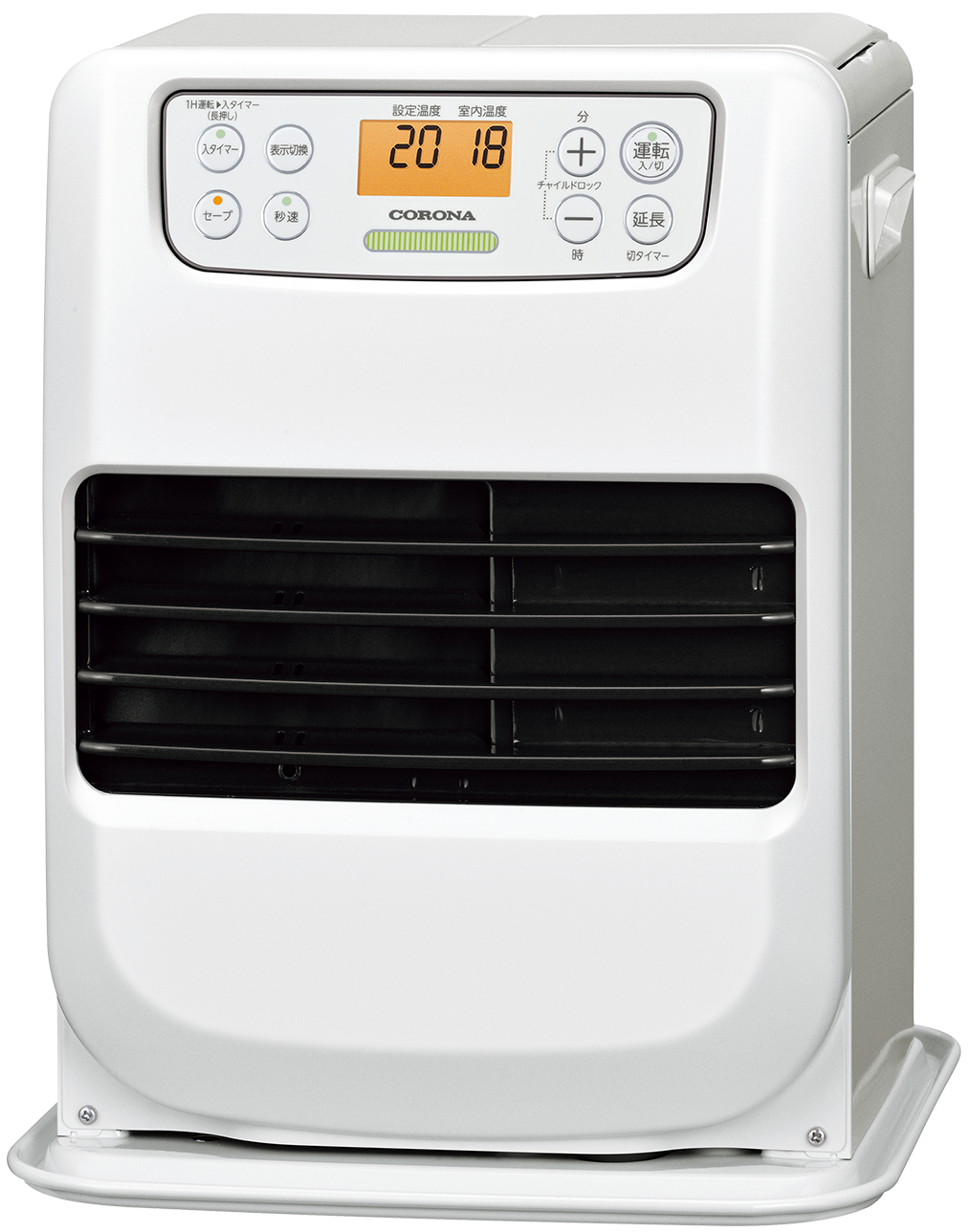 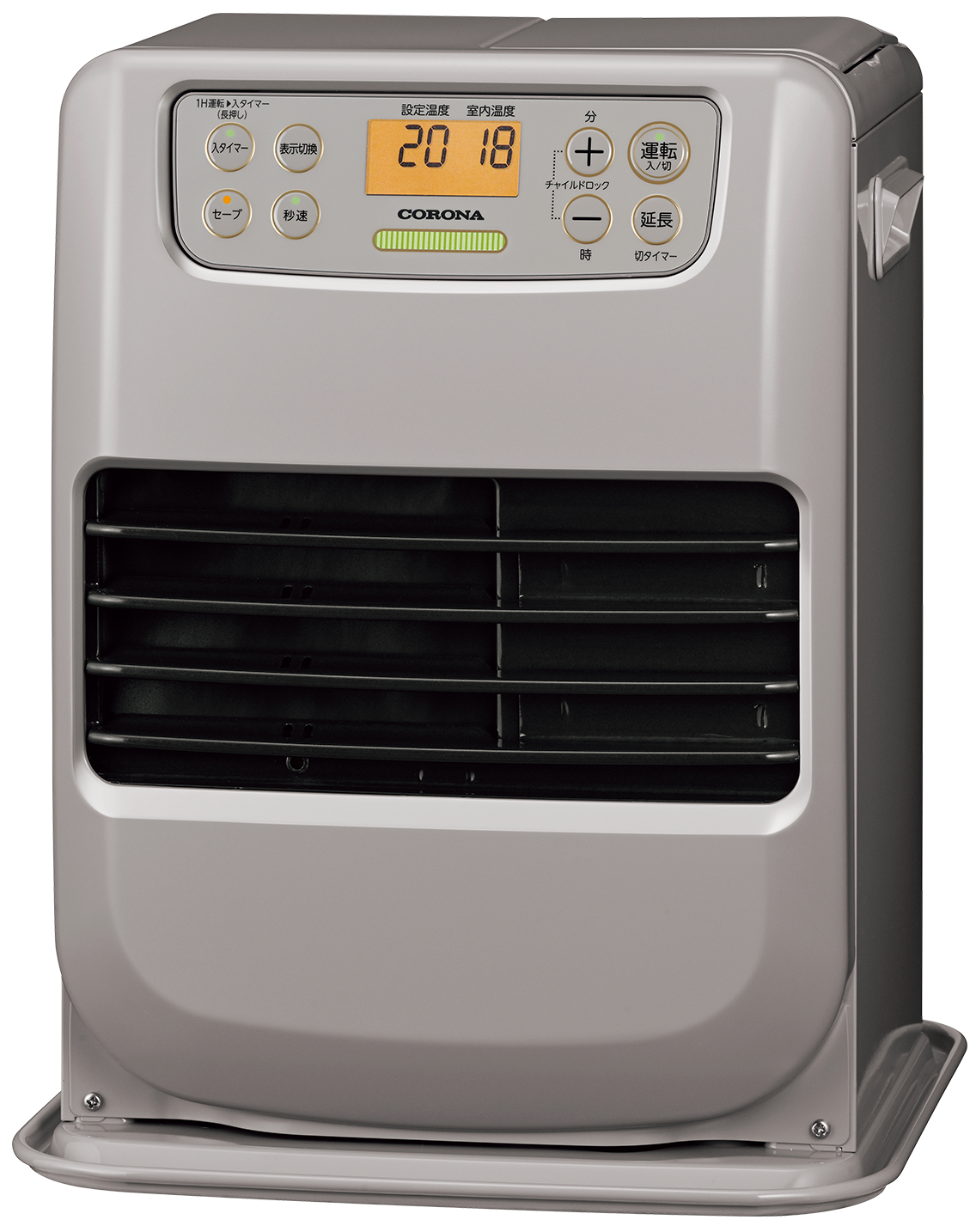 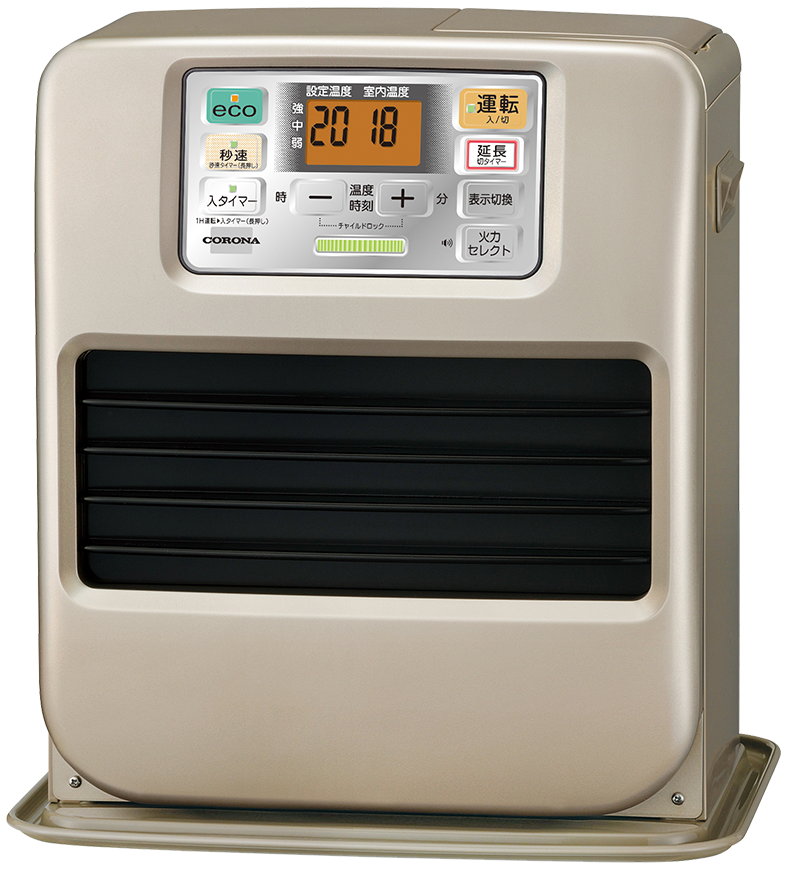 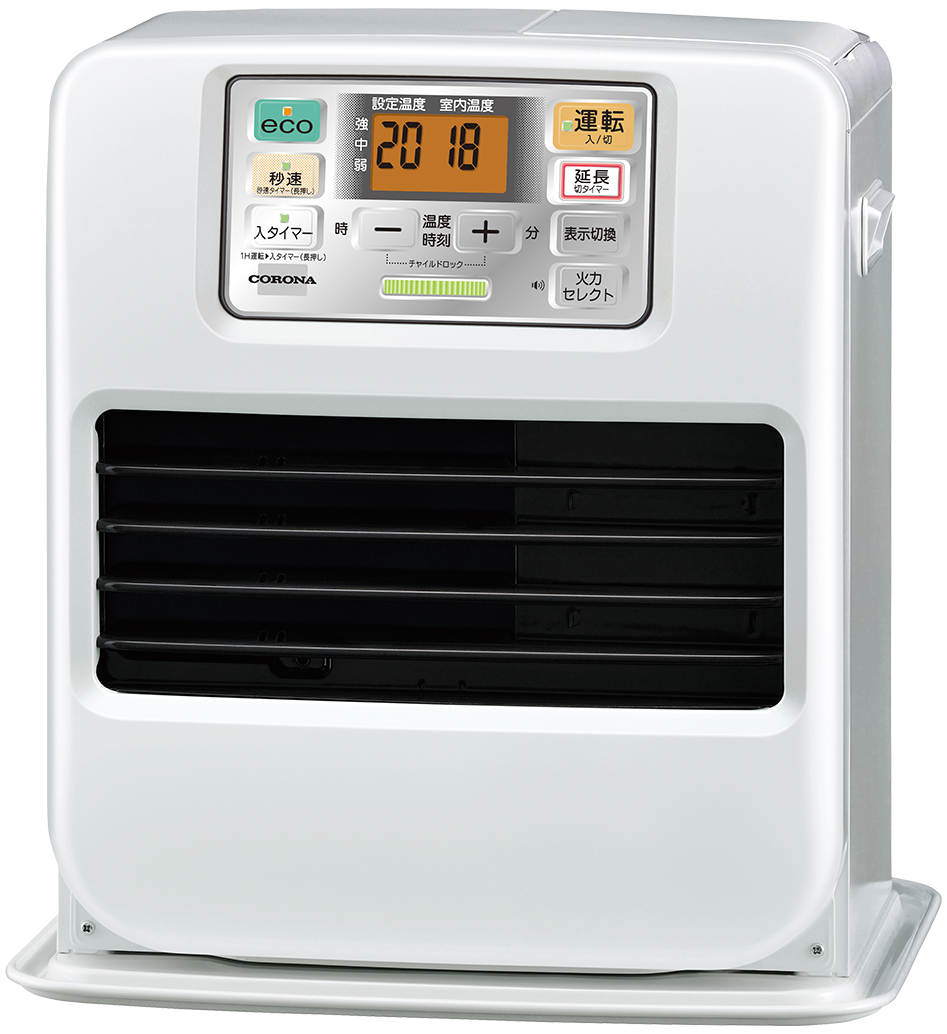 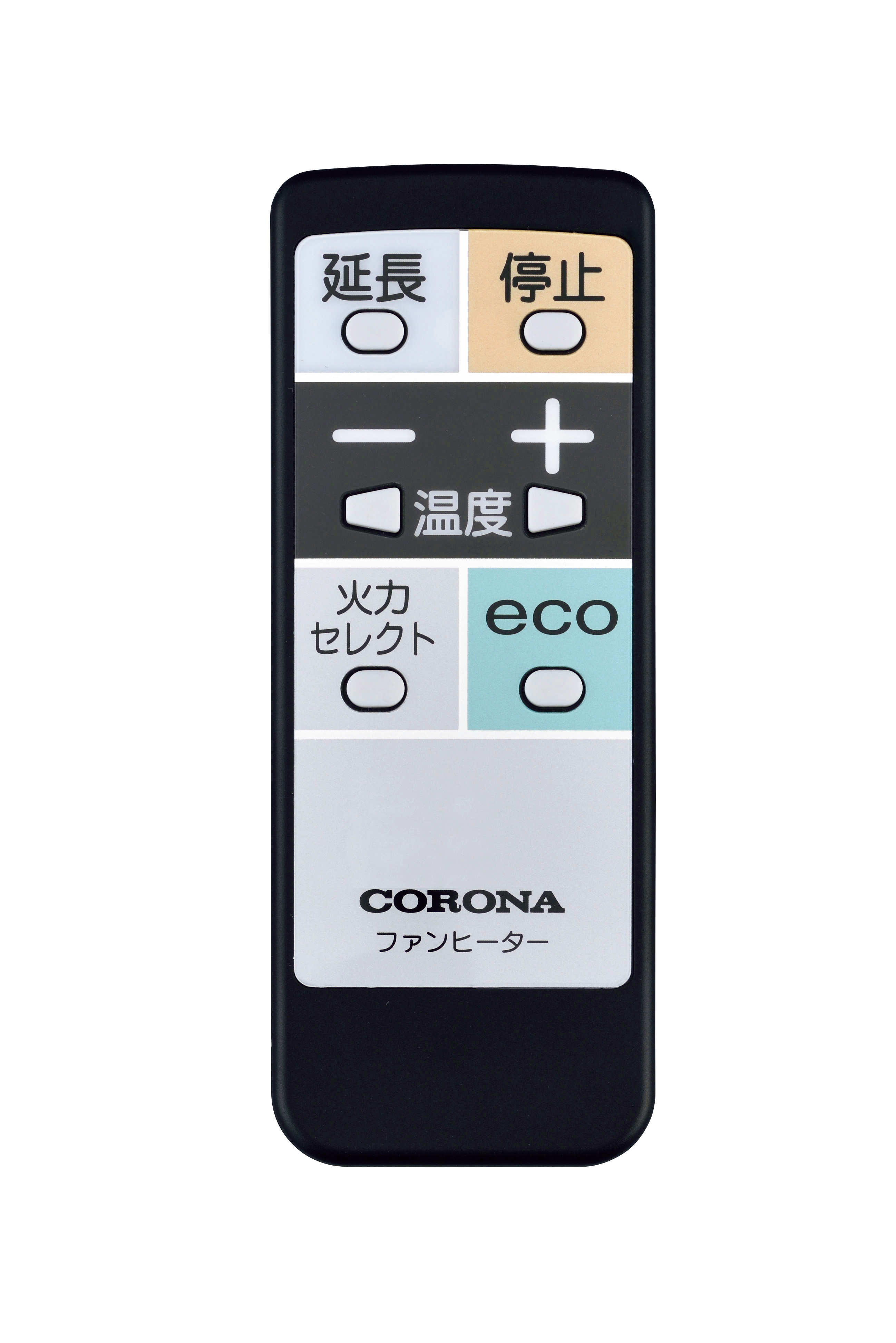 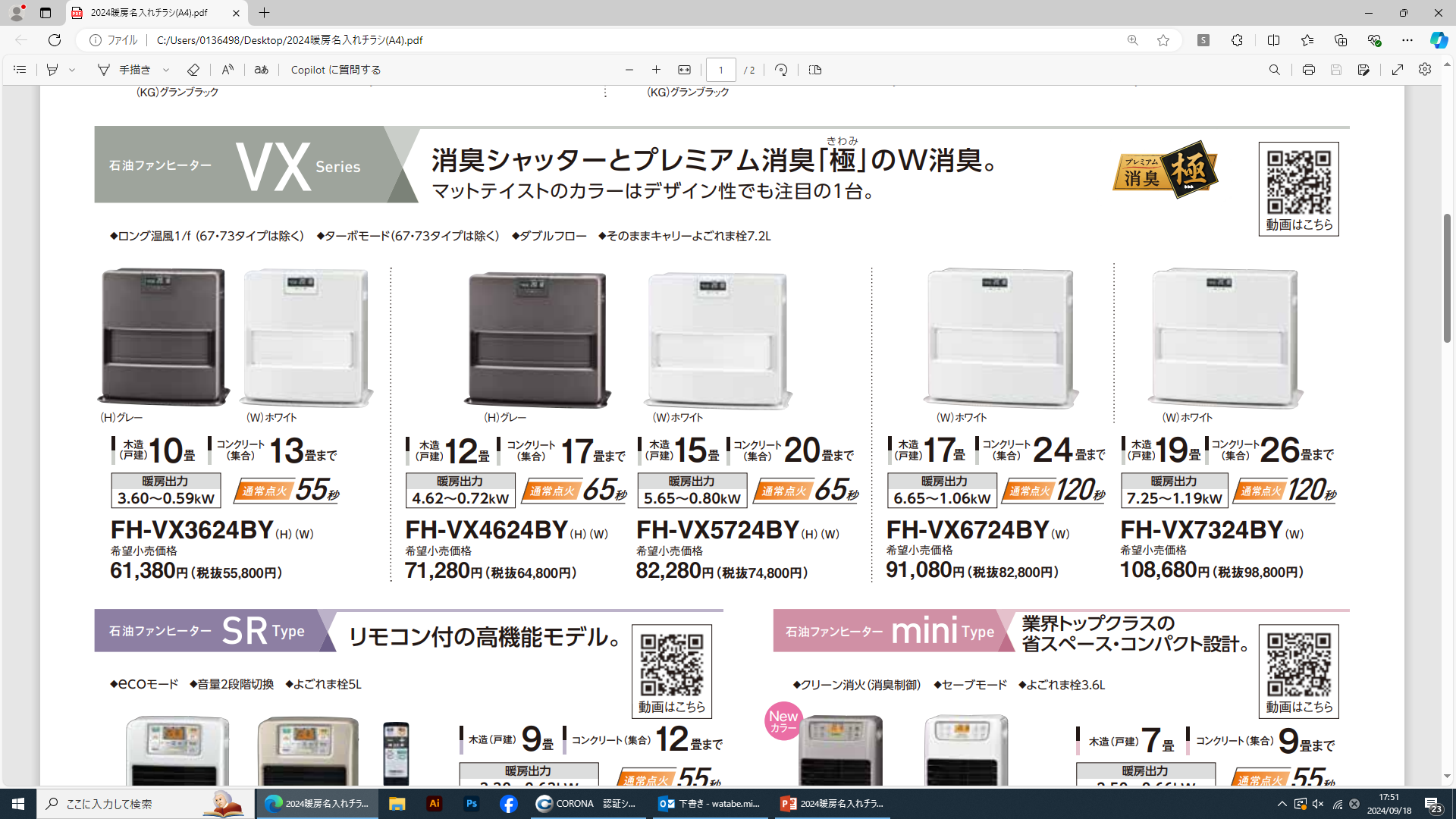 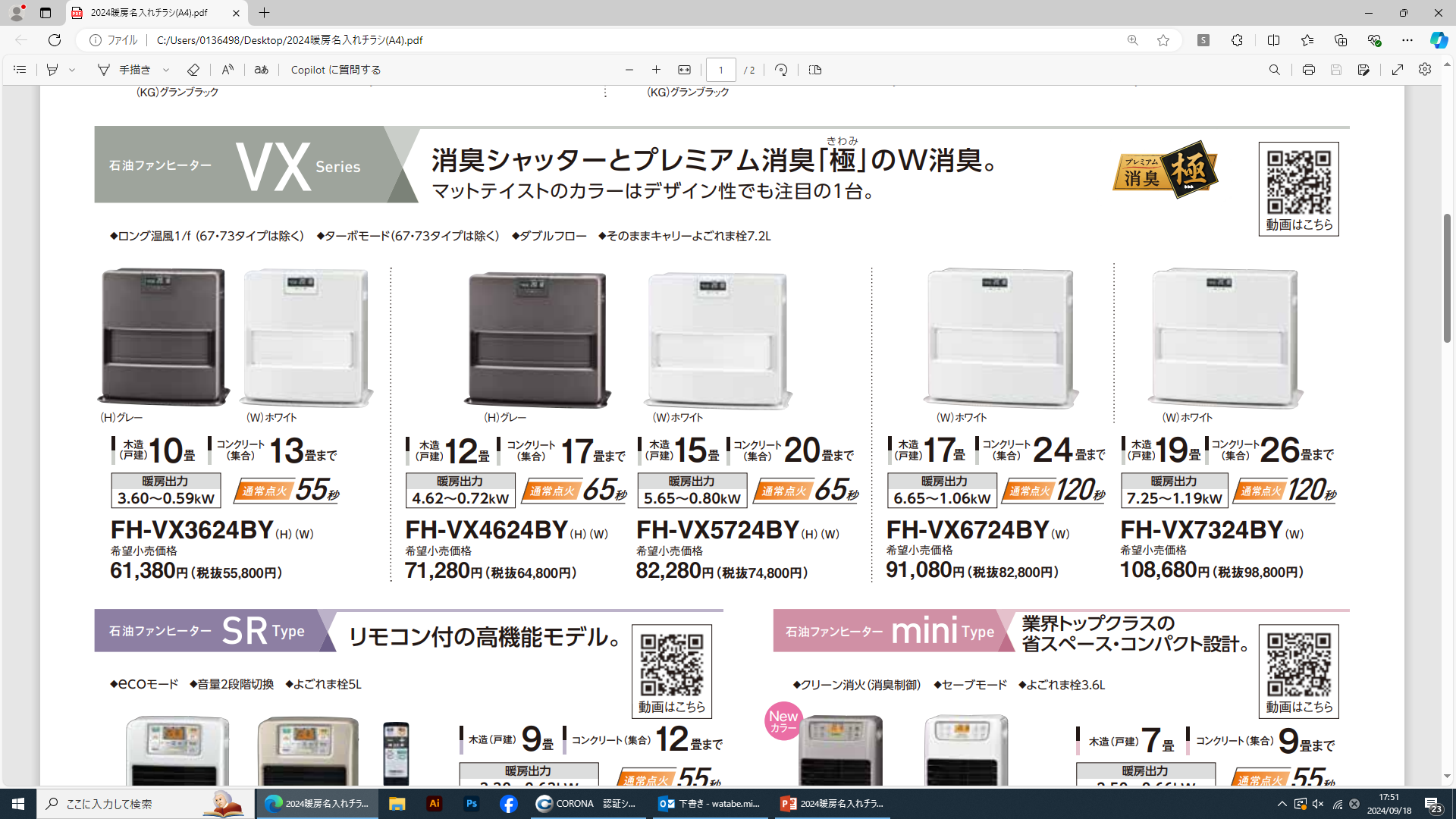 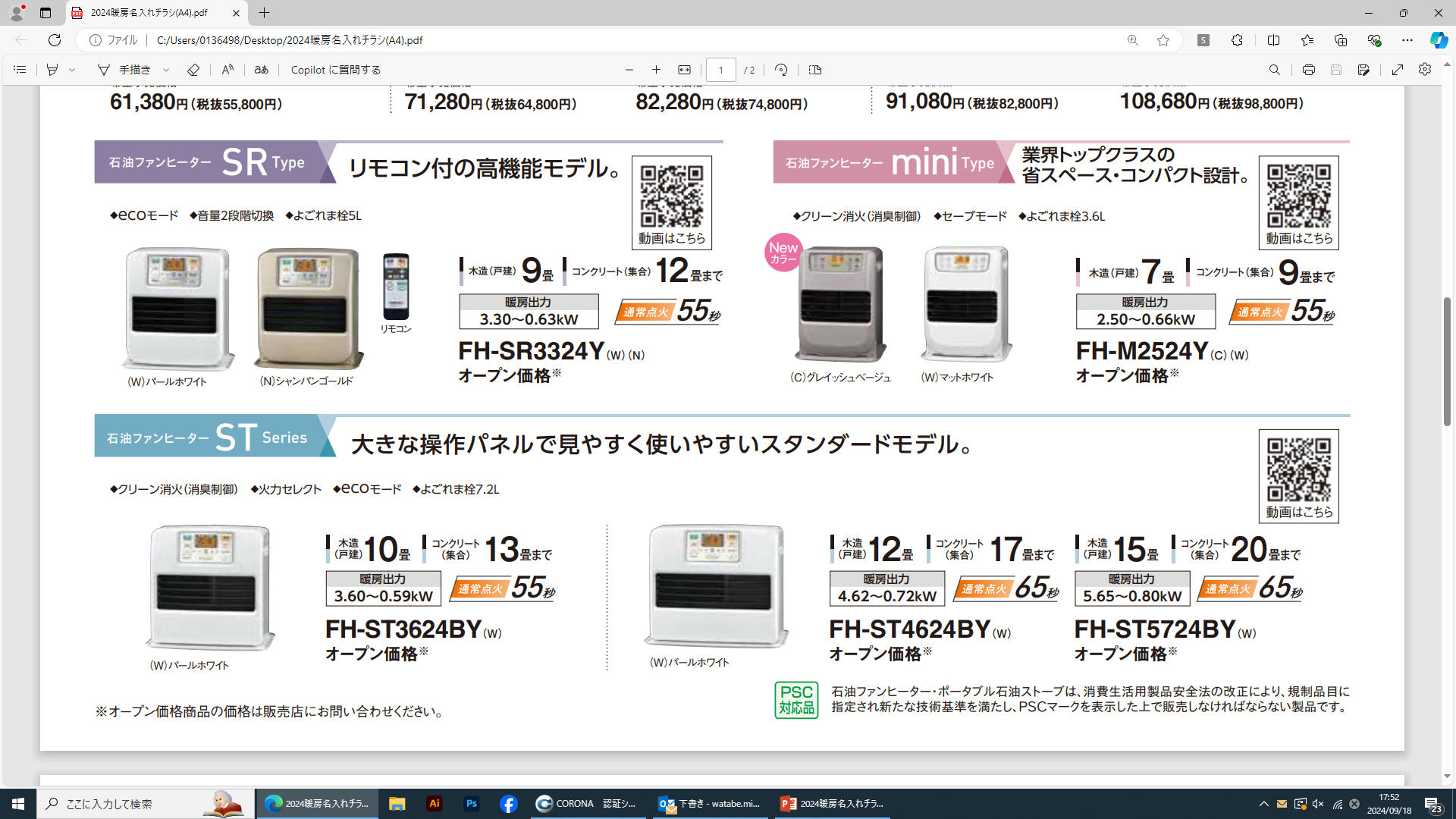 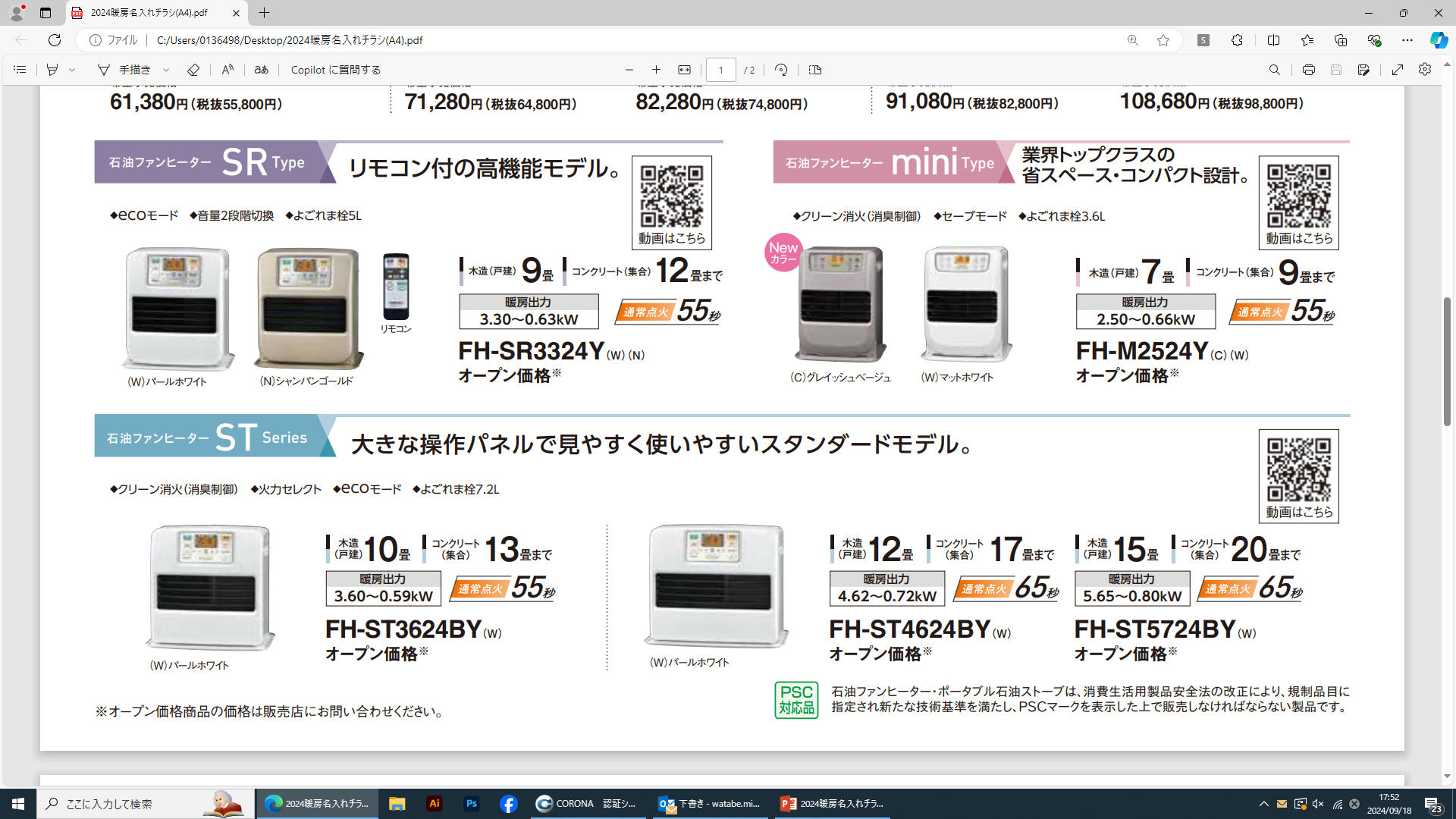 55秒
55秒
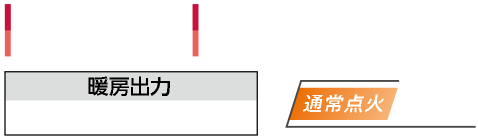 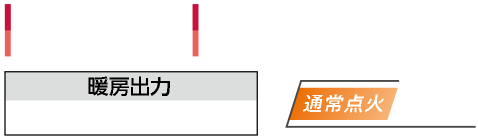 3.30～０.63kW
2.50～０.66kW
リモコン
FH-M2524Y（C）（W）
FH-SR3324Y（W）（N）
New
カラー
オープン価格※
オープン価格※
（W）マットホワイト
（C）グレイッシュベージュ
（N）シャンパンゴールド
（W）パールホワイト
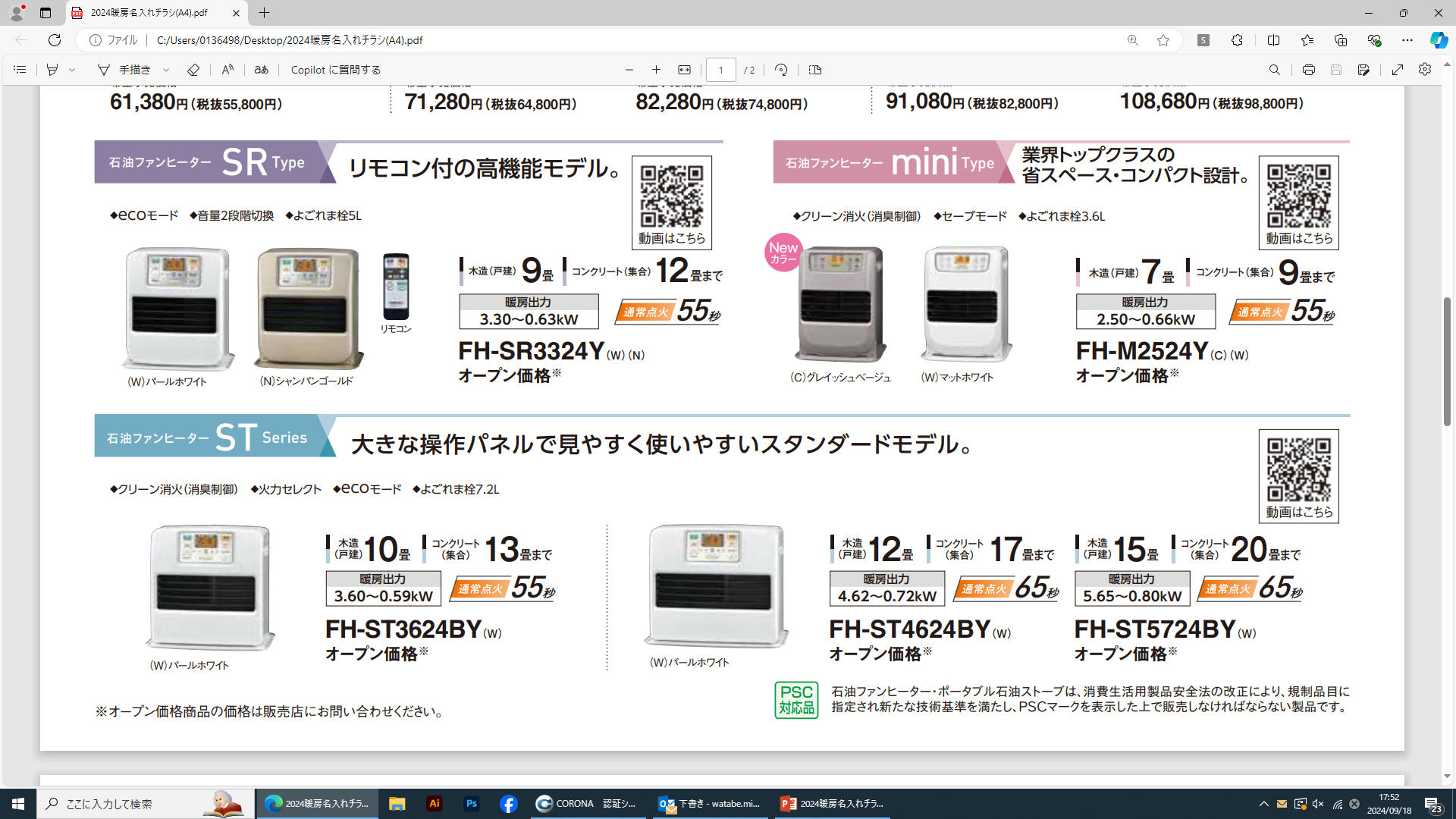 大きな操作パネルで見やすく使いやすいスタンダードモデル。
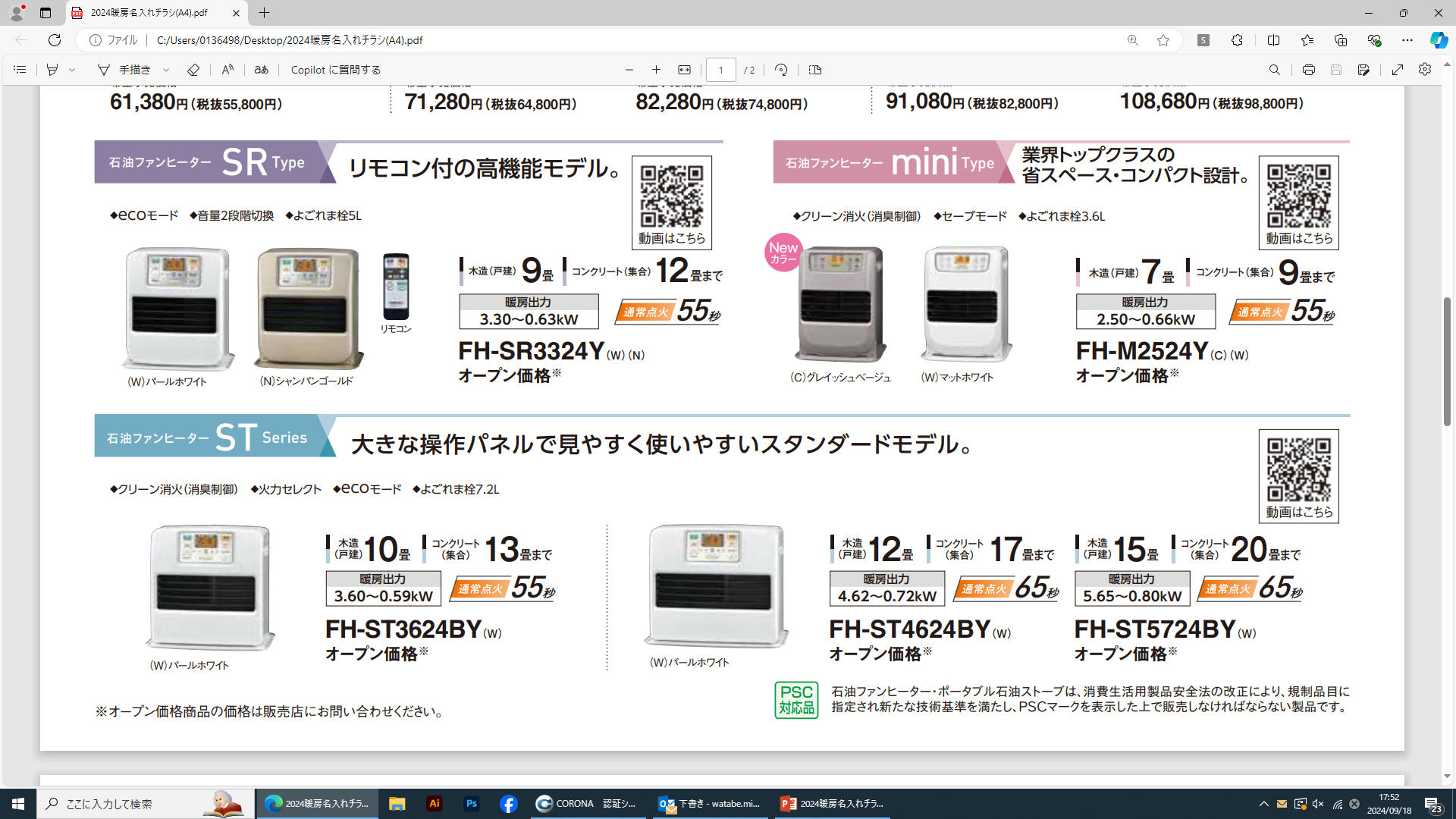 ◆クリーン消火（消臭制御）　◆火力セレクト　◆ecoモード　◆よごれま栓7.2L
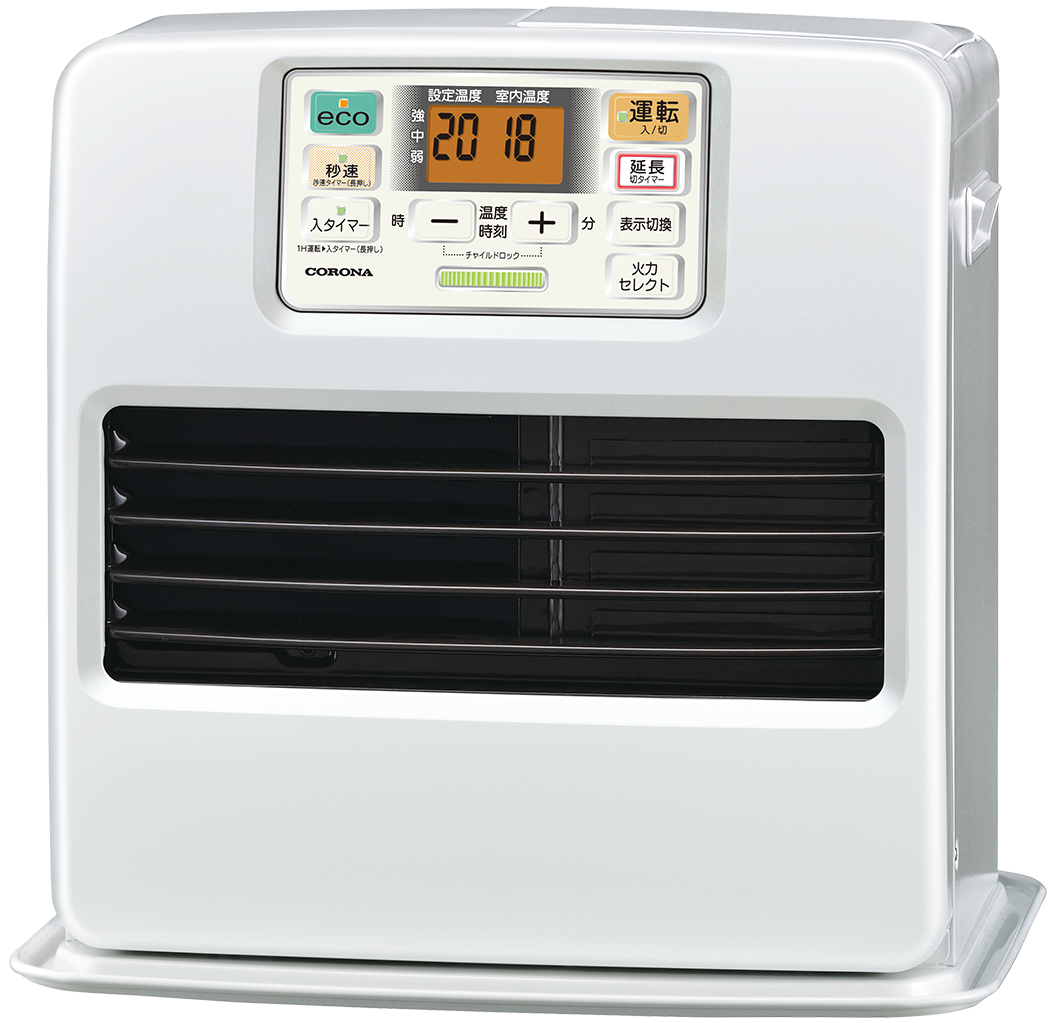 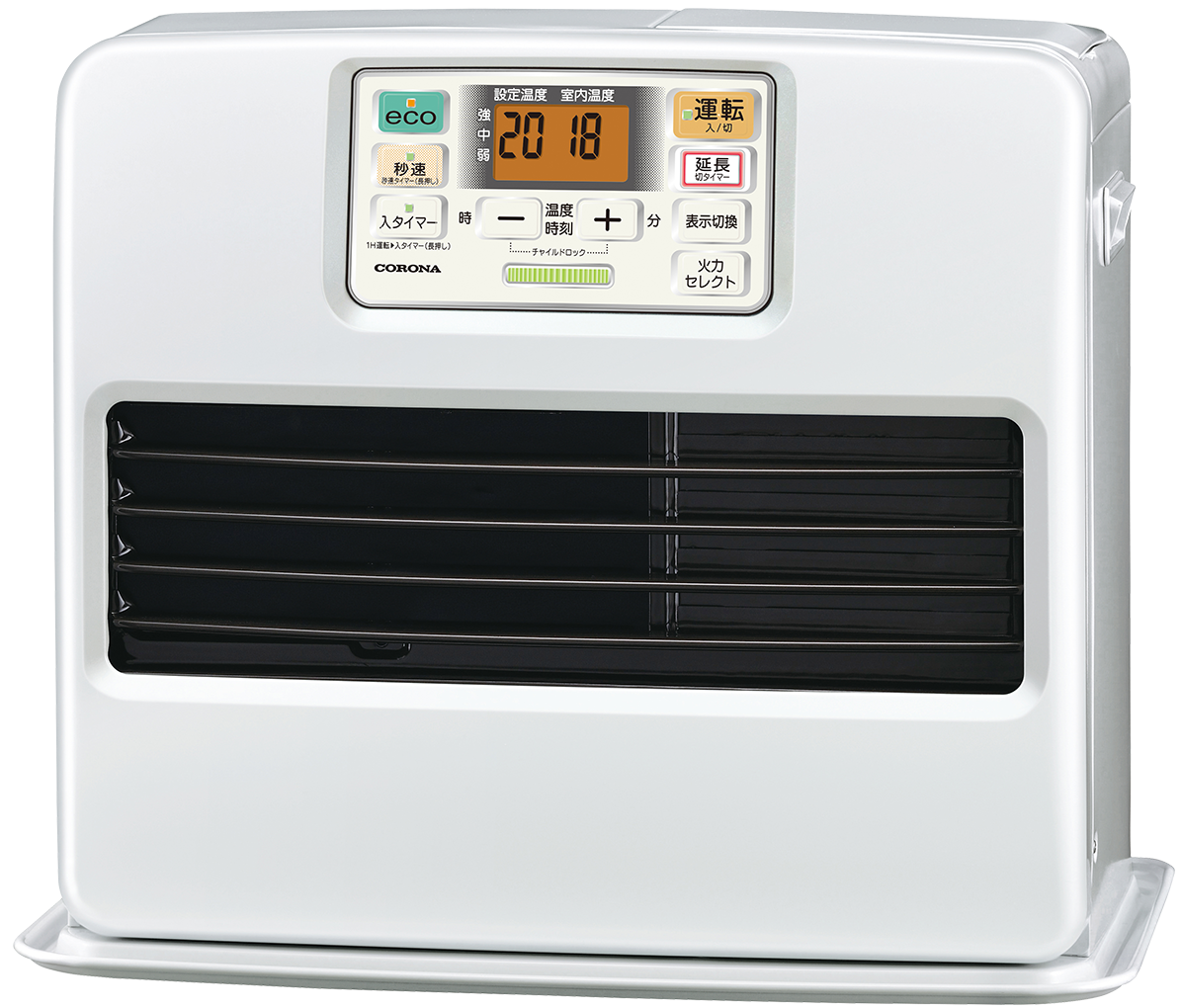 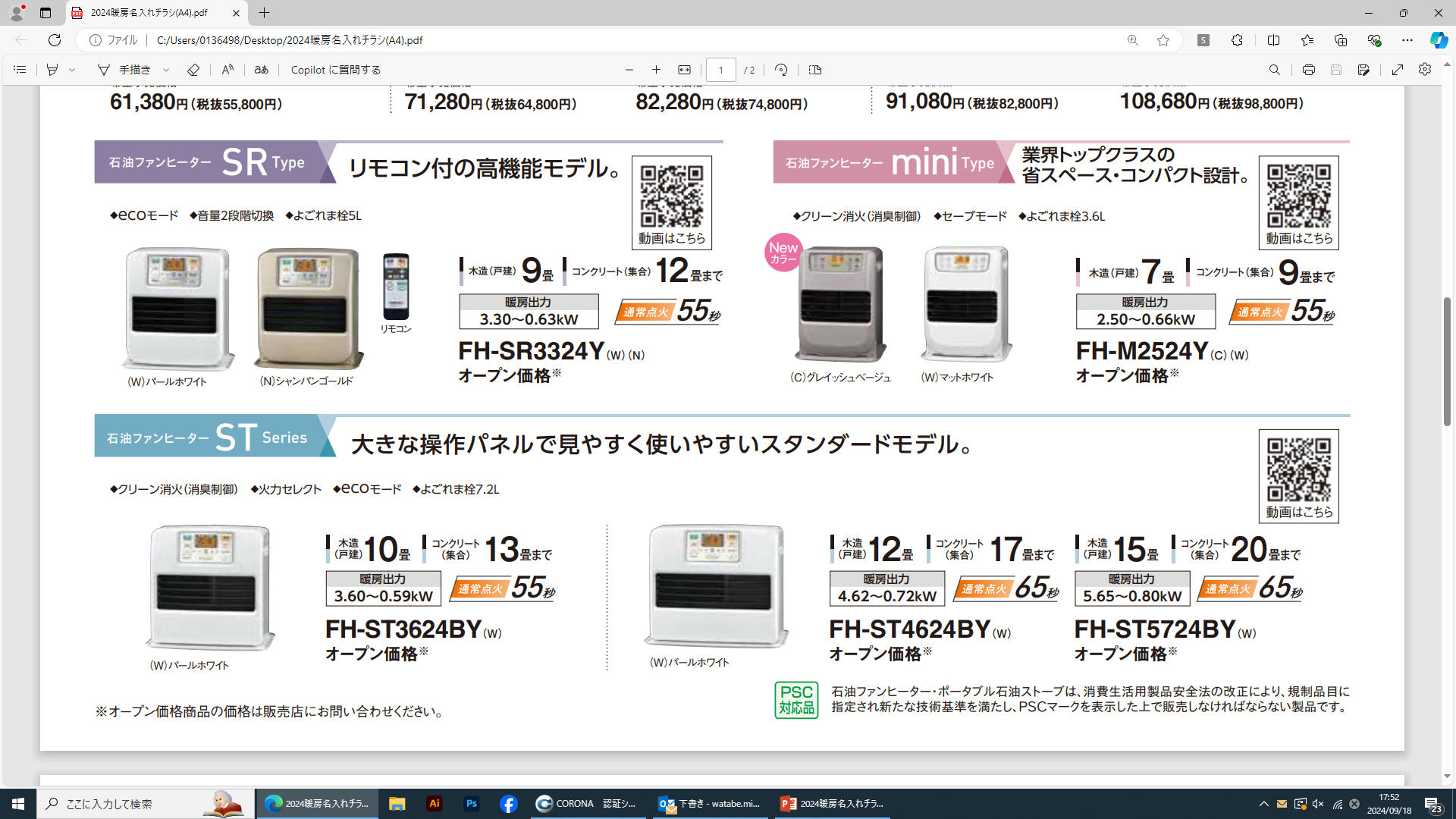 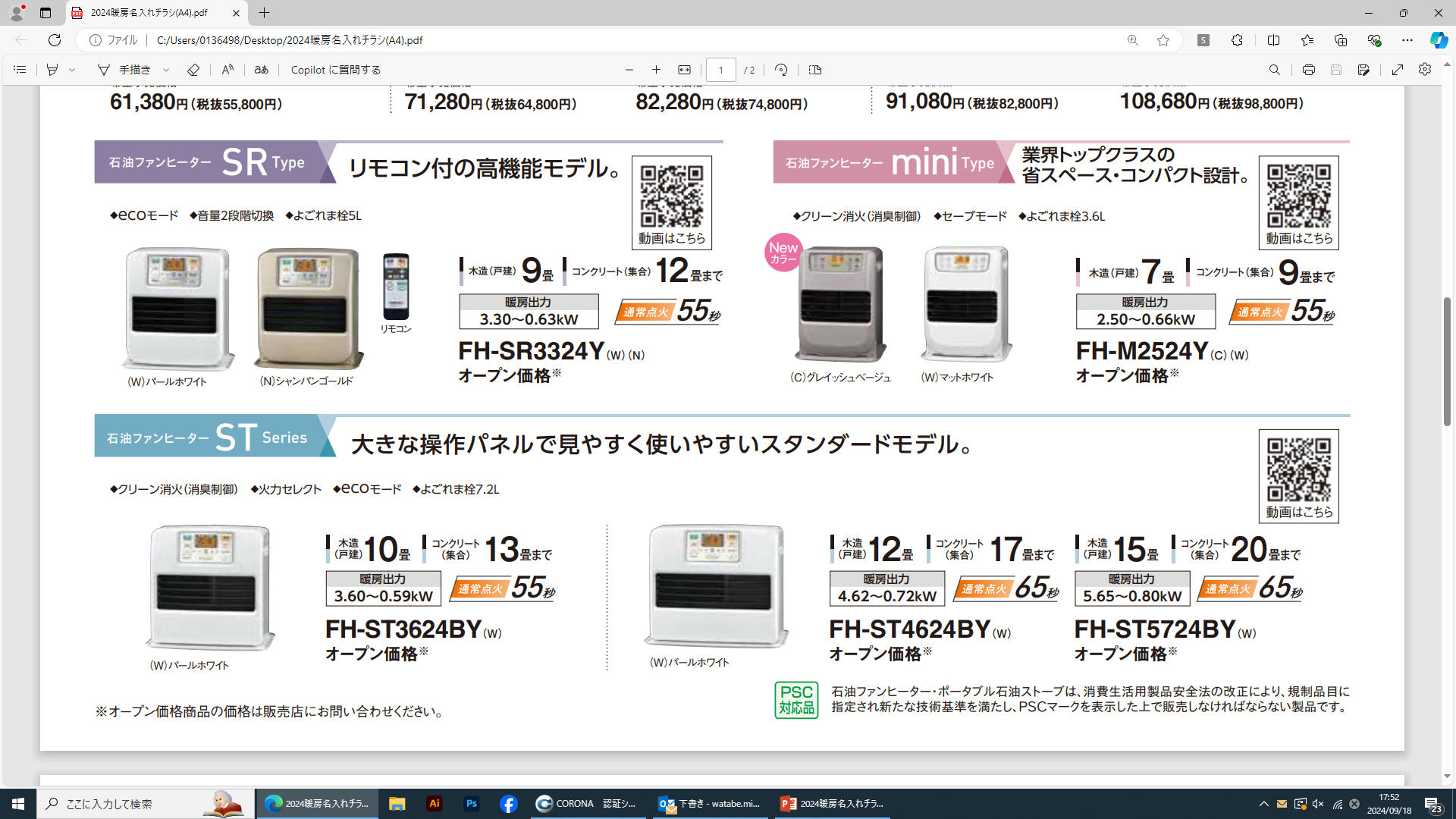 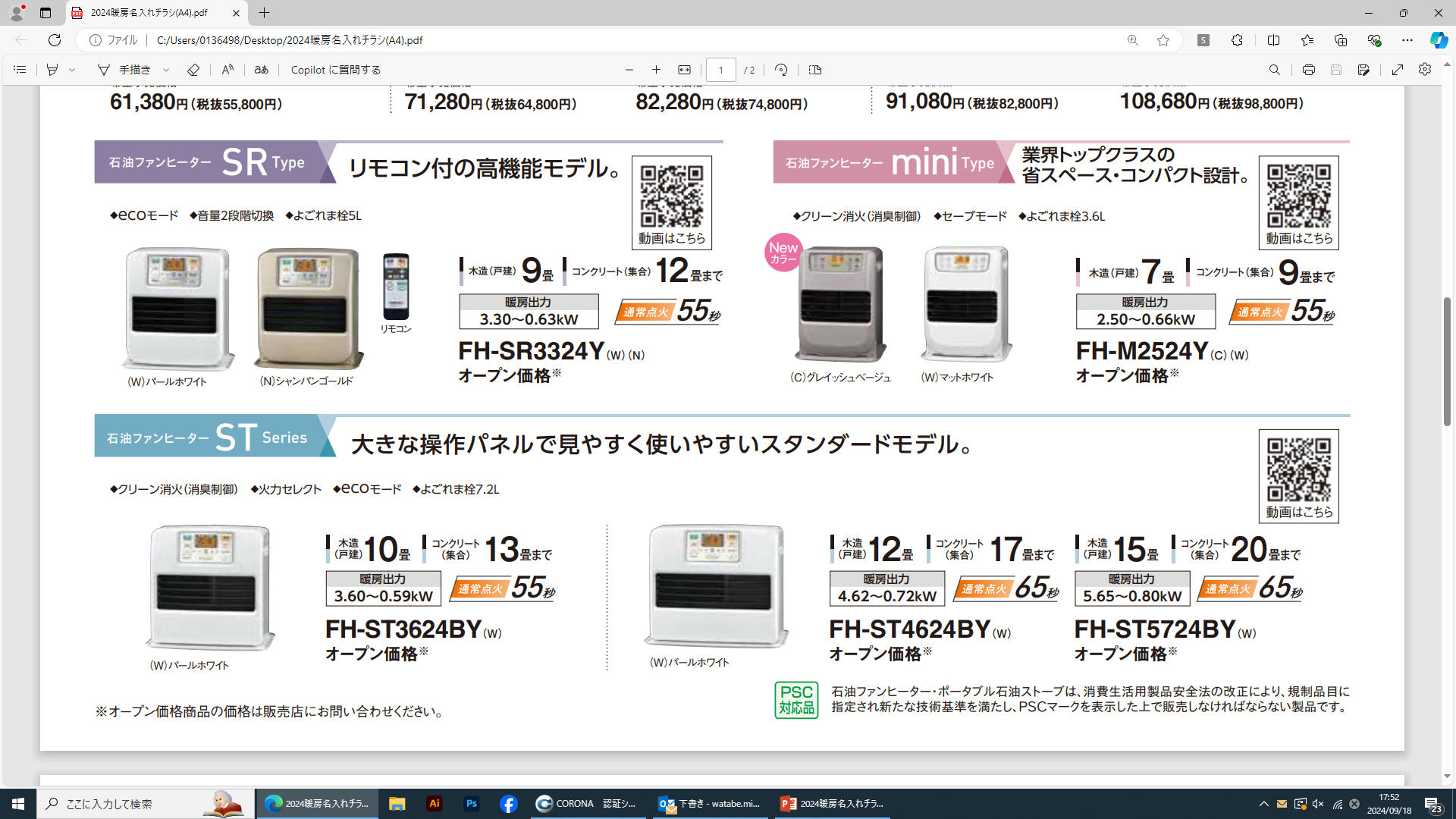 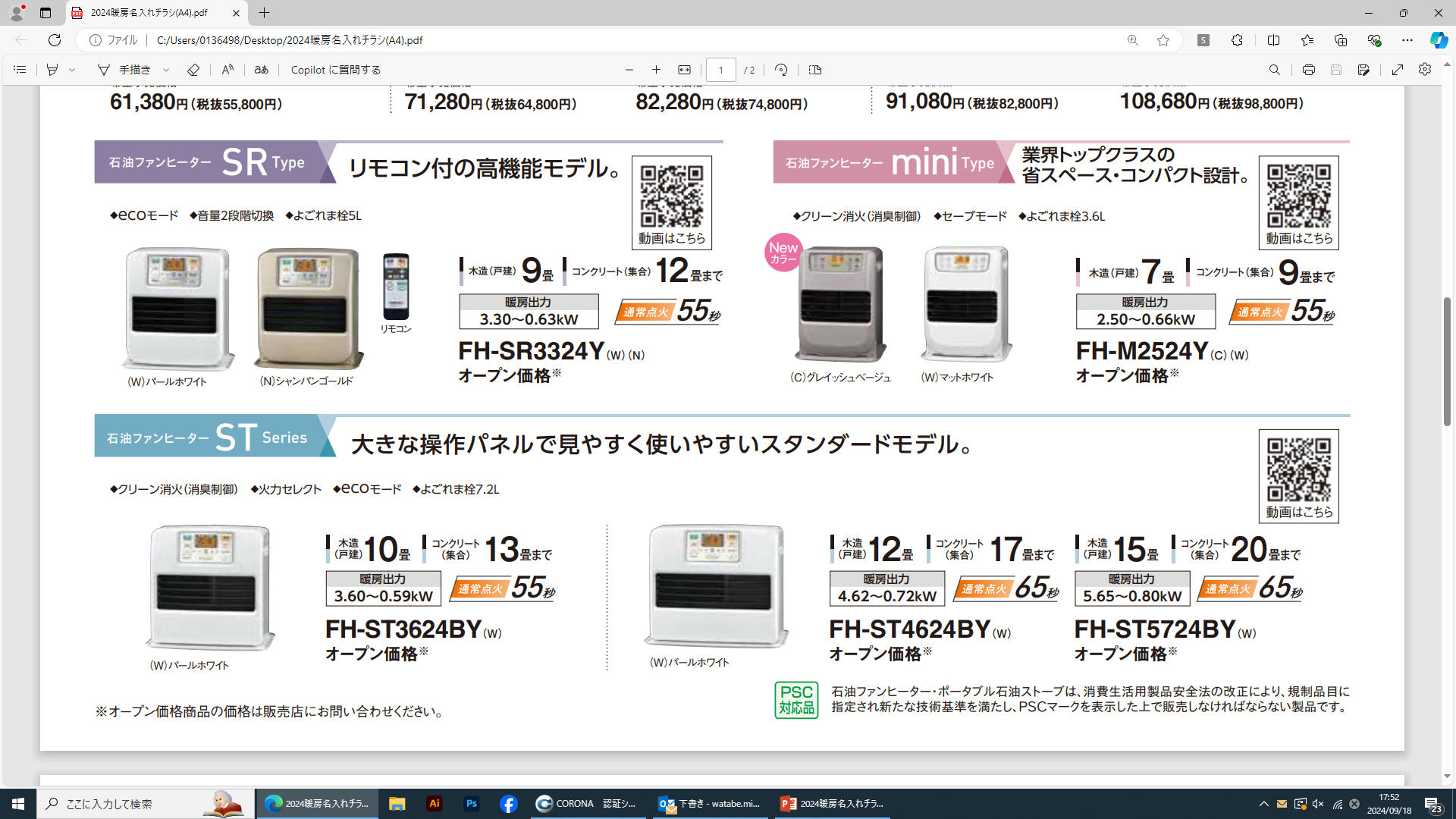 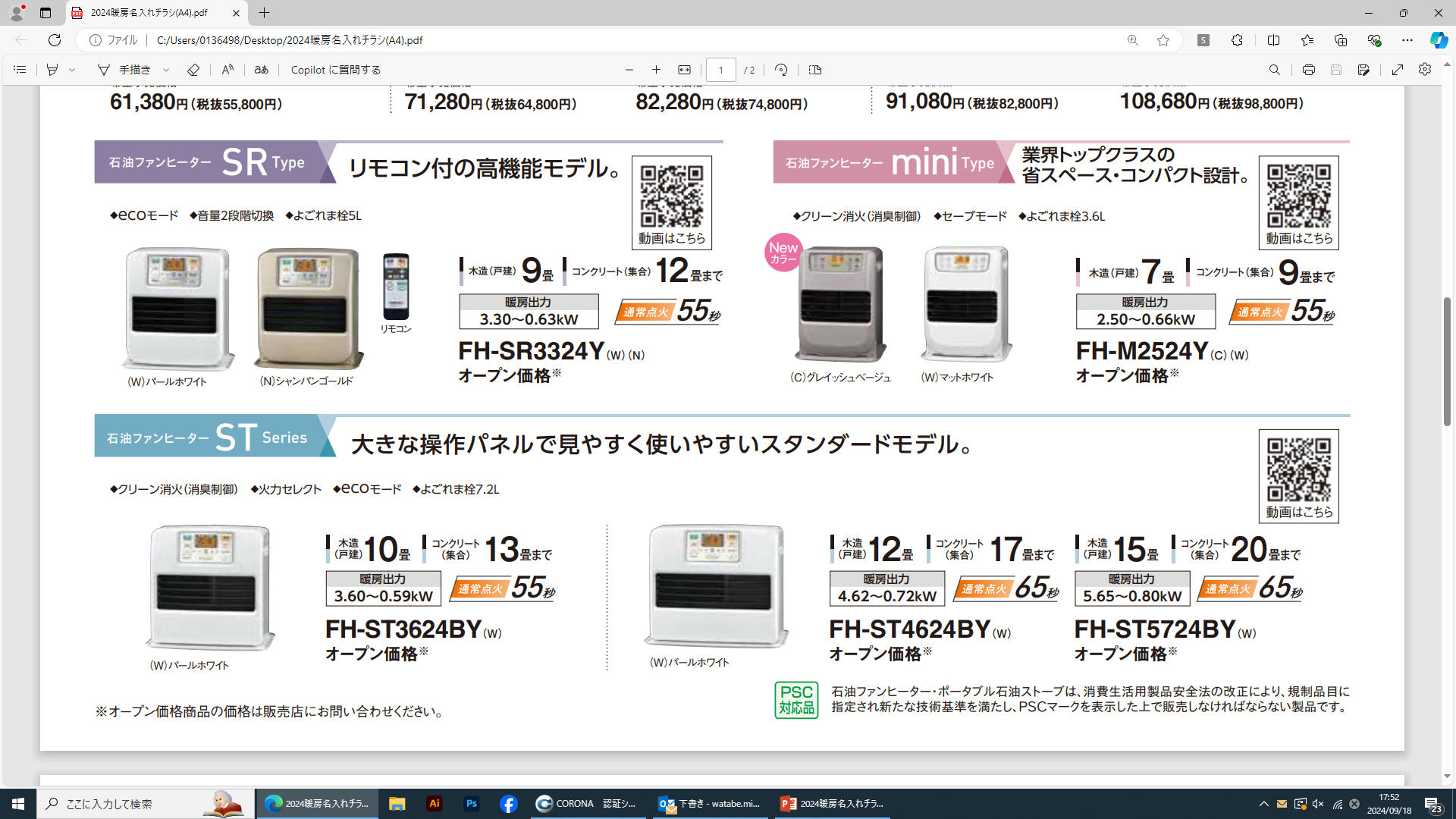 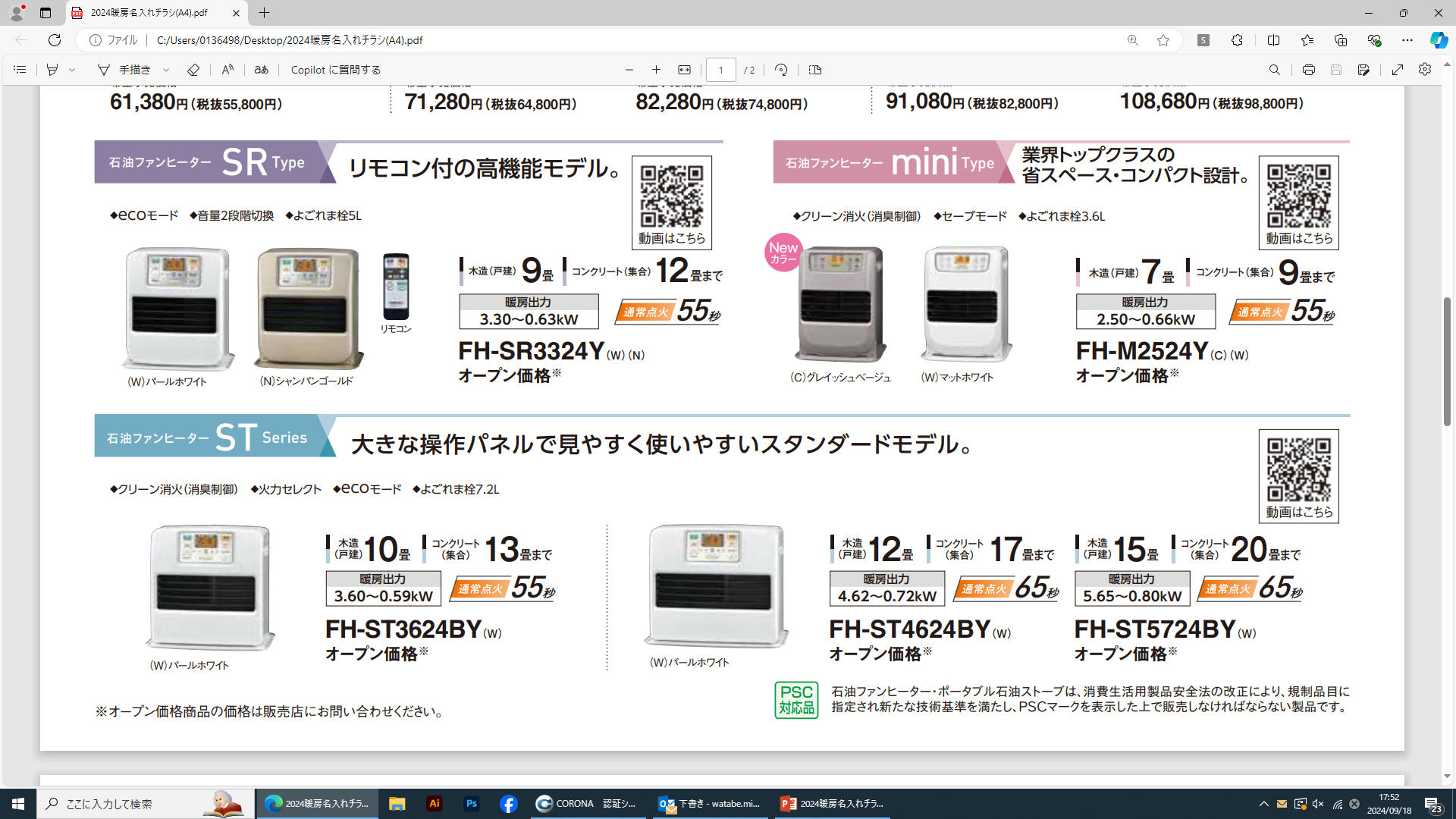 65秒
65秒
55秒
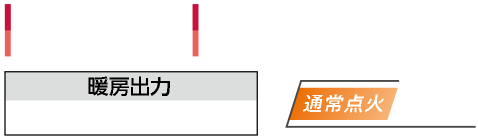 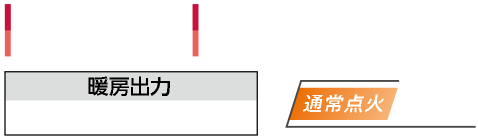 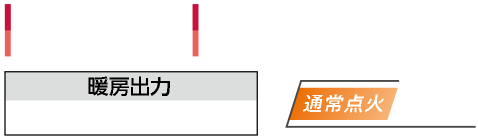 3.60～０.59kW
5.65～０.80kW
4.62～０.72kW
FH-ST5724BY（W）
FH-ST3624BY（W）
FH-ST4624BY（W）
オープン価格※
オープン価格※
オープン価格※
（W）パールホワイト
（W）パールホワイト
石油ファンヒーター・ポータブル石油ストーブは、消費生活用製品安全法の改正により、規制品目に
指定された新たな技術基準を満たし、PSCマークを表示した上で販売しなければならない製品です。
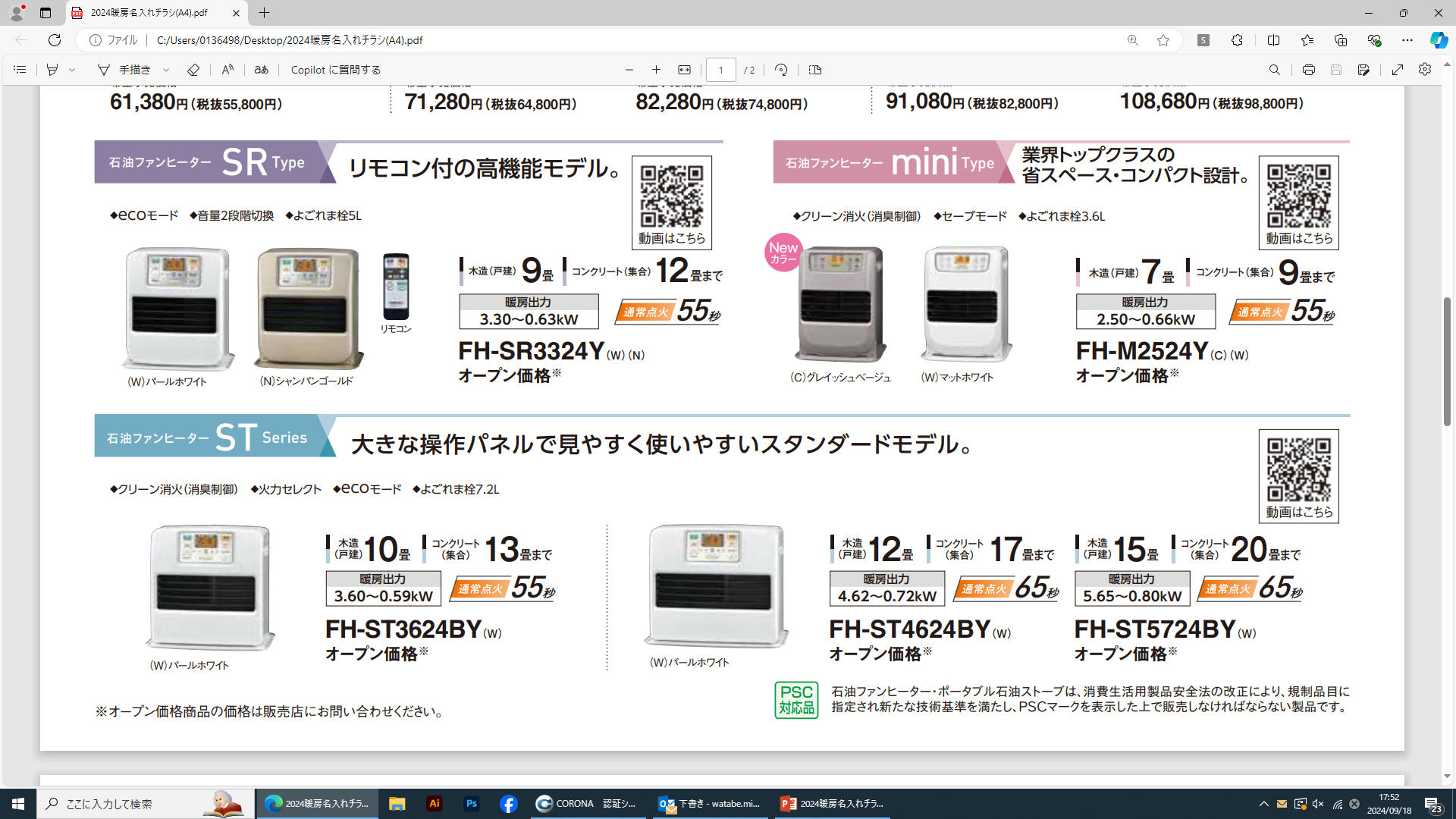 ※オープン価格商品の価格は販売店にお問い合わせください。
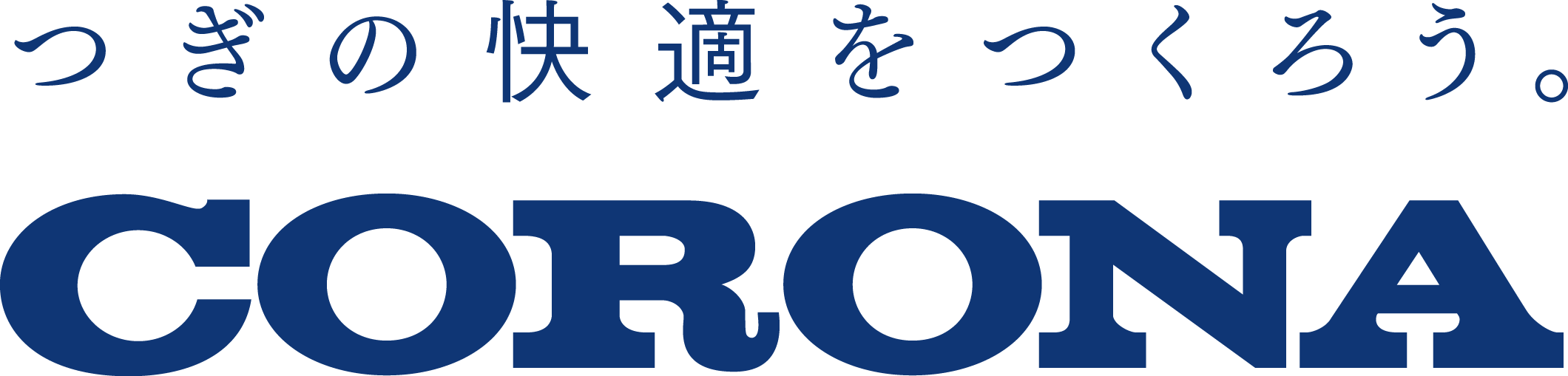 2024　暖房機器
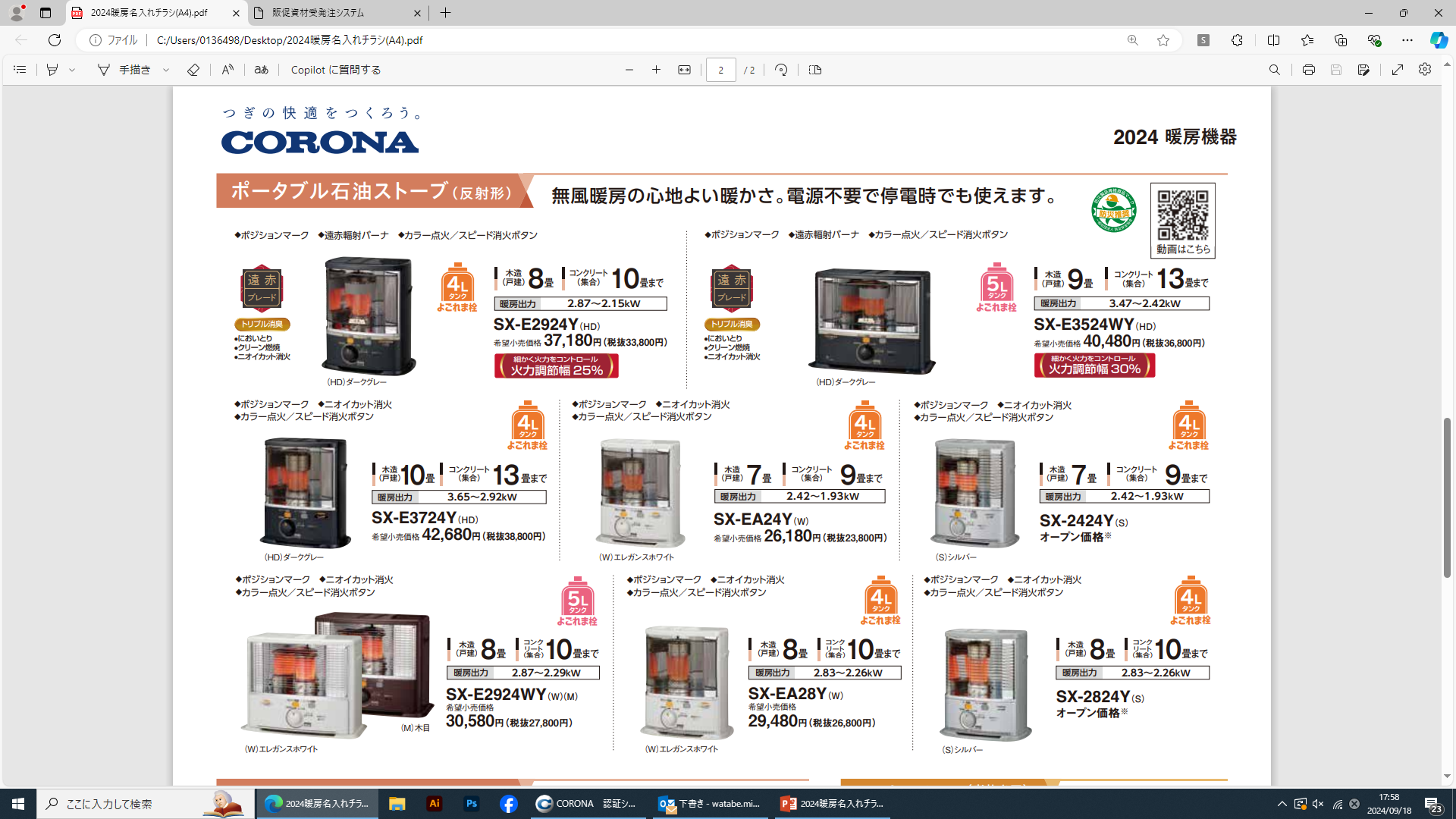 無風暖房の心地よい暖かさ。電源不要で停電時でも使えます。
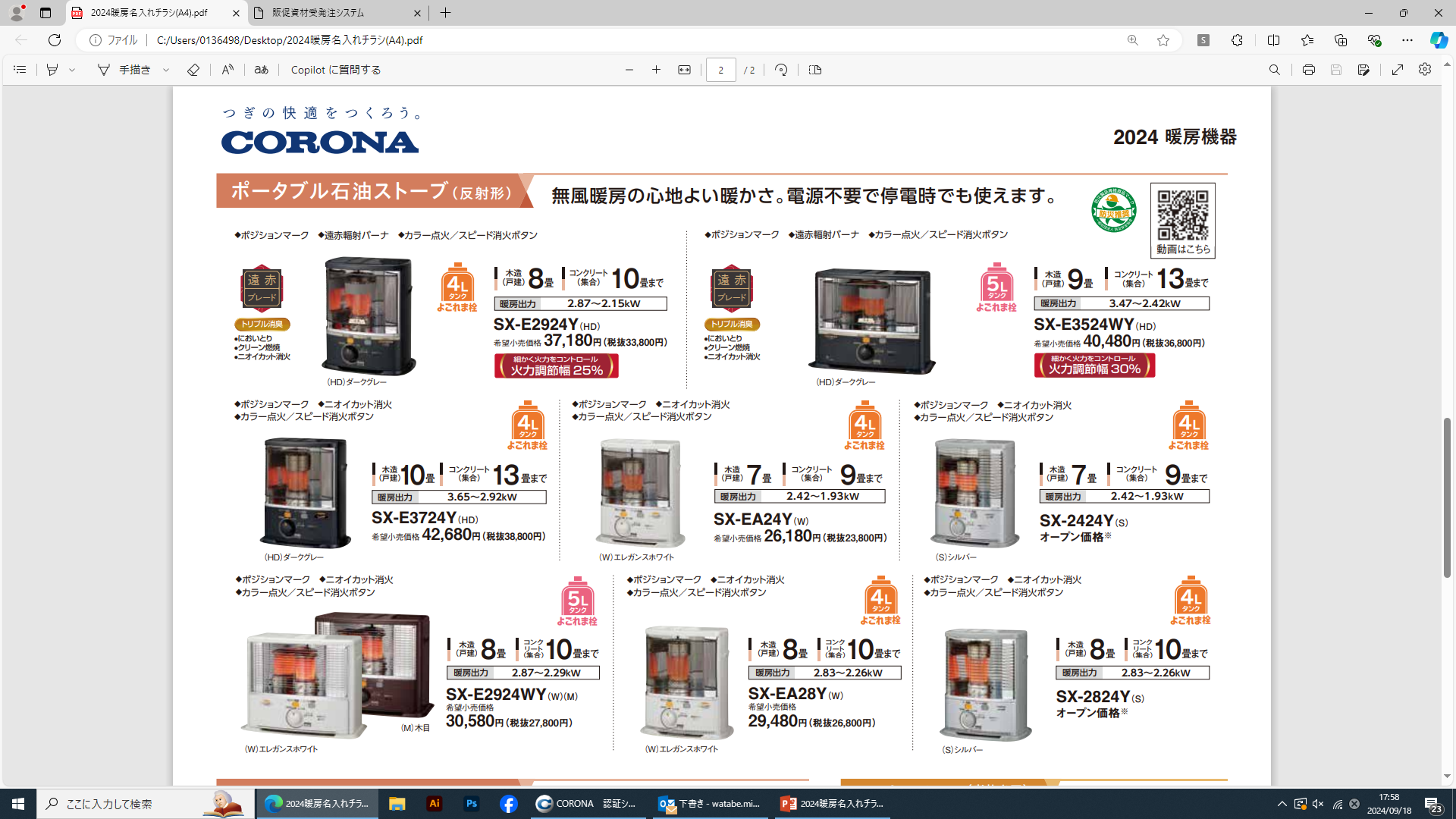 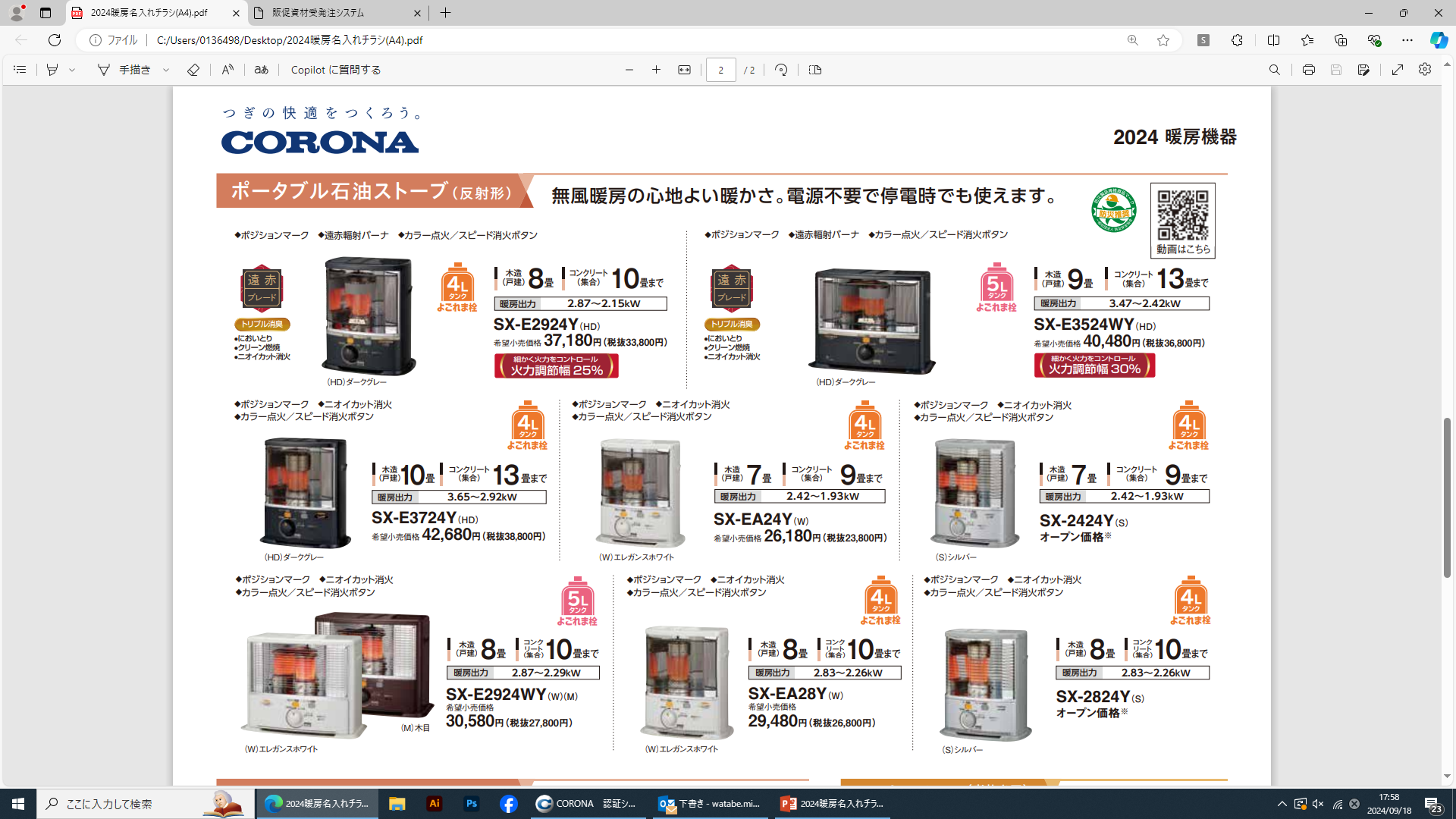 ◆ポジションマーク　◆遠赤輻射バーナ　◆カラー点火/スピード消火ボタン
◆ポジションマーク　◆遠赤輻射バーナ　◆カラー点火/スピード消火ボタン
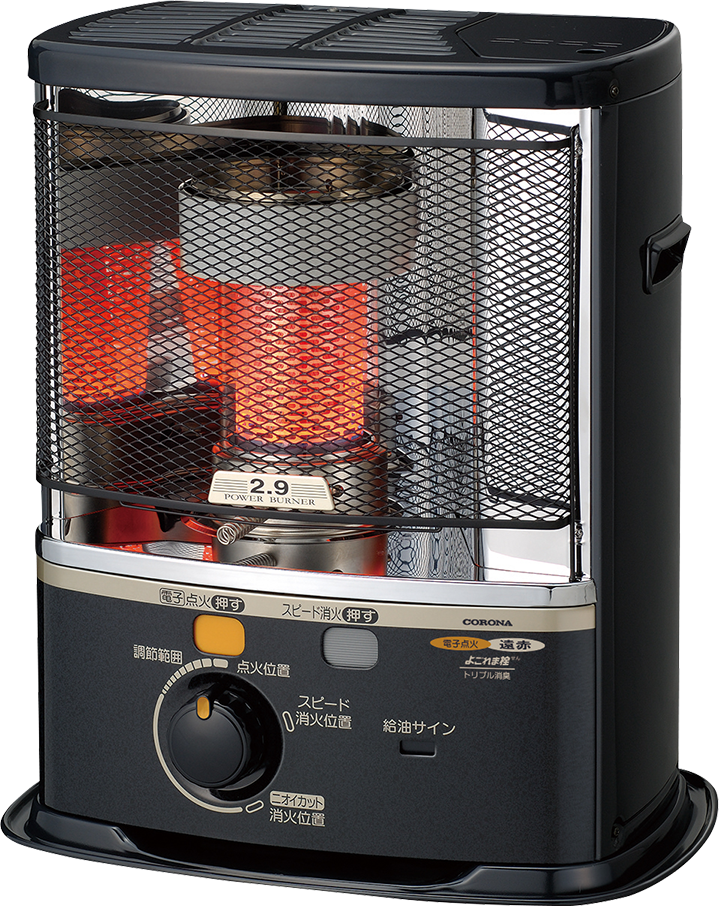 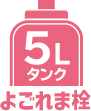 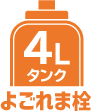 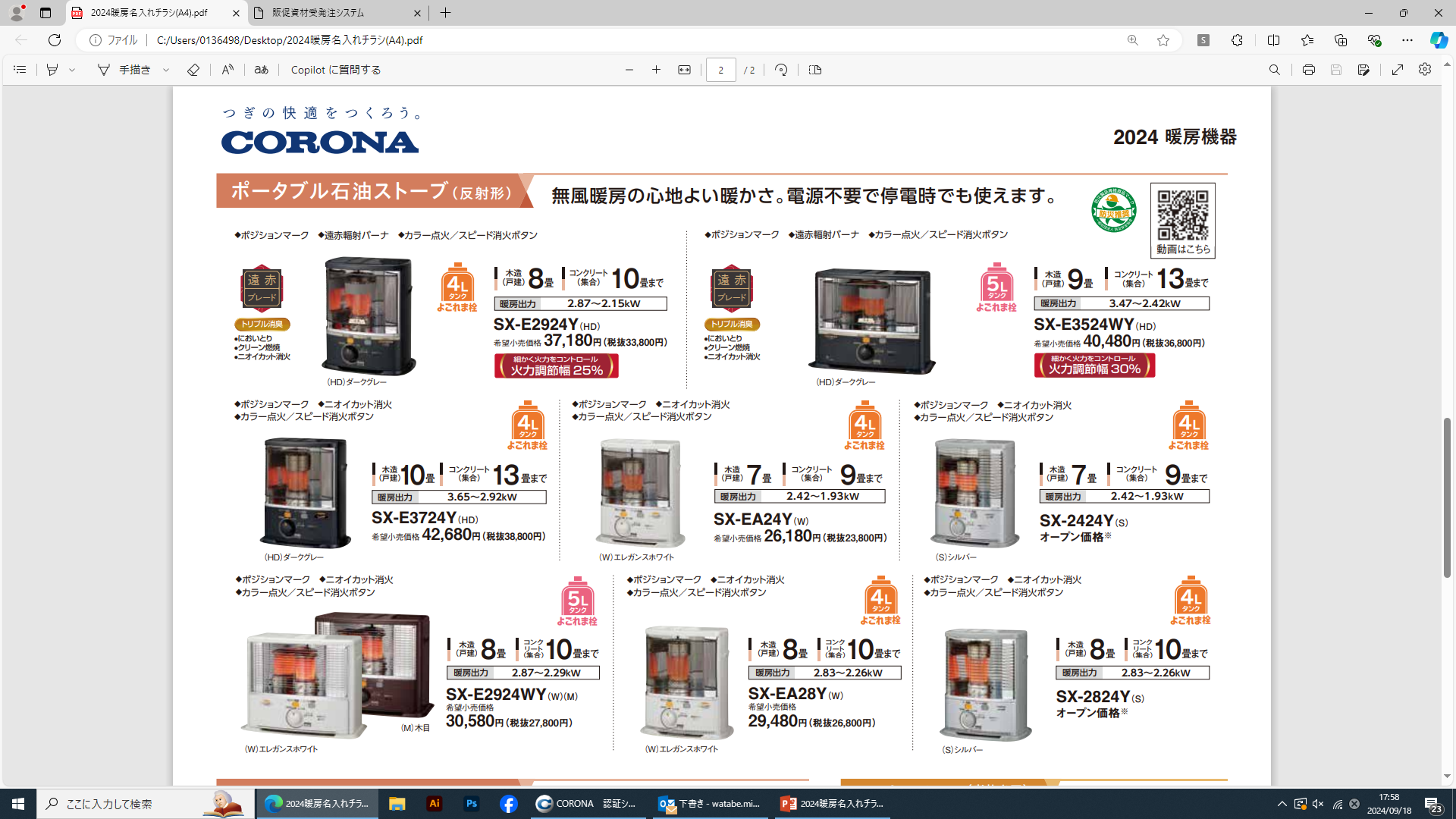 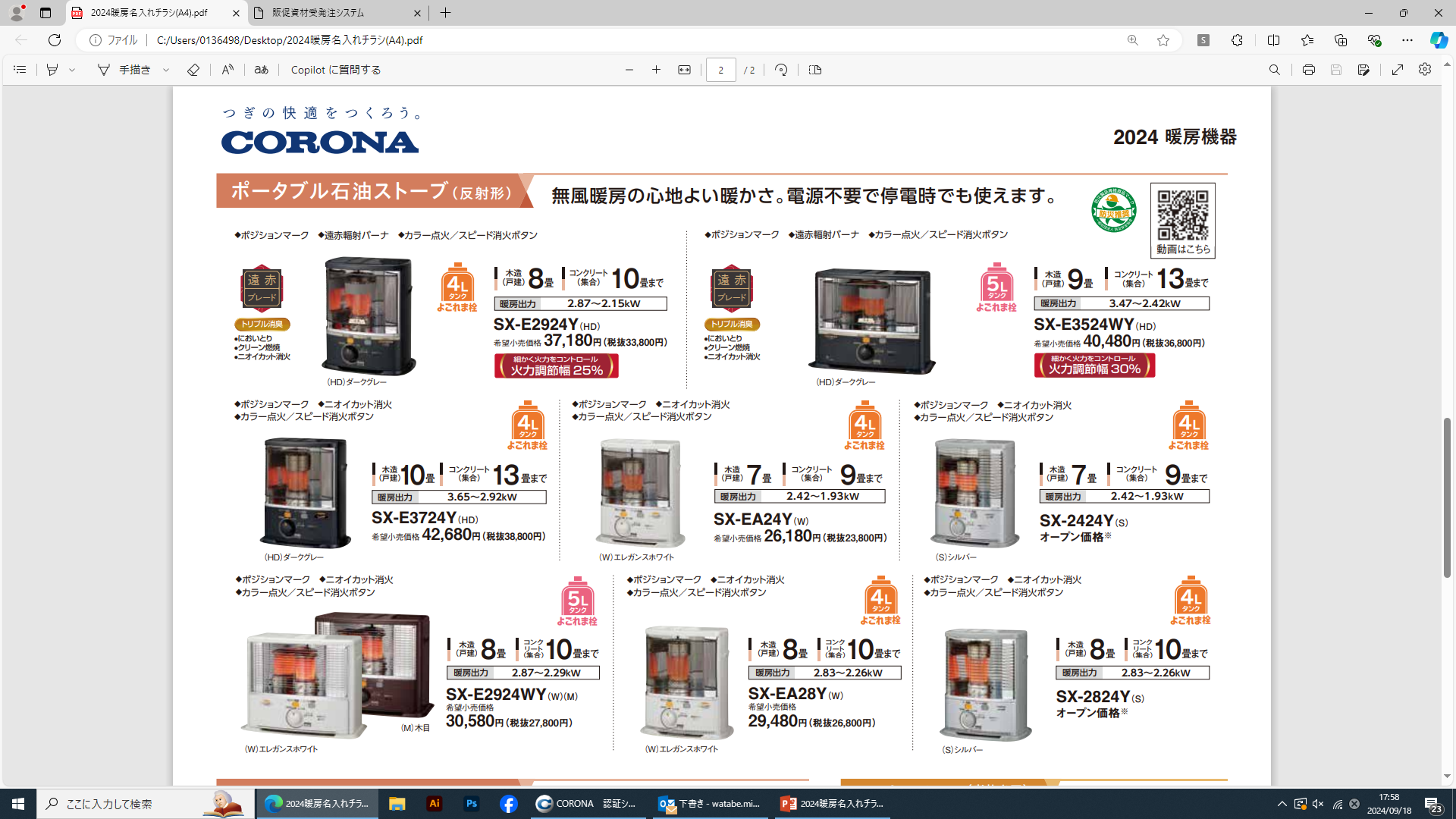 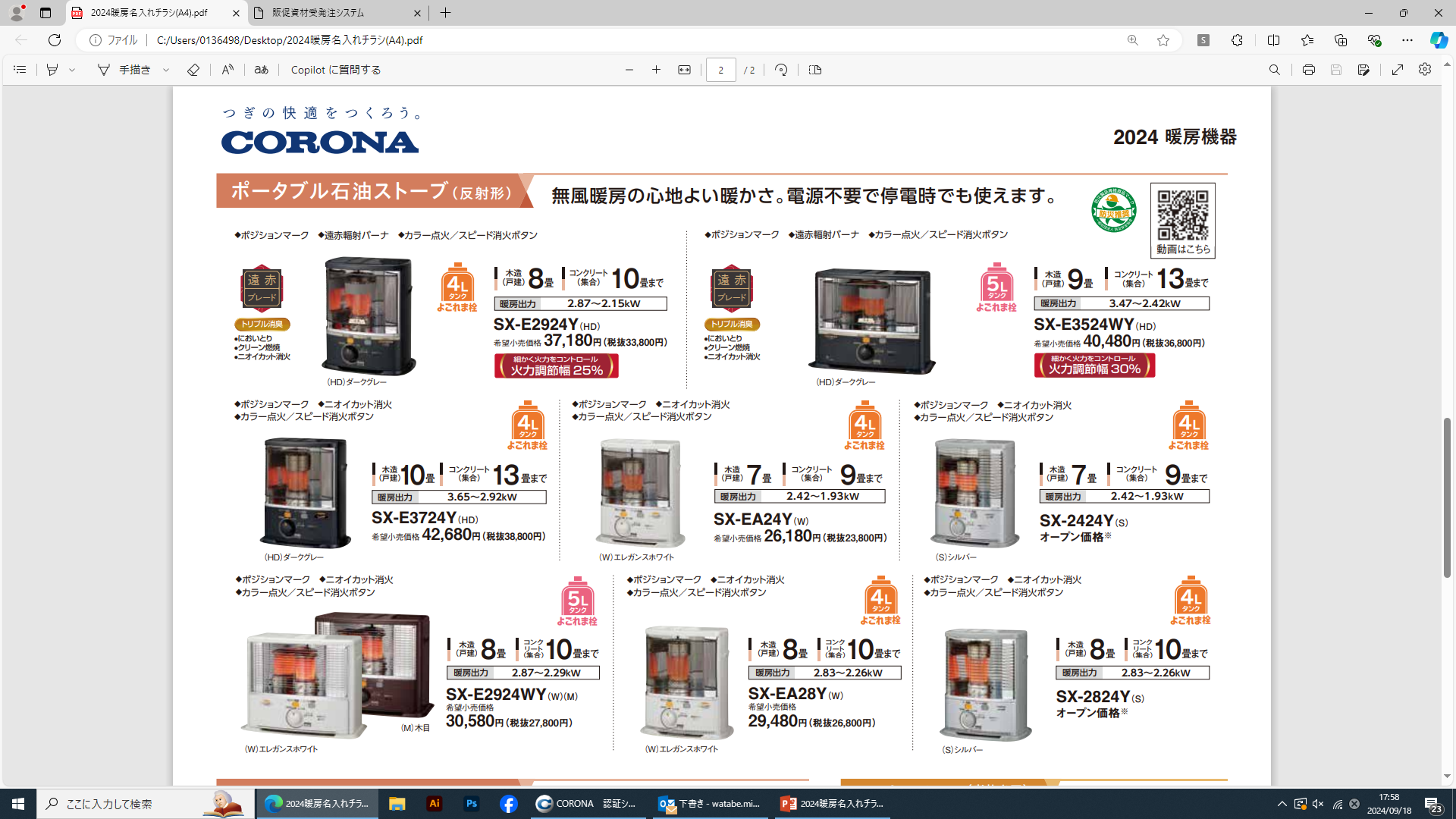 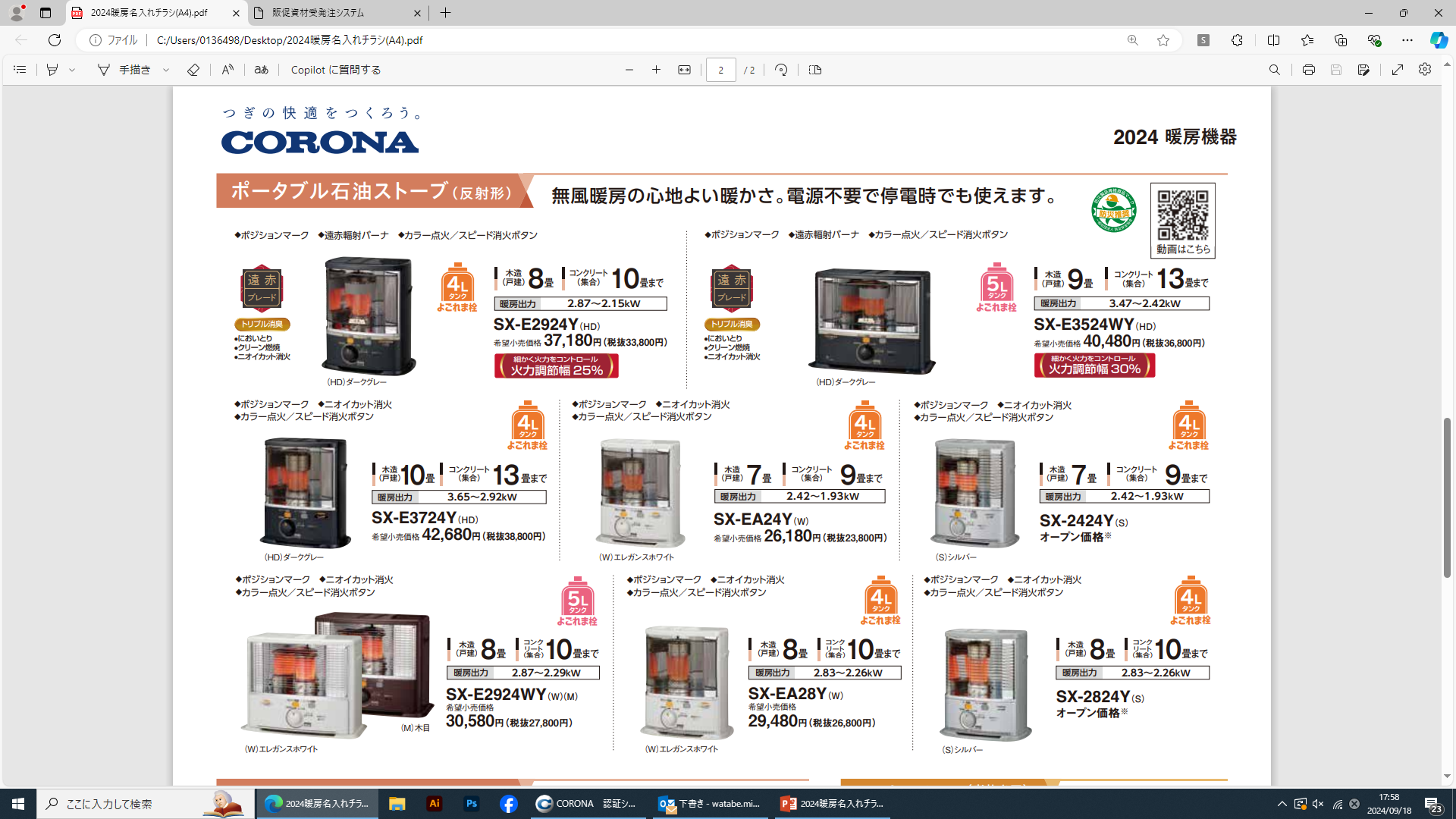 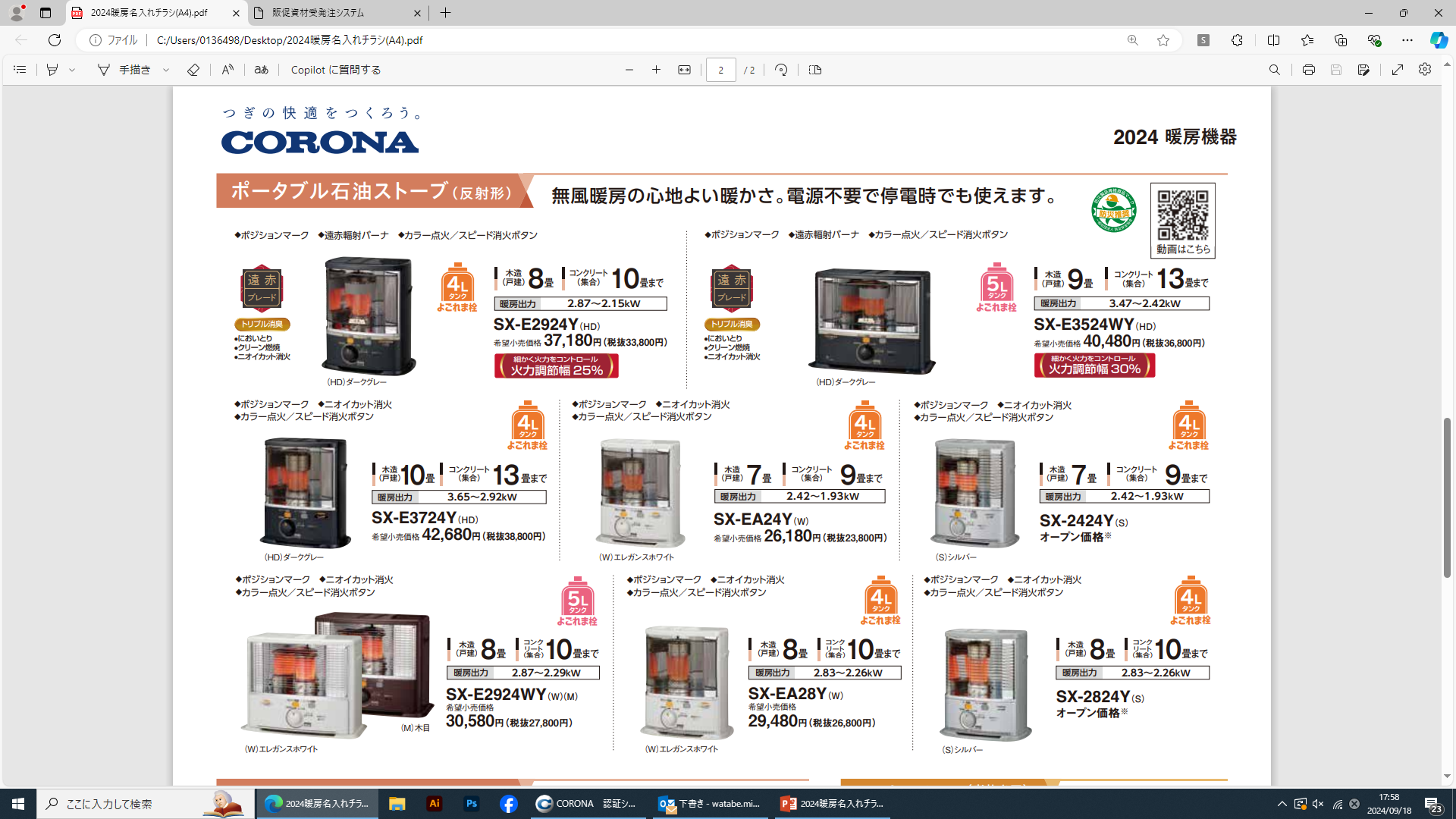 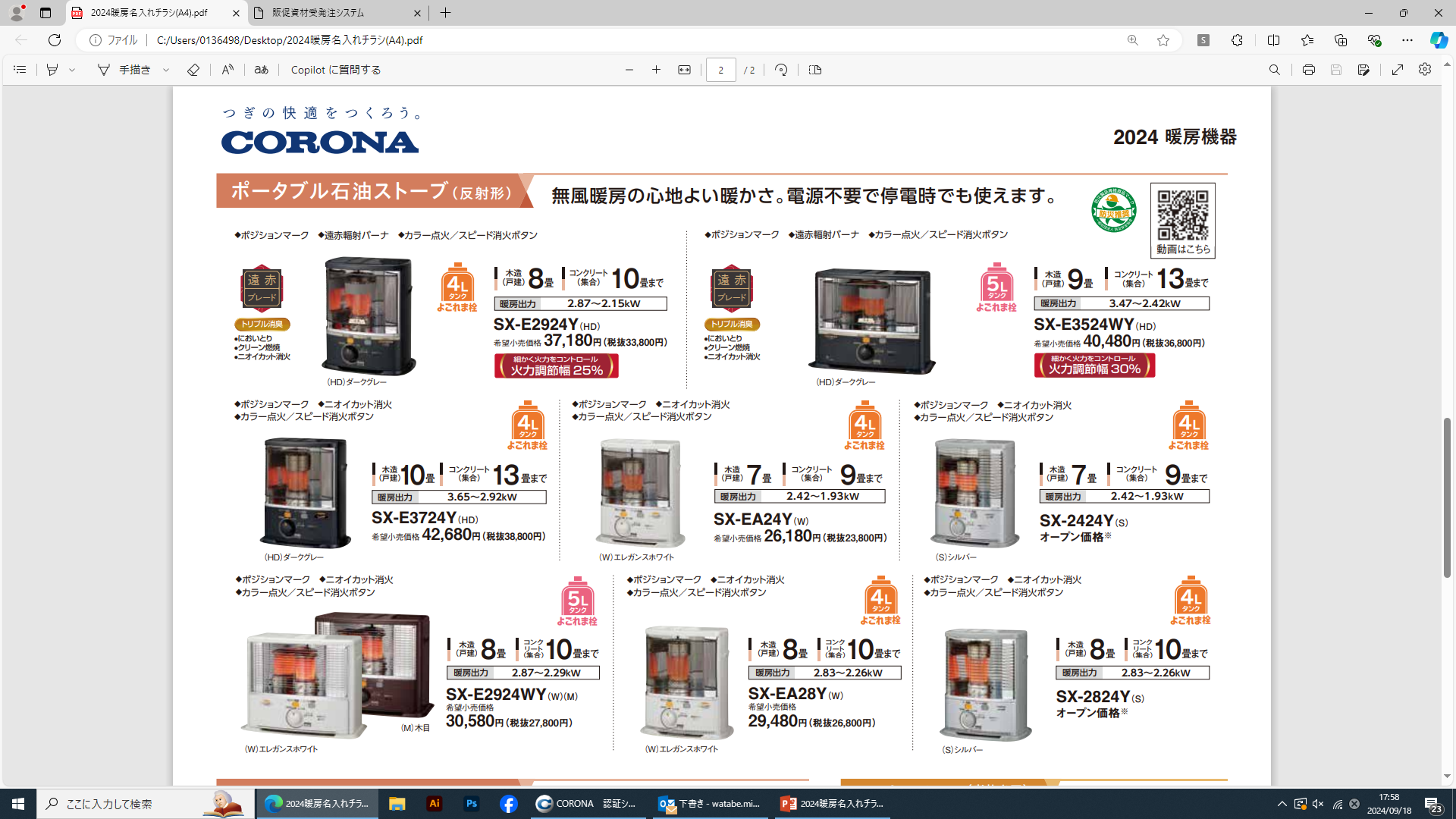 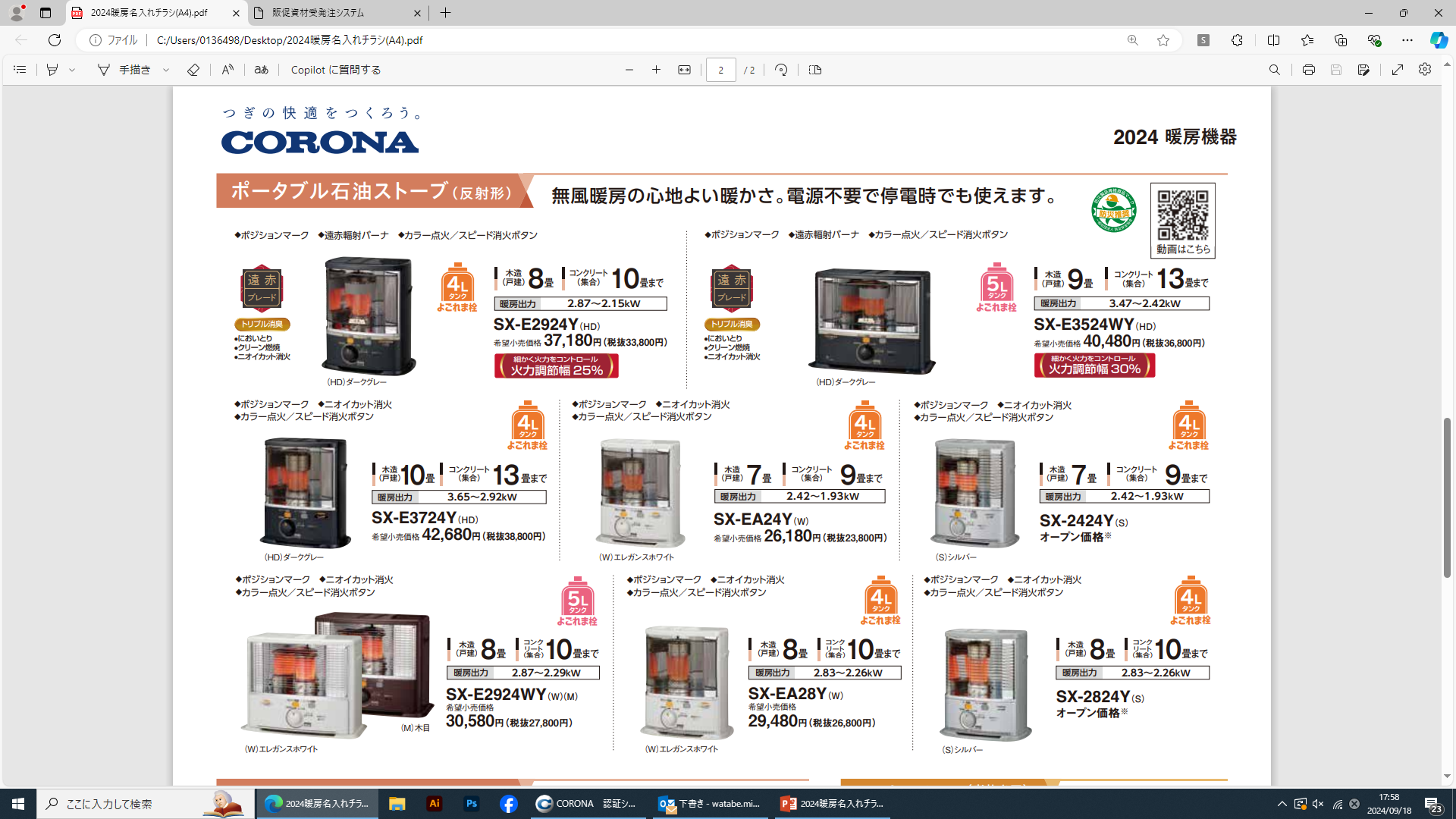 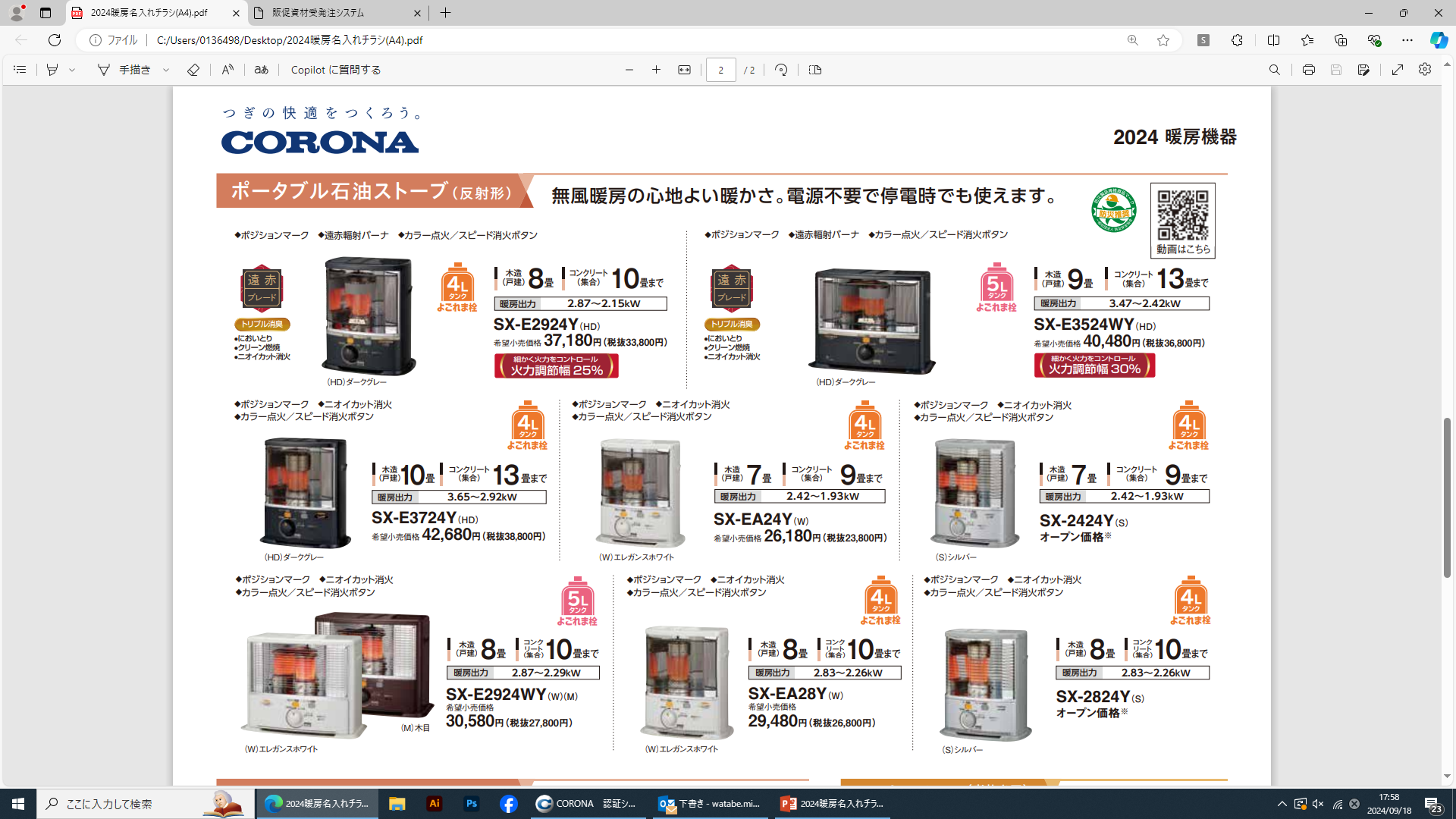 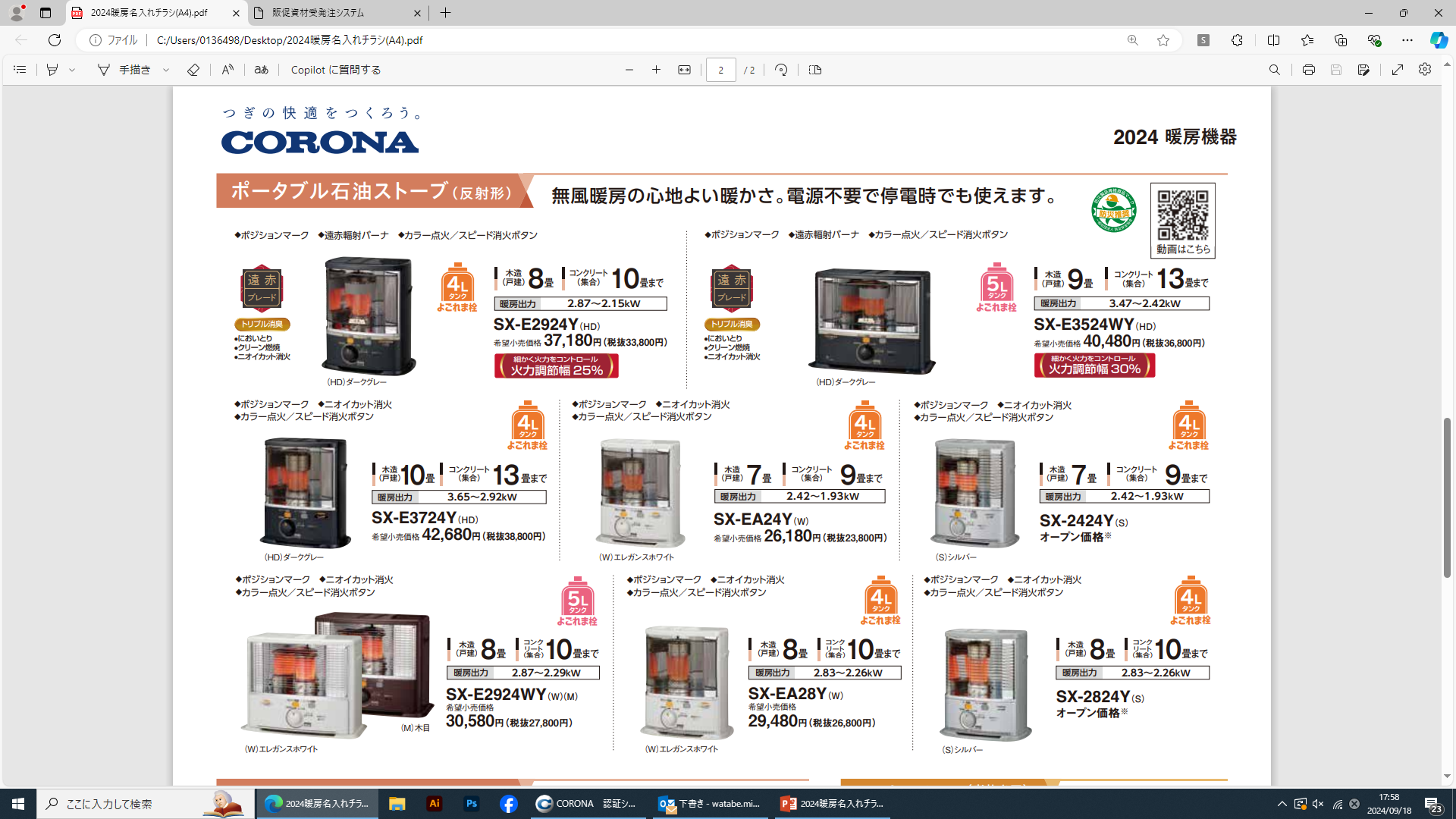 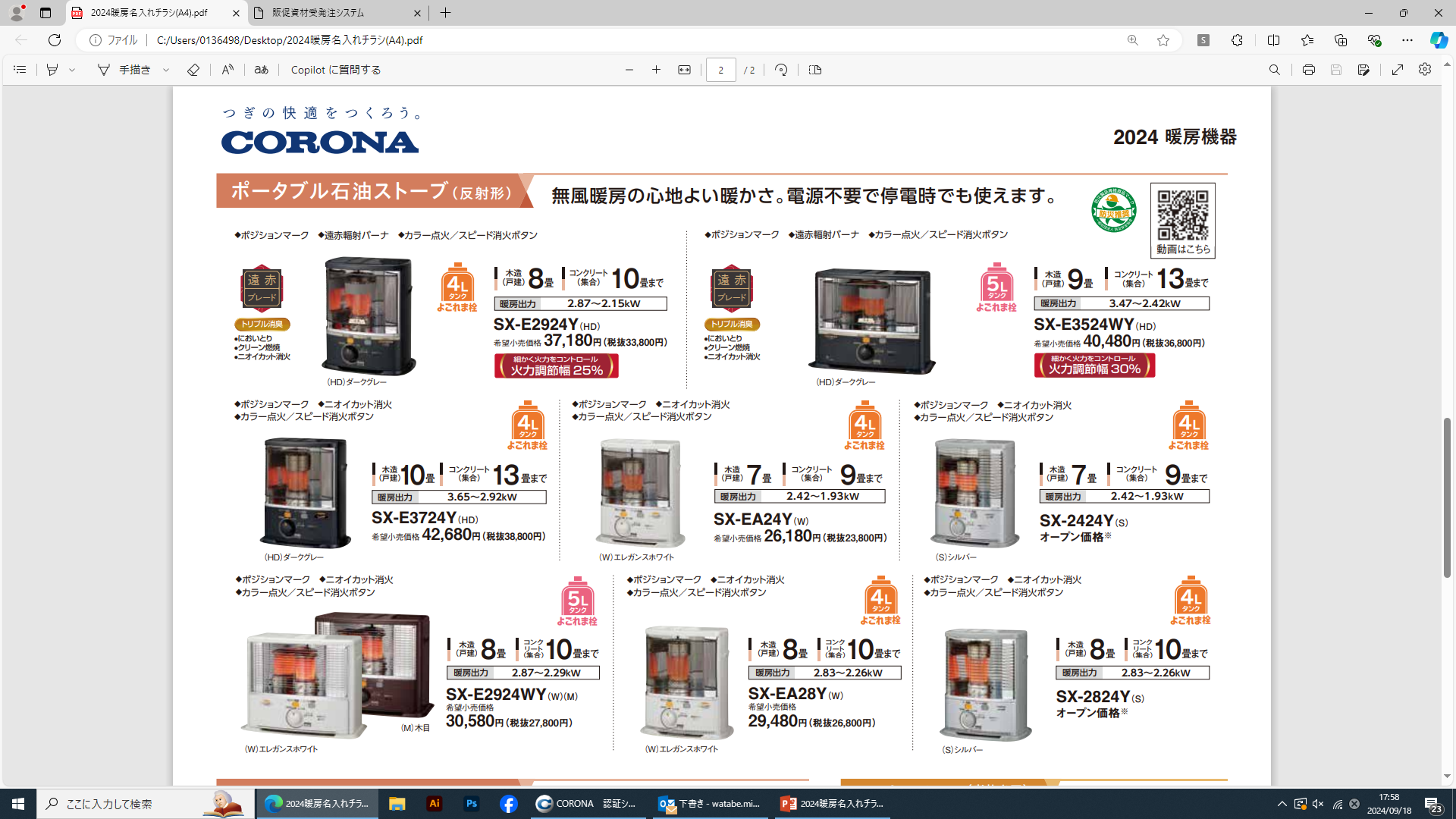 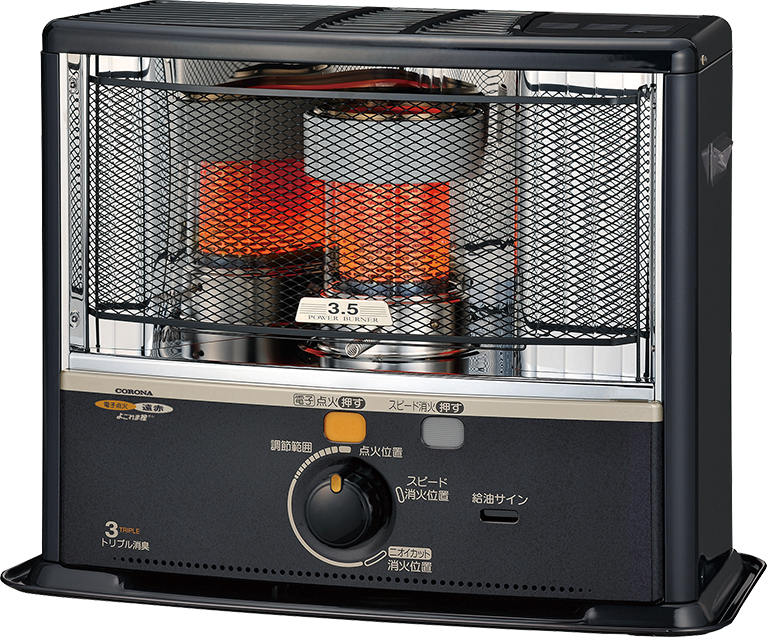 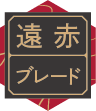 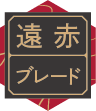 3.47～2.42kW
2.87～2.15kW
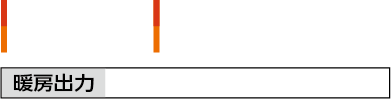 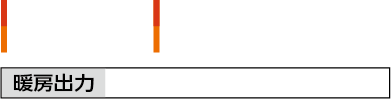 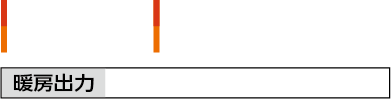 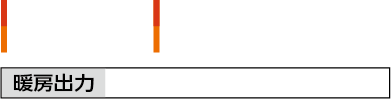 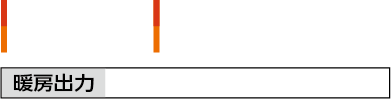 SX-E3524WY（HD）
SX-E2924Y（HD）
37,180円（税抜33,800円）
40,480円（税抜36,800円）
・においとり
・クリーン燃焼
・ニオイカット消火
・においとり
・クリーン燃焼
・ニオイカット消火
希望小売価格
希望小売価格
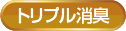 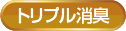 細かく火力をコントロール
火力調節幅２５％
細かく火力をコントロール
火力調節幅30％
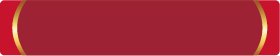 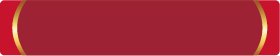 （HD）ダークグレー
（HD）ダークグレー
◆ポジションマーク　◆ニオイカット消火　
◆カラー点火/スピード消火ボタン
◆ポジションマーク　◆ニオイカット消火　
◆カラー点火/スピード消火ボタン
◆ポジションマーク　◆ニオイカット消火　
◆カラー点火/スピード消火ボタン
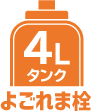 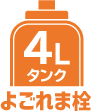 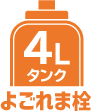 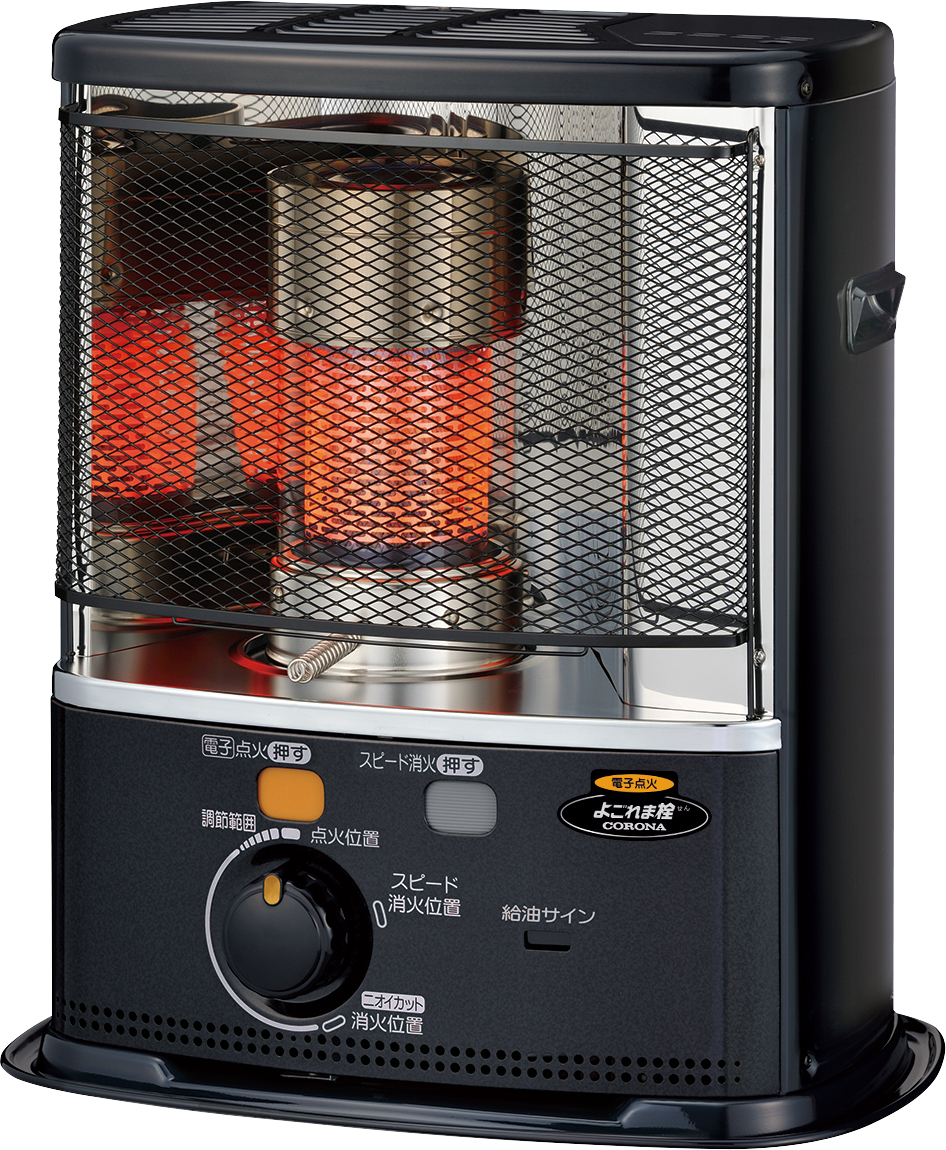 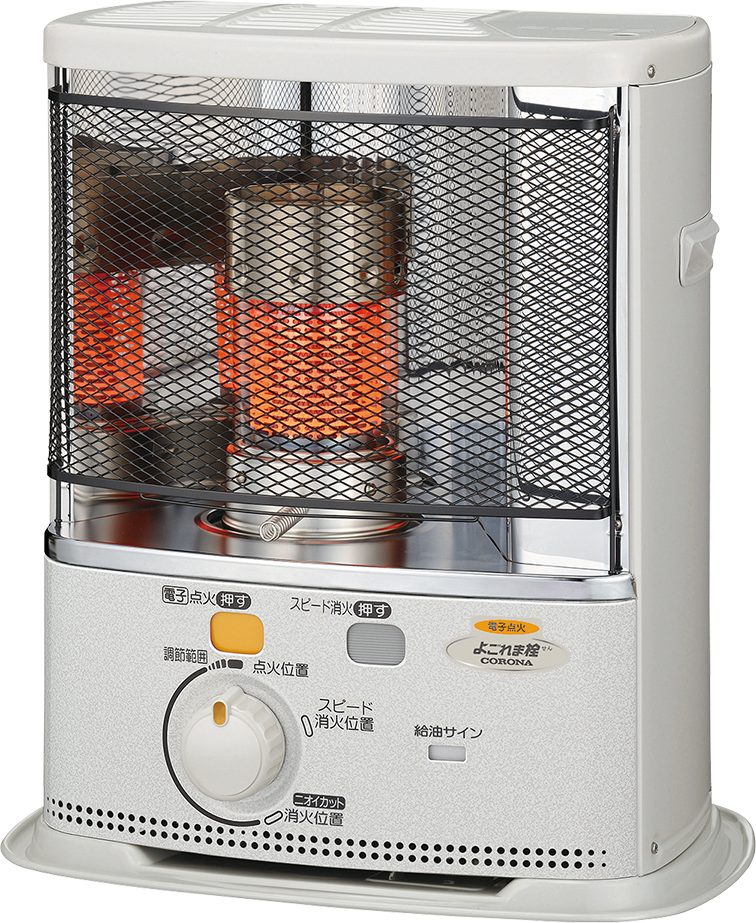 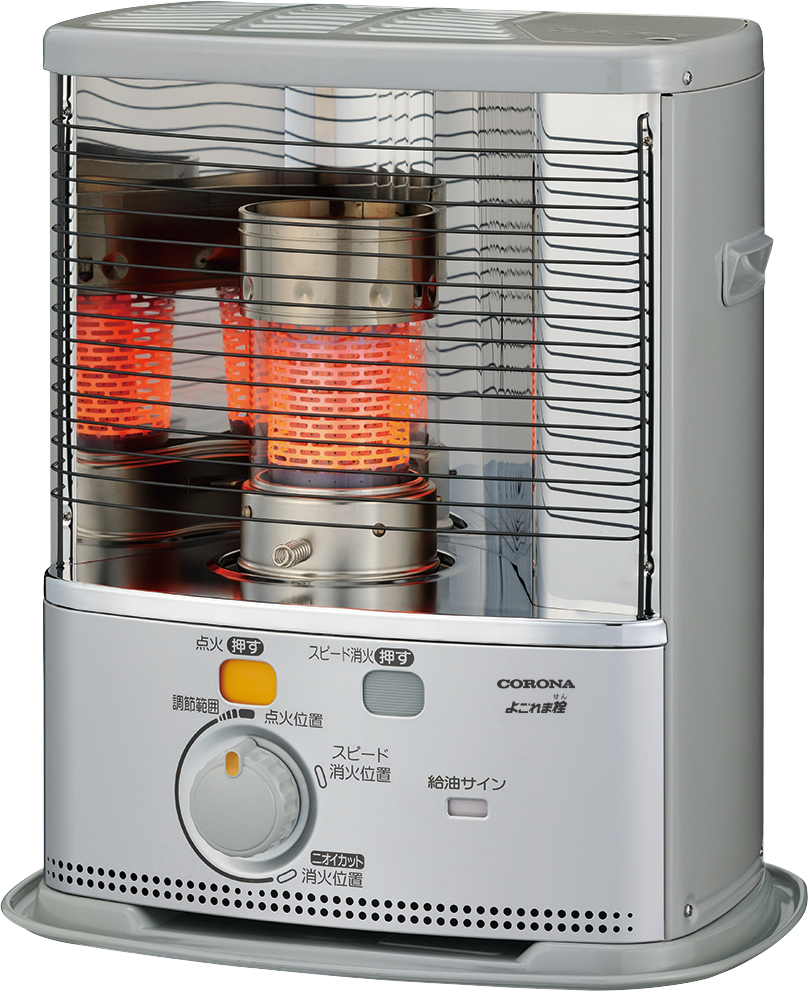 2.42～1.93kW
3.65～2.92kW
2.42～1.93kW
SX-E3724Y（HD）
SX-EA24Y（W）
SX-2424Y（S）
42,680円（税抜38,800円）
26,180円（税抜23,800円）
オープン価格※
希望小売価格
希望小売価格
（HD）ダークグレー
（W）エレガンスホワイト
（S）シルバー
◆ポジションマーク　◆ニオイカット消火　
◆カラー点火/スピード消火ボタン
◆ポジションマーク　◆ニオイカット消火　
◆カラー点火/スピード消火ボタン
◆ポジションマーク　◆ニオイカット消火　
◆カラー点火/スピード消火ボタン
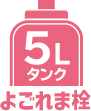 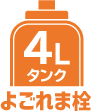 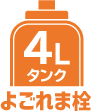 8
9
7
7
8
8
8
13
17
10
13
13
9
9
13
木造
（戸建）
木造
（戸建）
木造
（戸建）
木造
（戸建）
木造
（戸建）
木造
（戸建）
木造
（戸建）
木造
（戸建）
木造
（戸建）
木造
（戸建）
コンクリート
（集合）
コンクリート
（集合）
コンクリート
（集合）
コンクリート
（集合）
コンクリート
（集合）
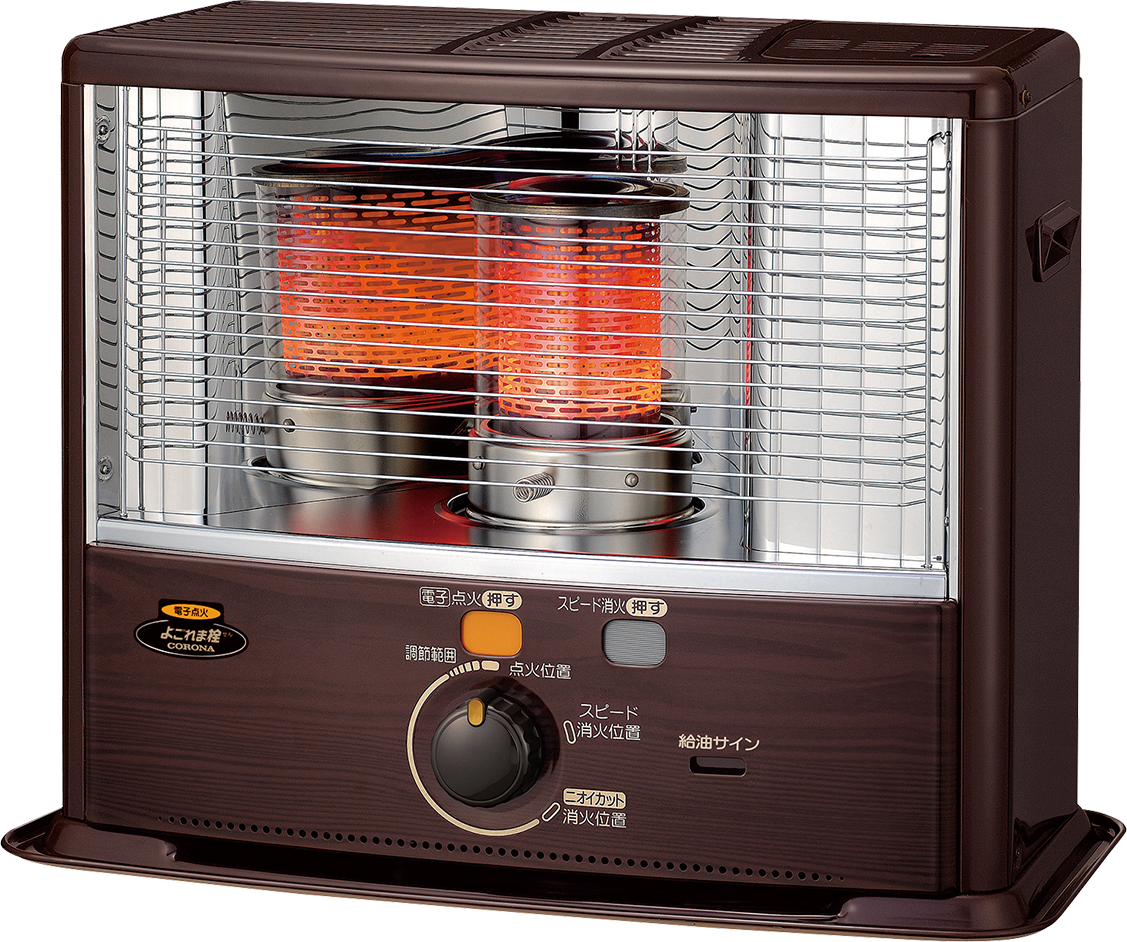 畳
畳
畳
畳
畳
畳
畳
畳
畳
畳
畳まで
畳まで
畳まで
畳まで
畳まで
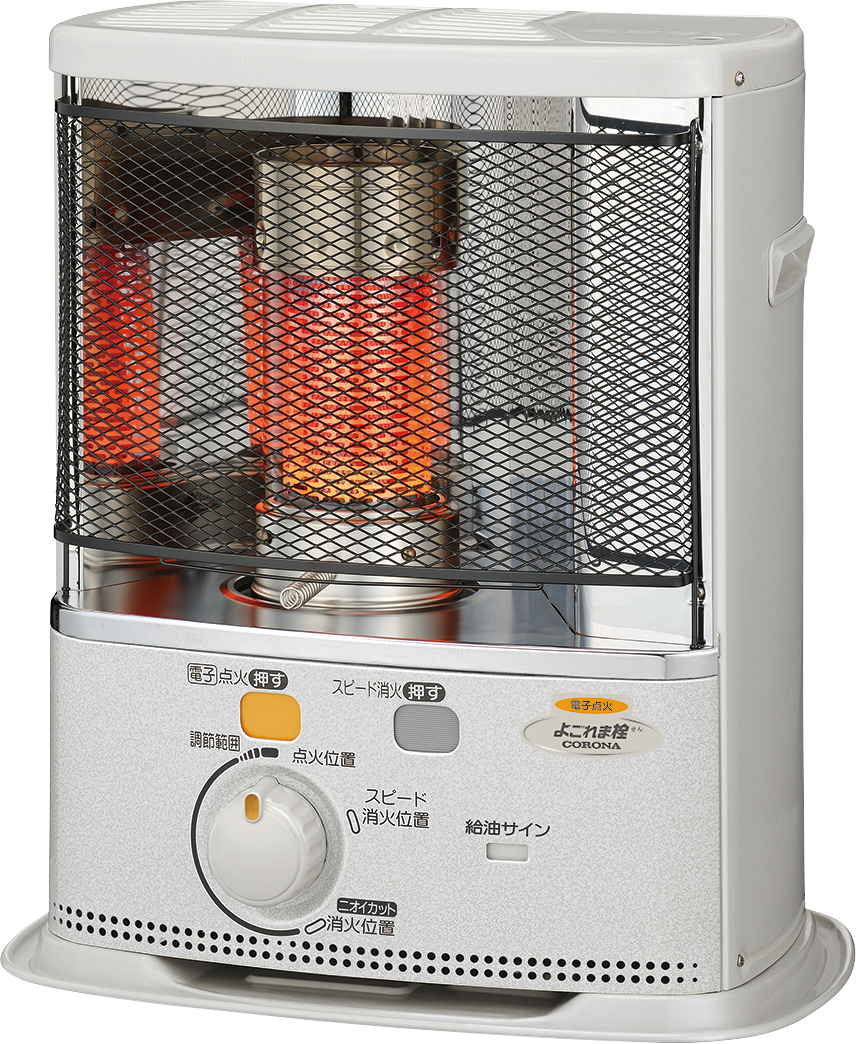 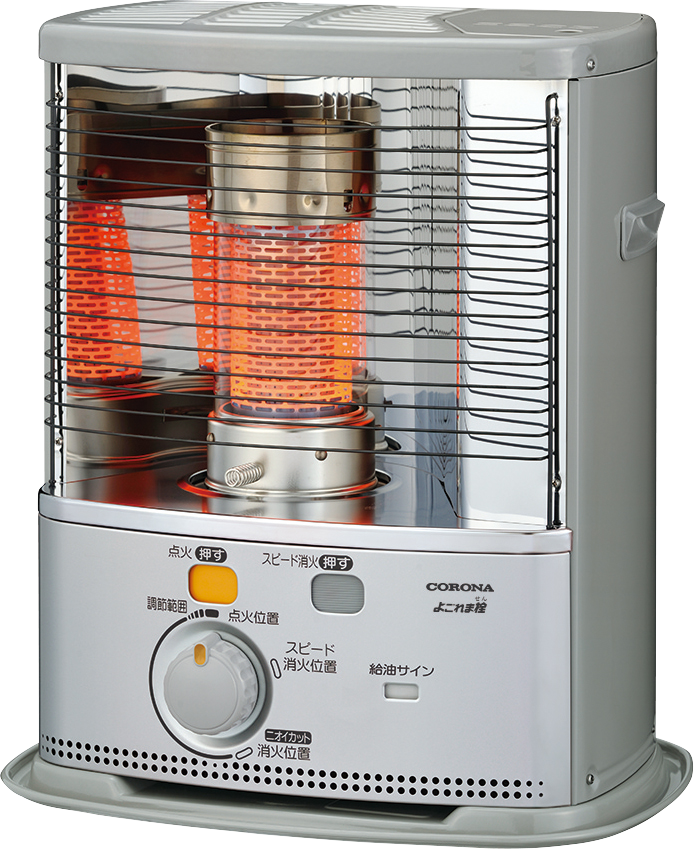 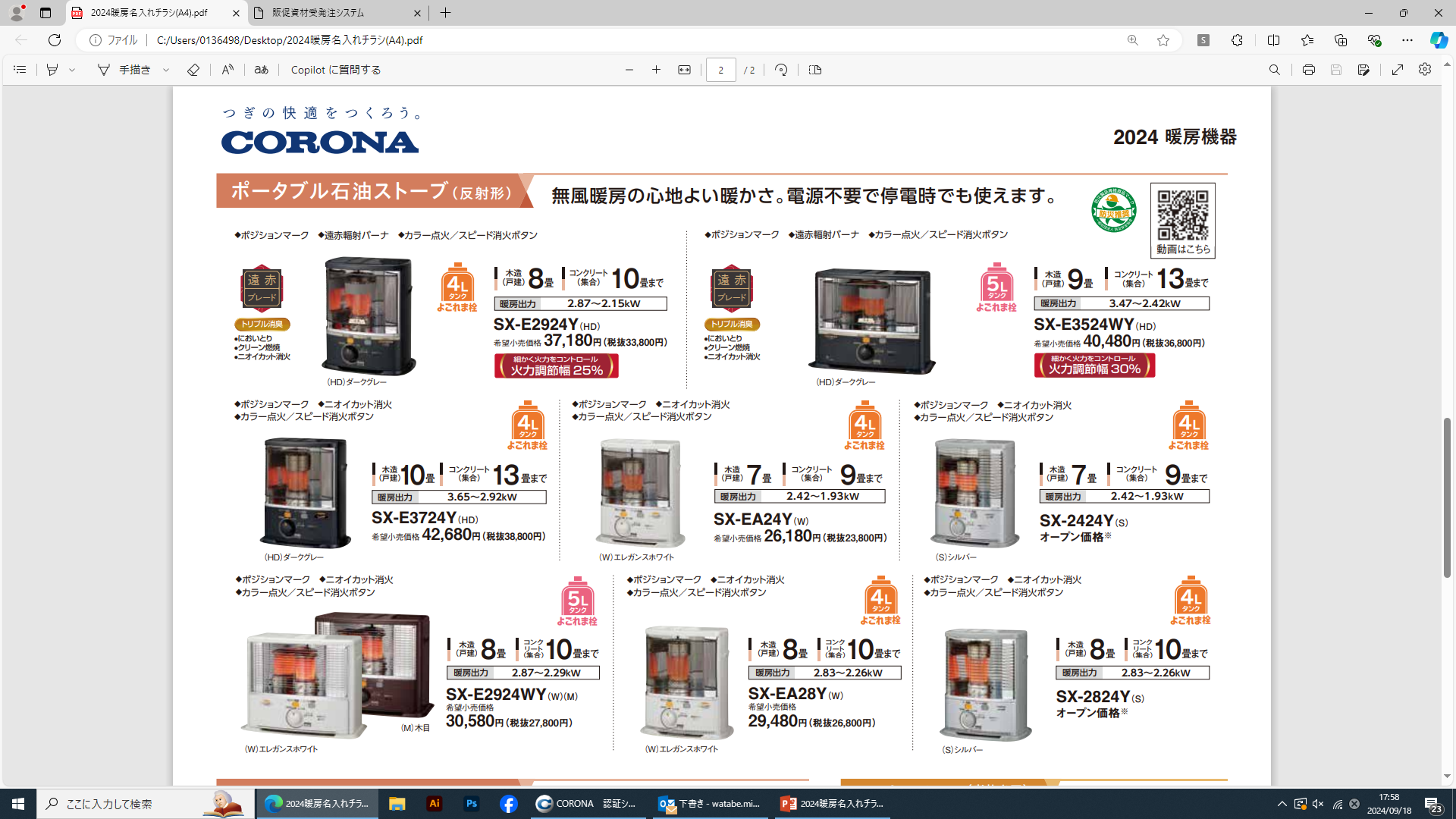 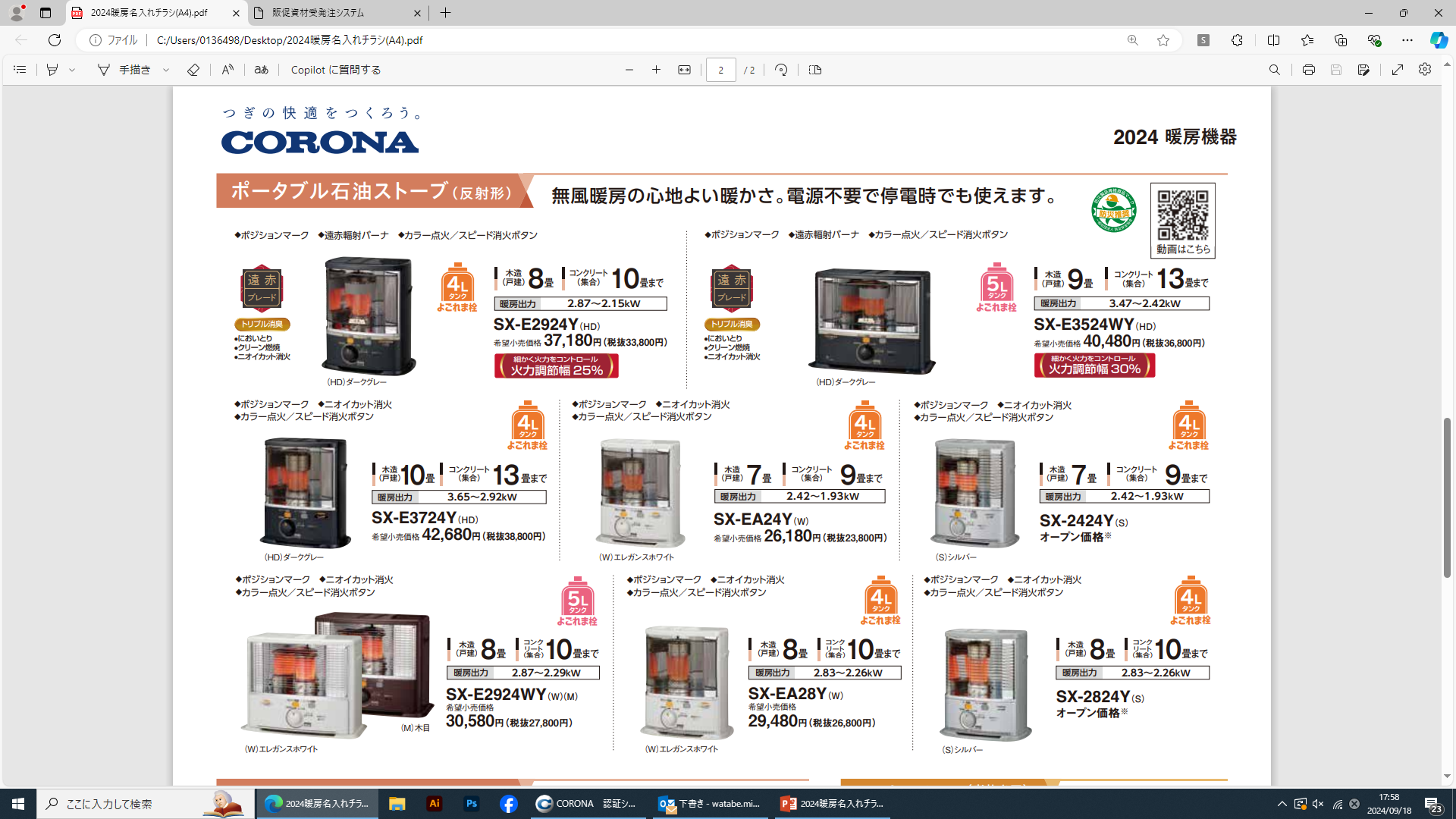 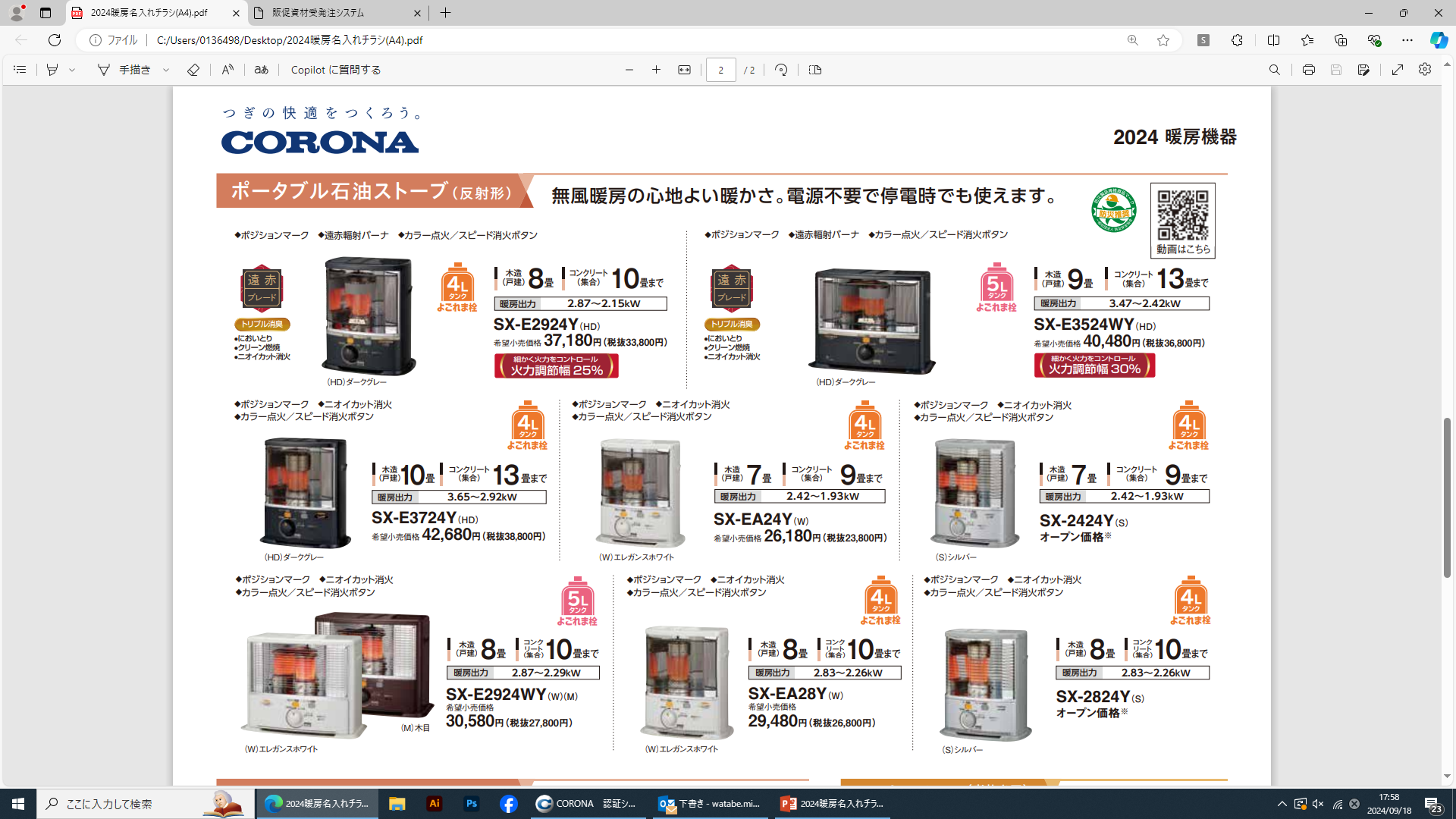 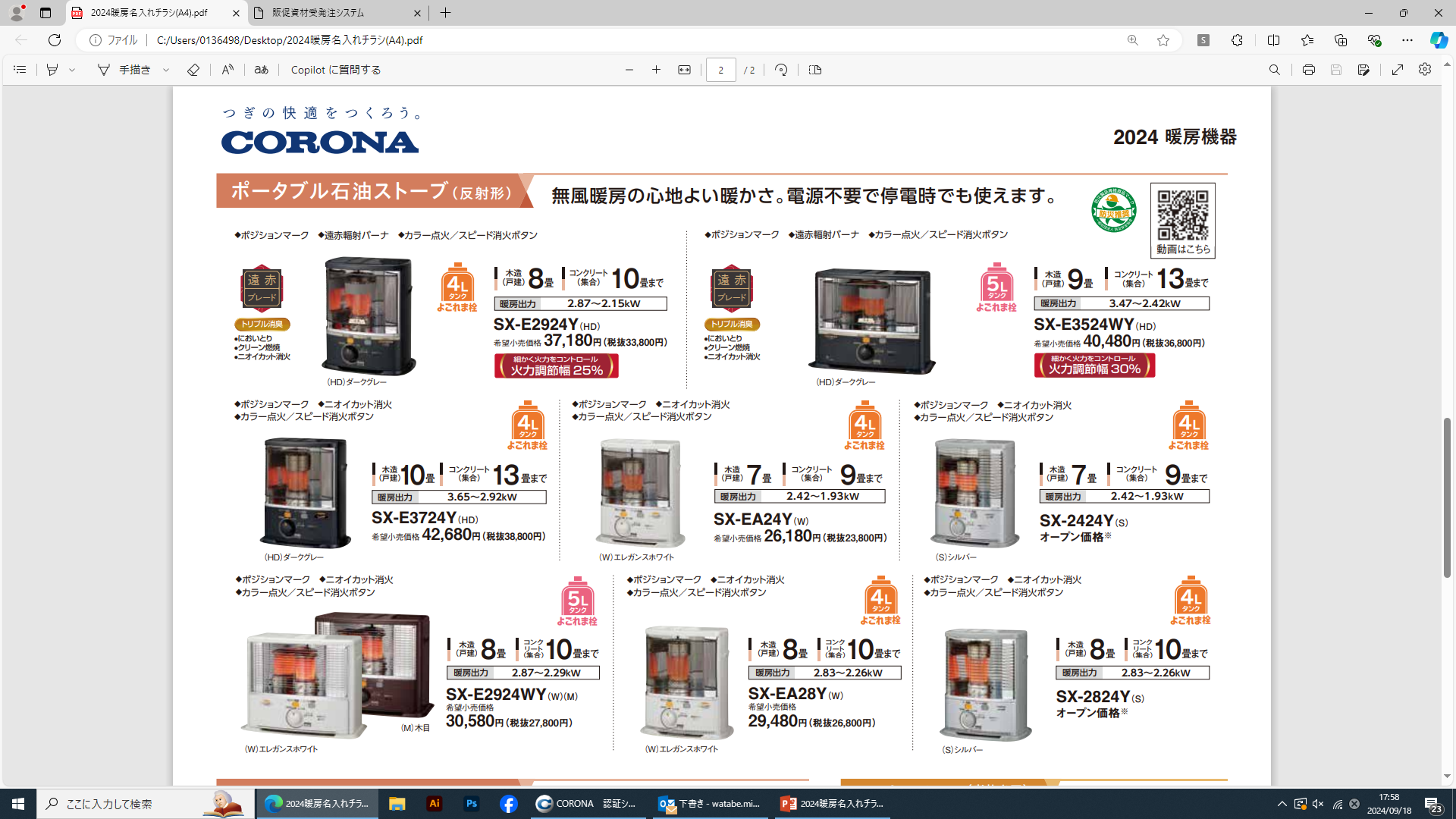 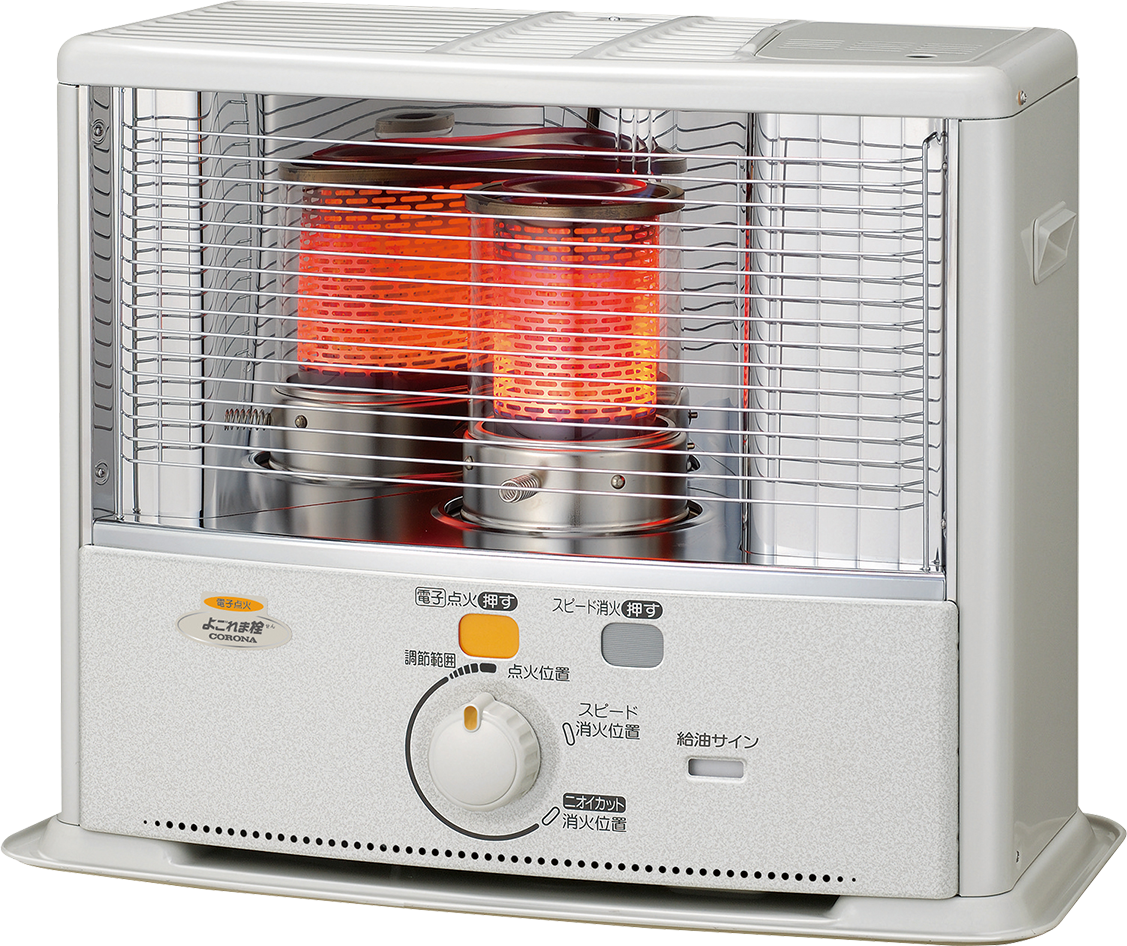 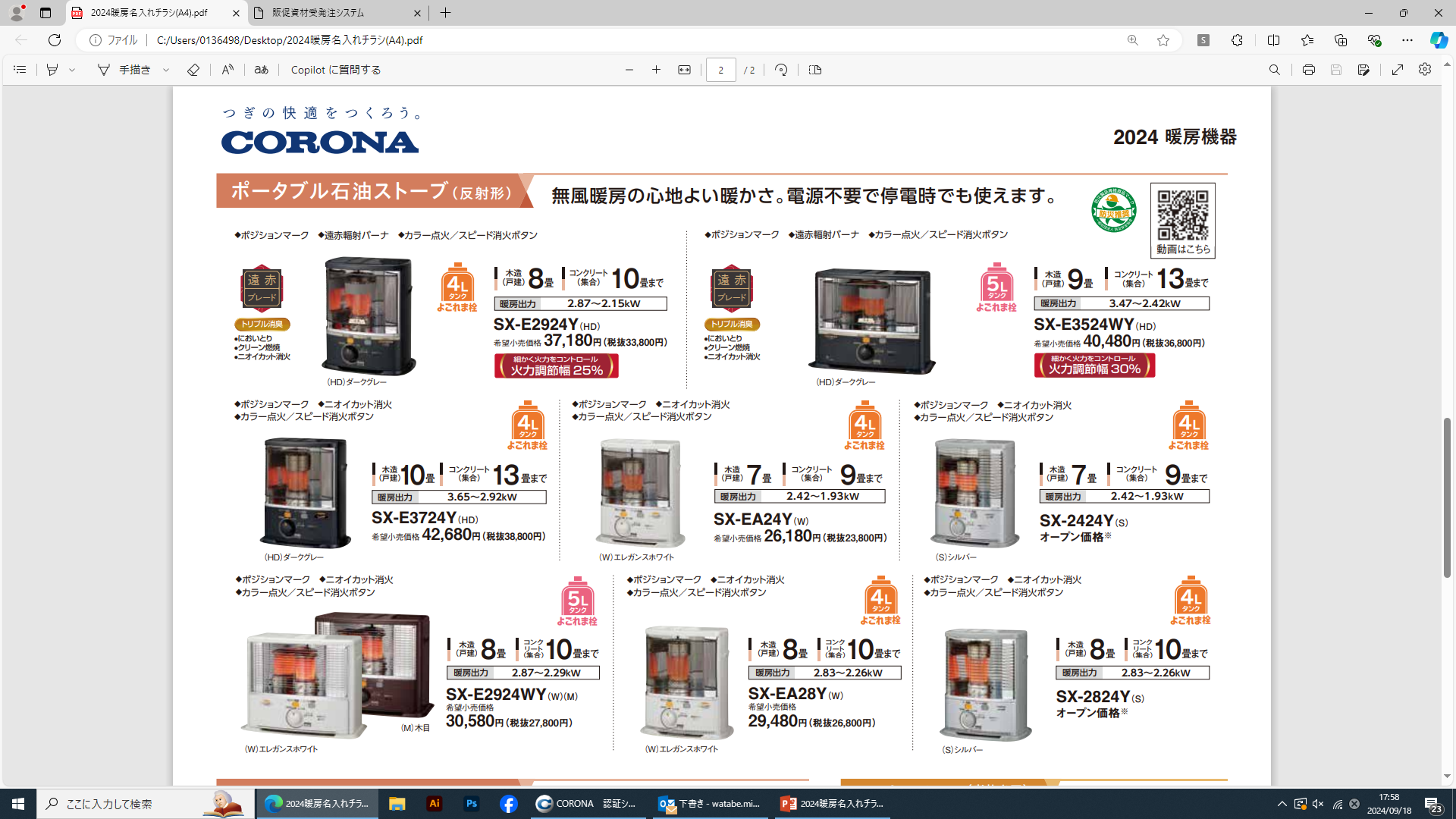 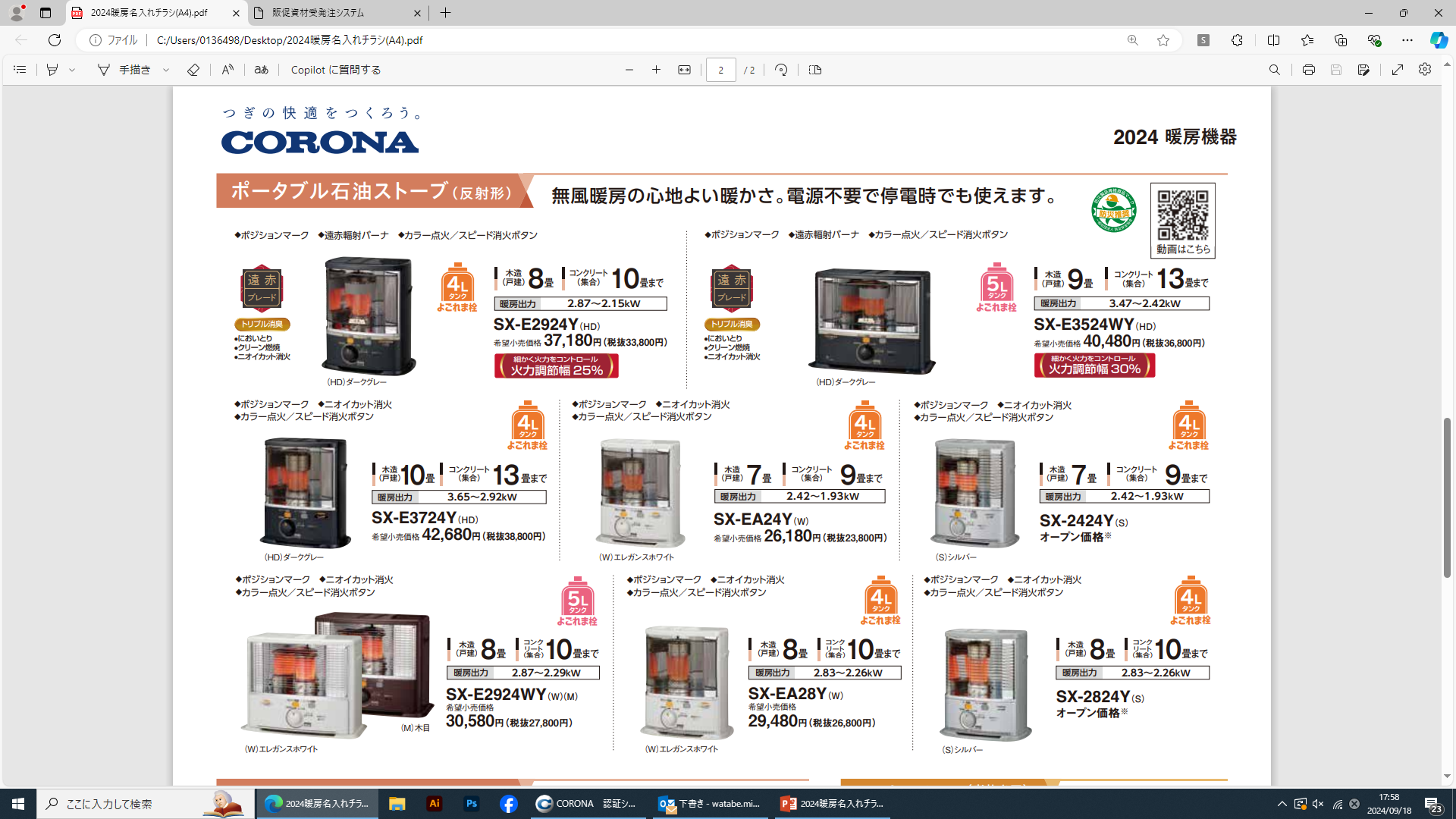 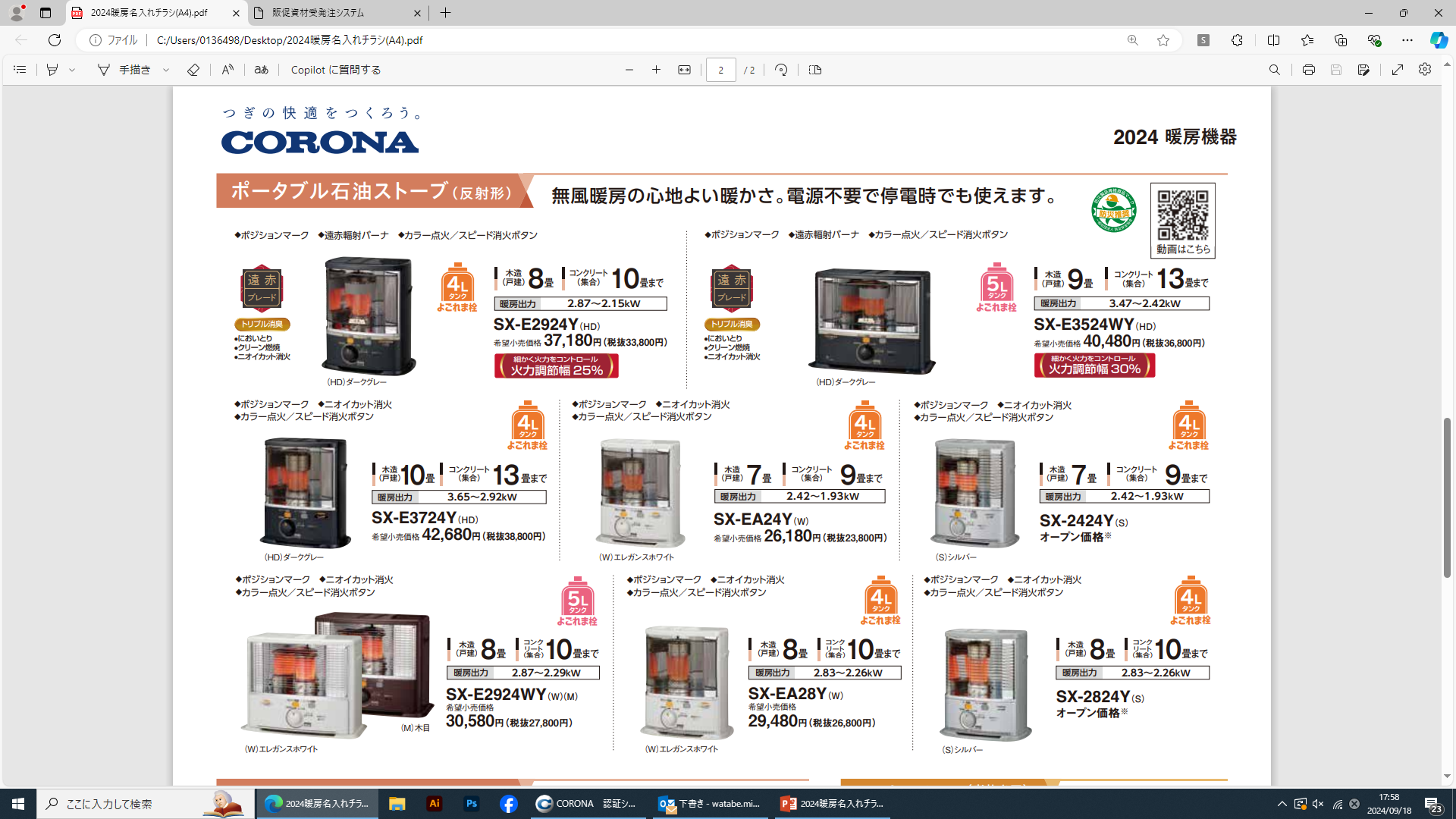 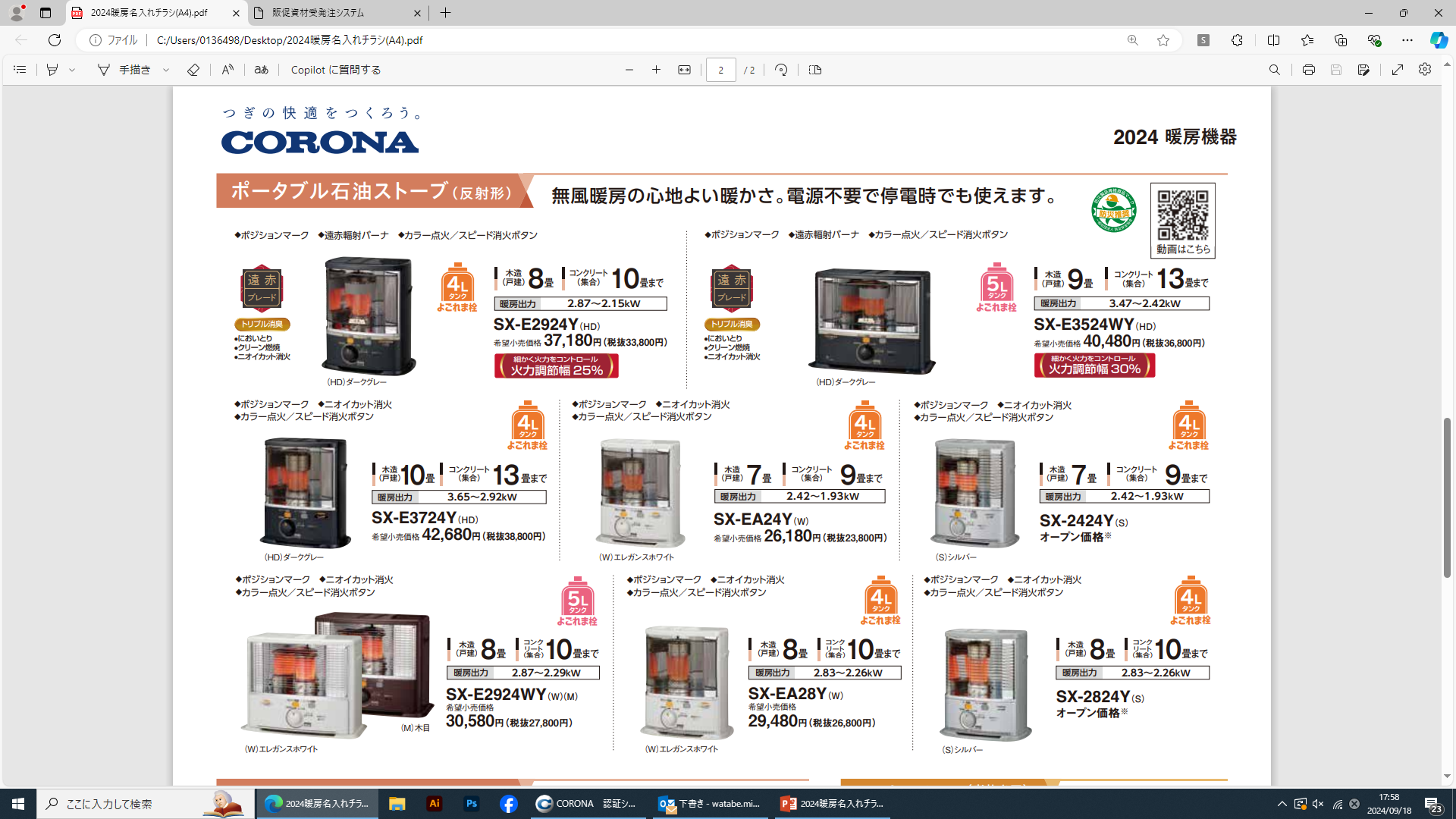 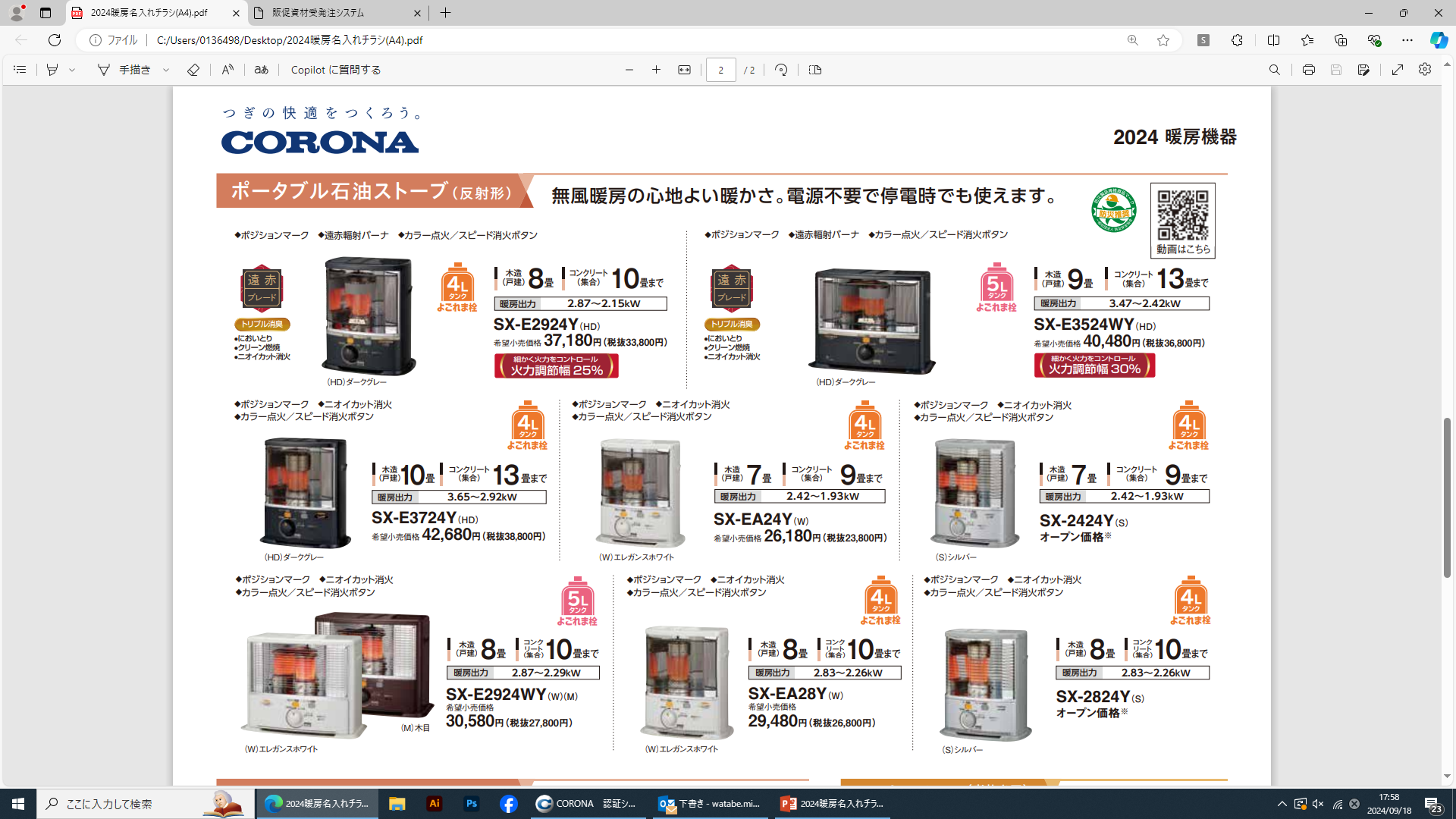 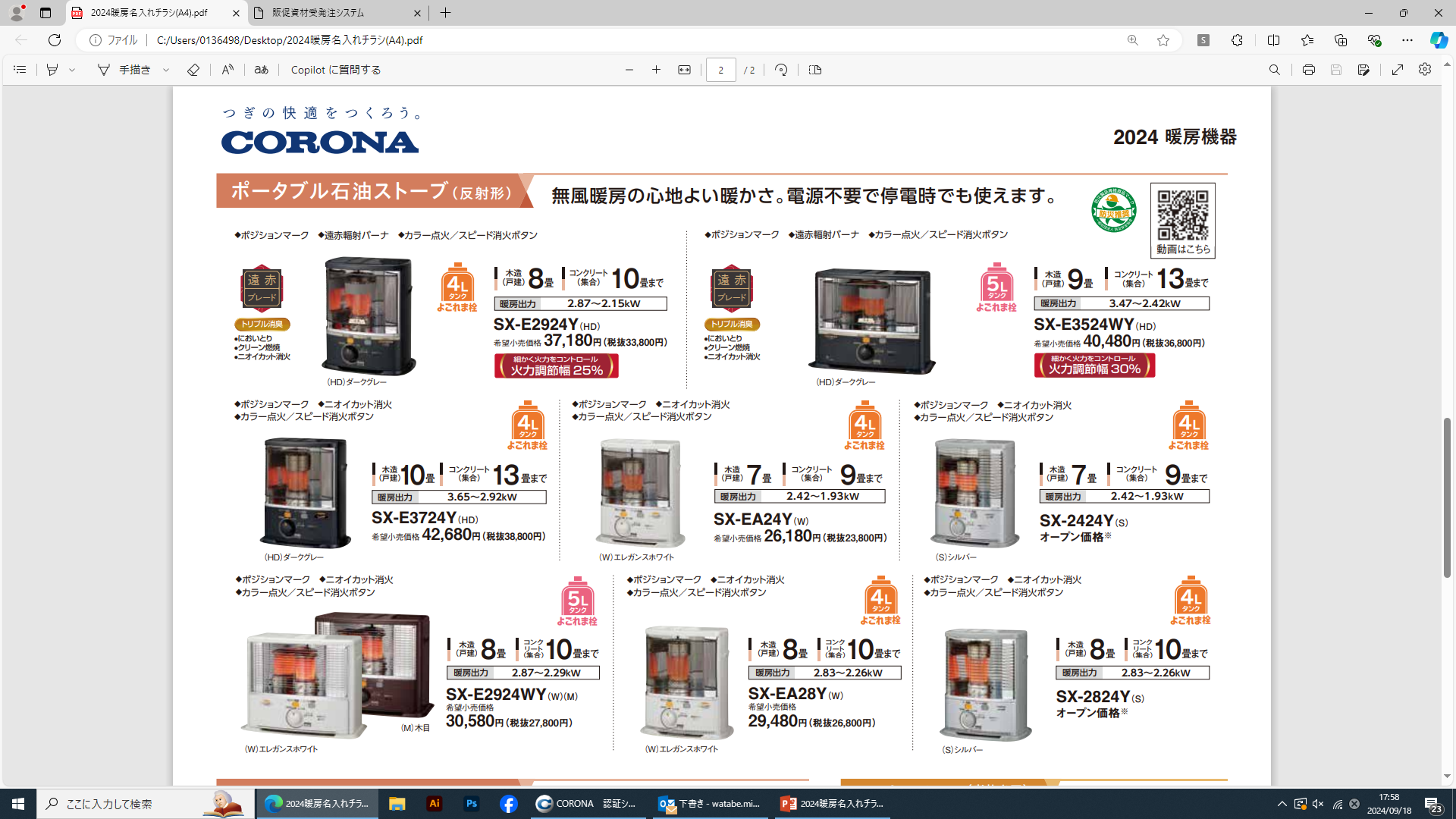 2.83～2.26kW
2.83～2.26kW
2.87～2.29kW
コンク
リート
（集合）
コンク
リート
（集合）
コンク
リート
（集合）
コンク
リート
（集合）
コンク
リート
（集合）
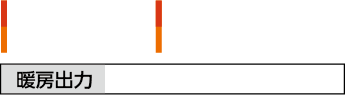 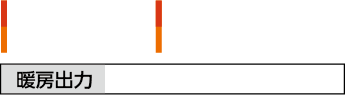 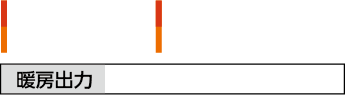 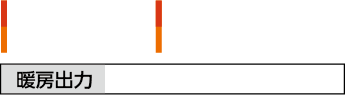 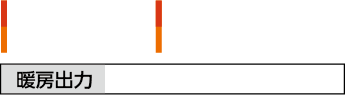 10
10
10
18
23
畳まで
畳まで
畳まで
畳まで
畳まで
SX-EA28Y（W）
SX-E2924WY（W）（M）
SX-2824Y（S）
希望小売価格
希望小売価格
オープン価格※
29,480円（税抜26,800円）
30,580円（税抜27,800円）
（M）木目
（W）エレガンスホワイト
（W）エレガンスホワイト
（S）シルバー
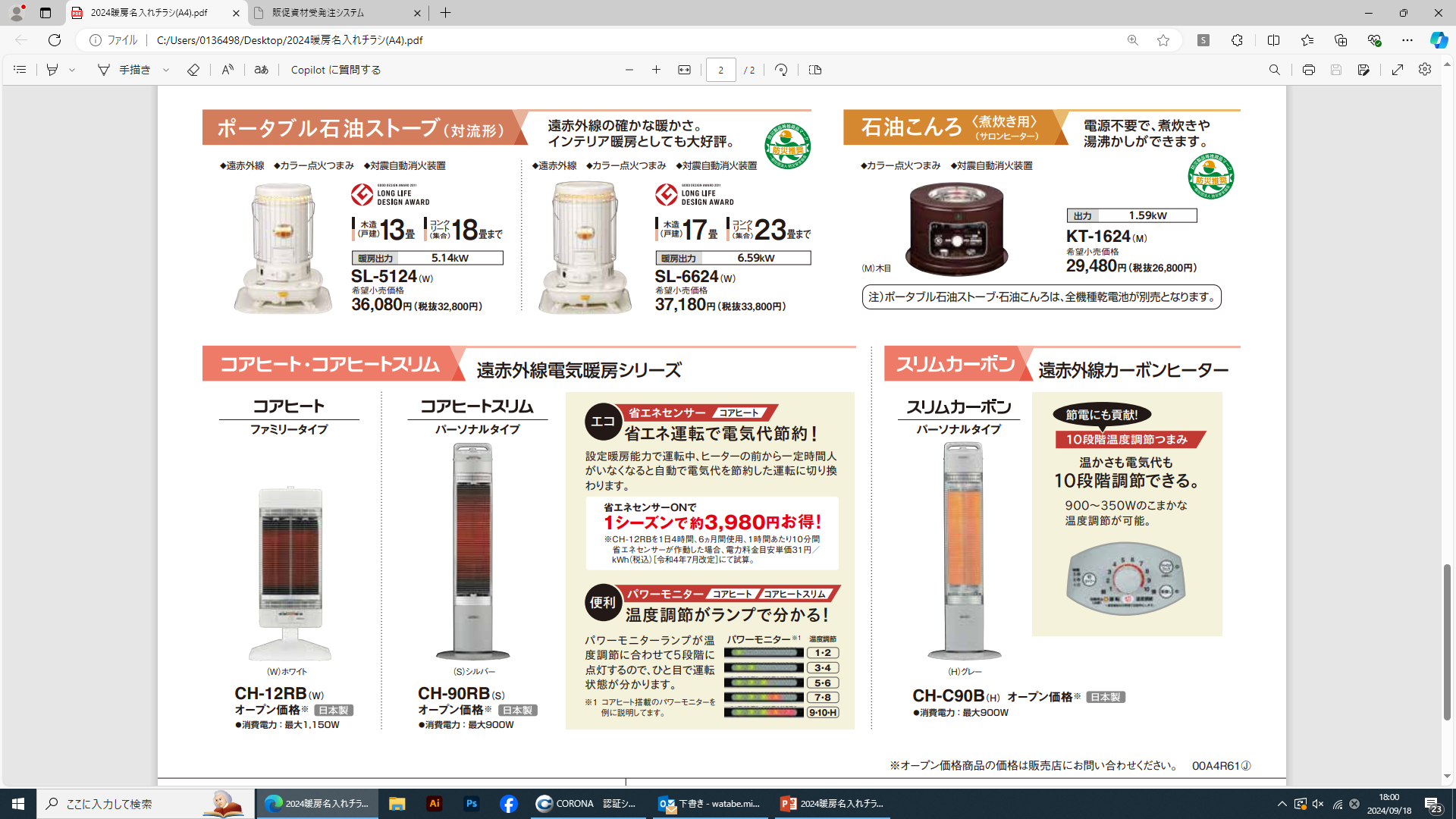 遠赤外線の確かな暖かさ。
インテリア暖房としても大好評。
電源不要で、煮炊きや
湯沸かしができます。
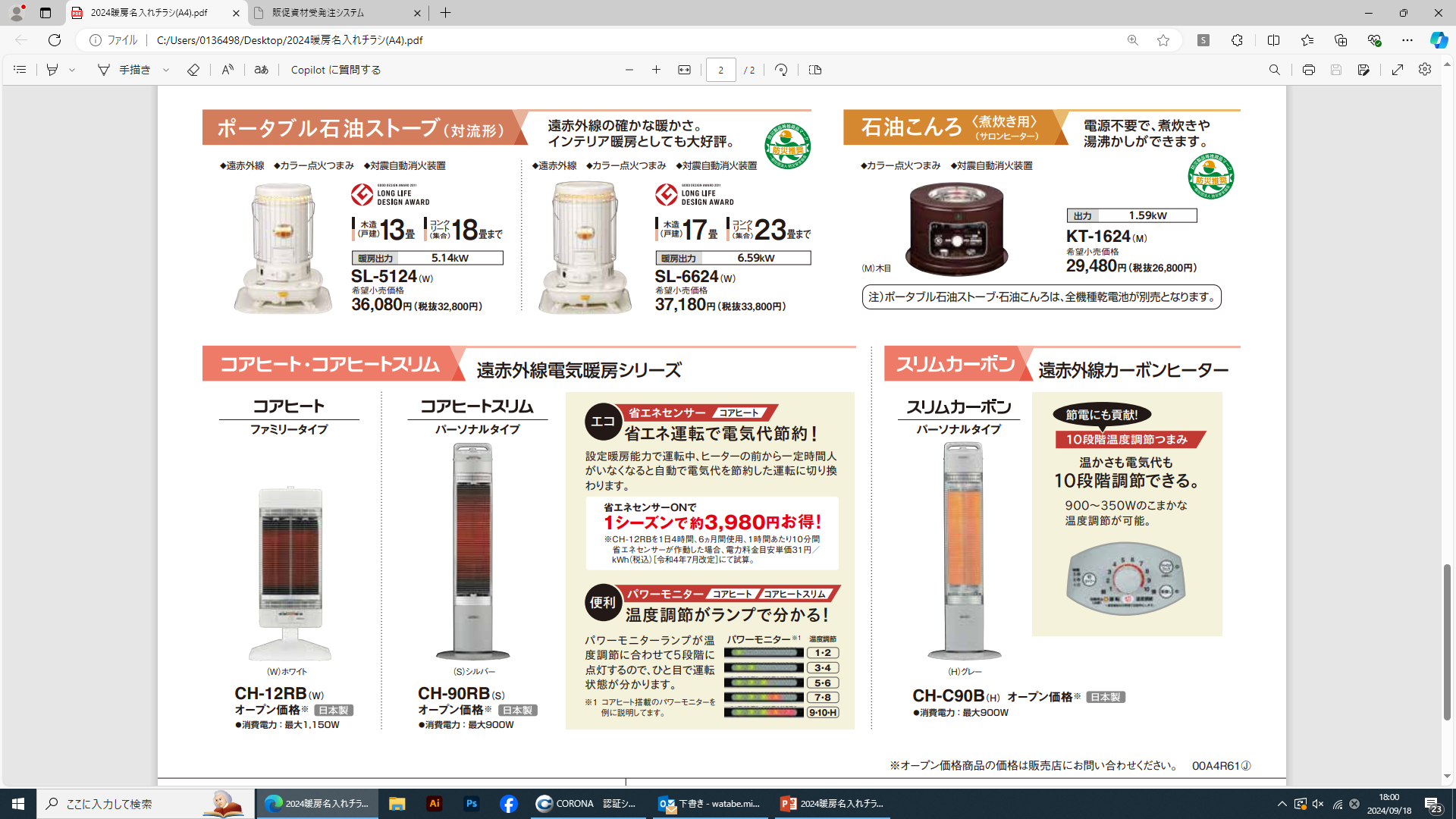 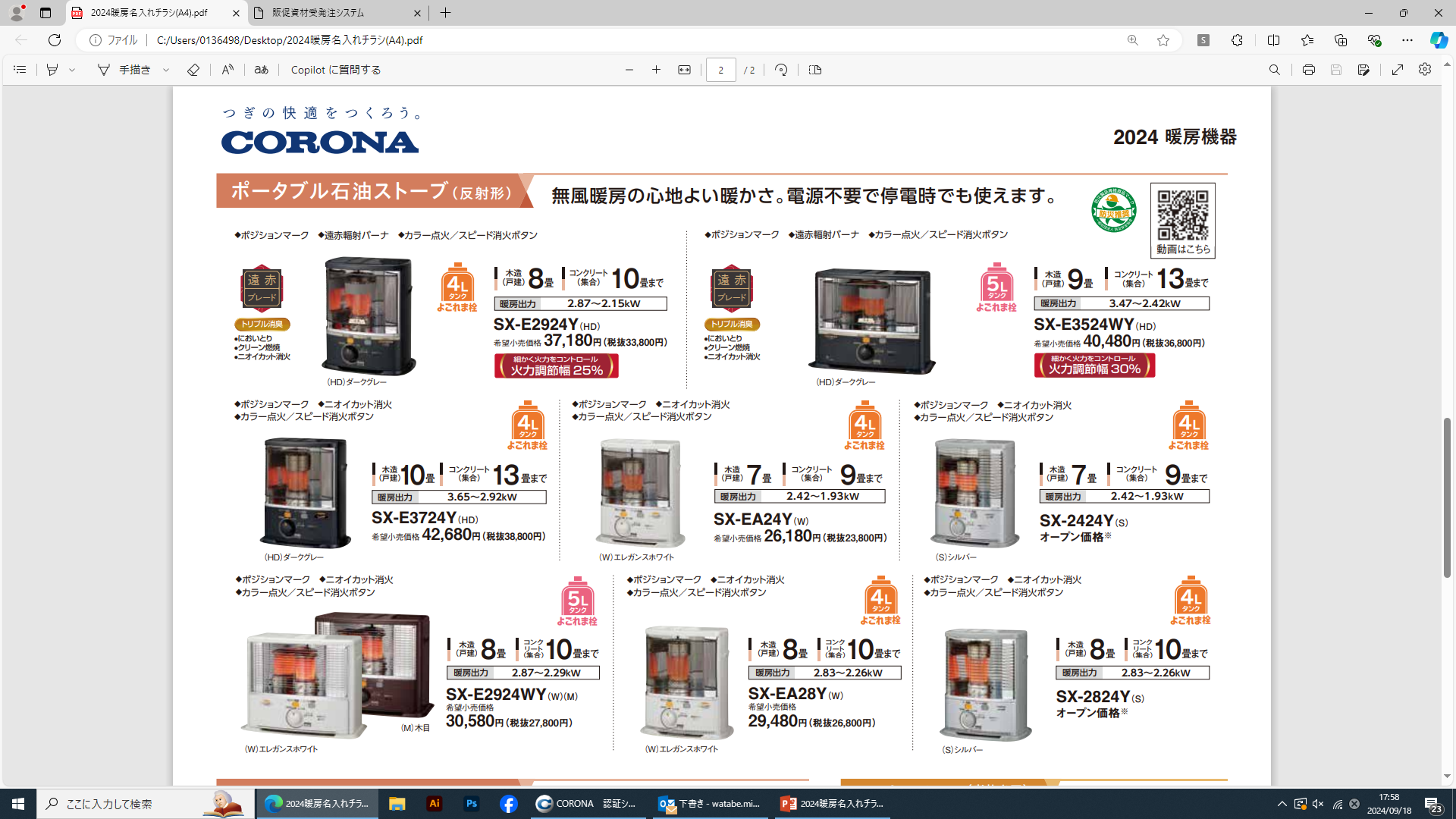 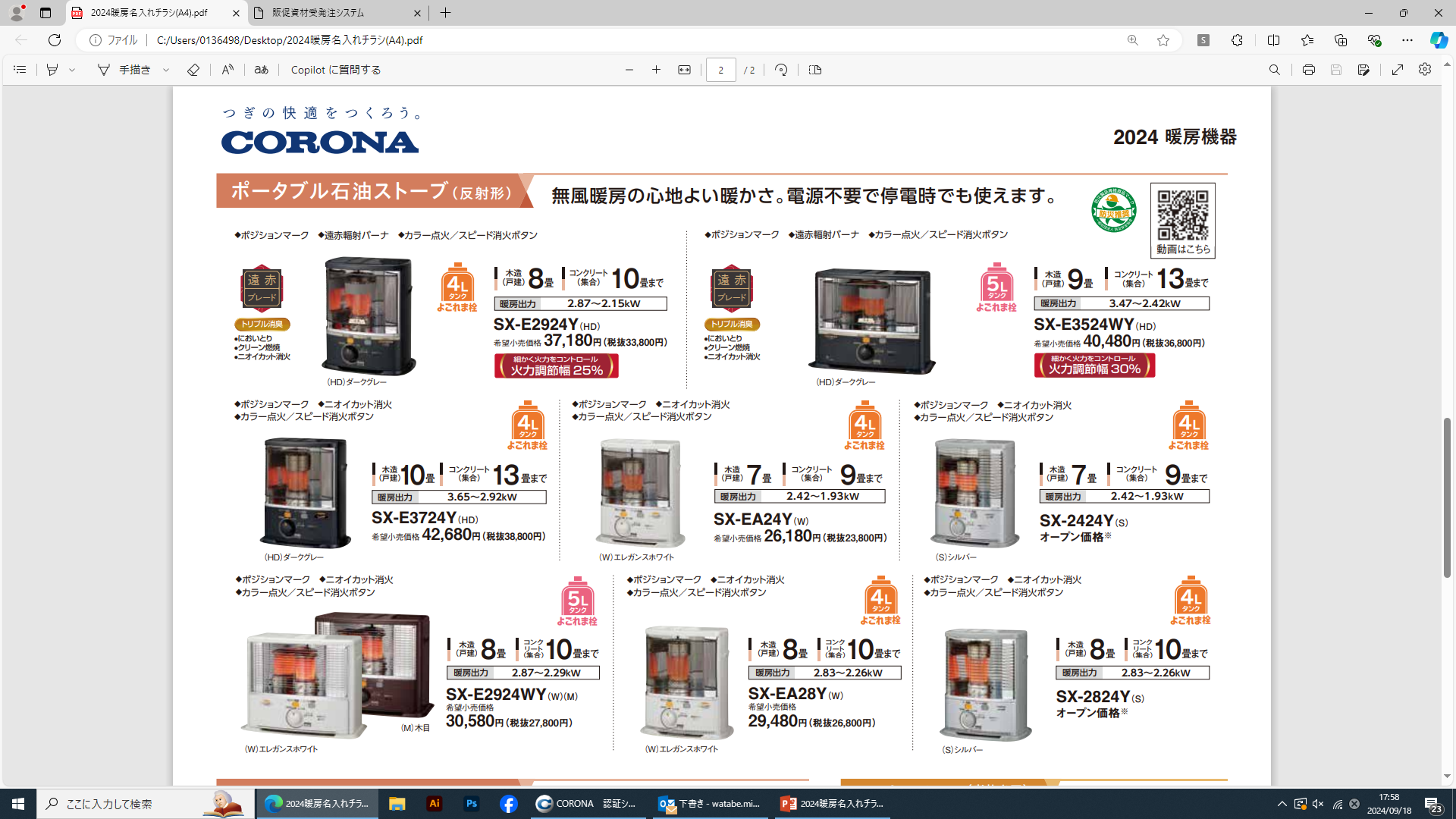 ◆カラー点火つまみ　◆対震自動消火装置
◆遠赤外線　◆カラー点火つまみ　◆対震自動消火装置
◆遠赤外線　◆カラー点火つまみ　◆対震自動消火装置
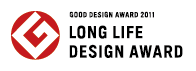 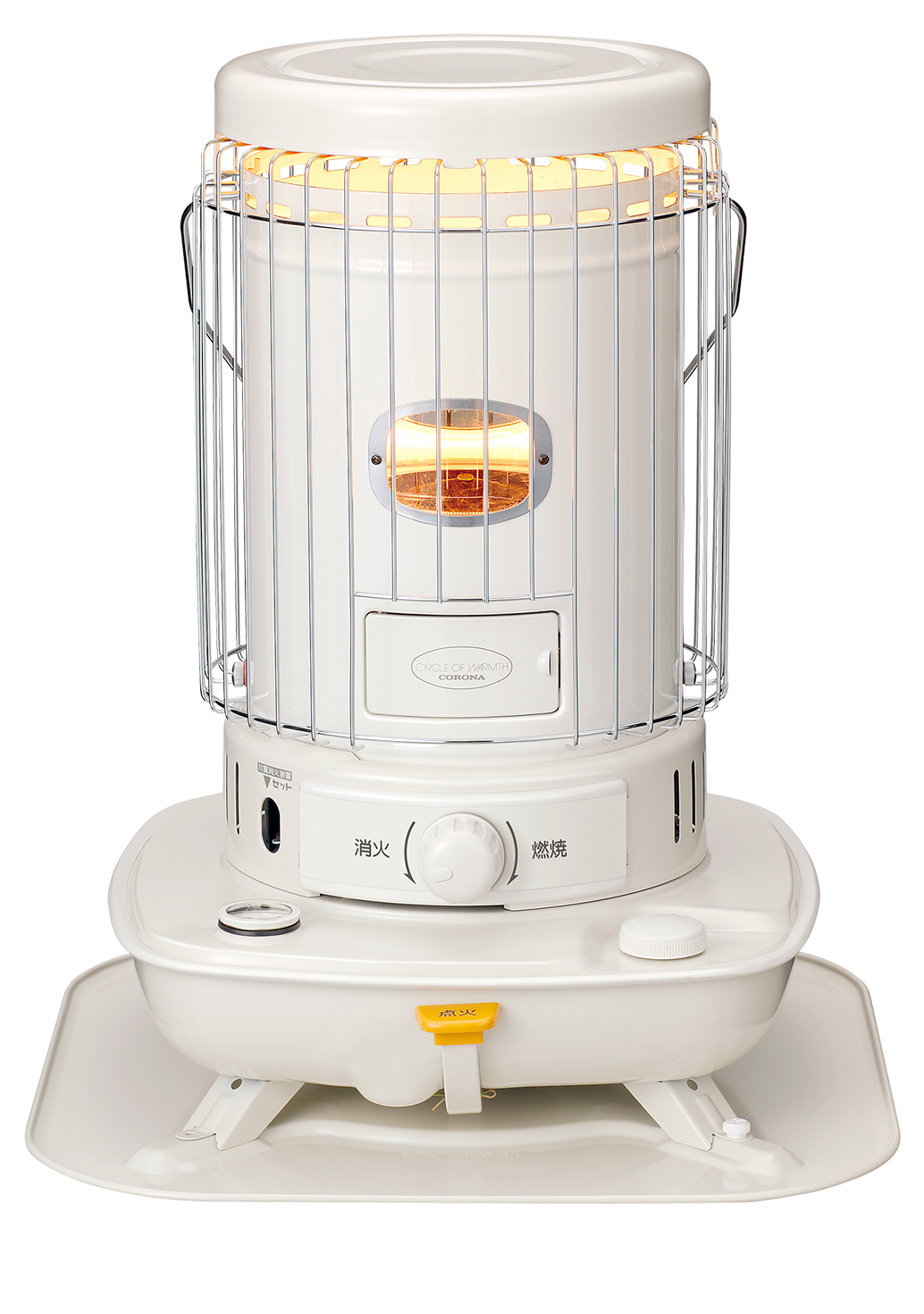 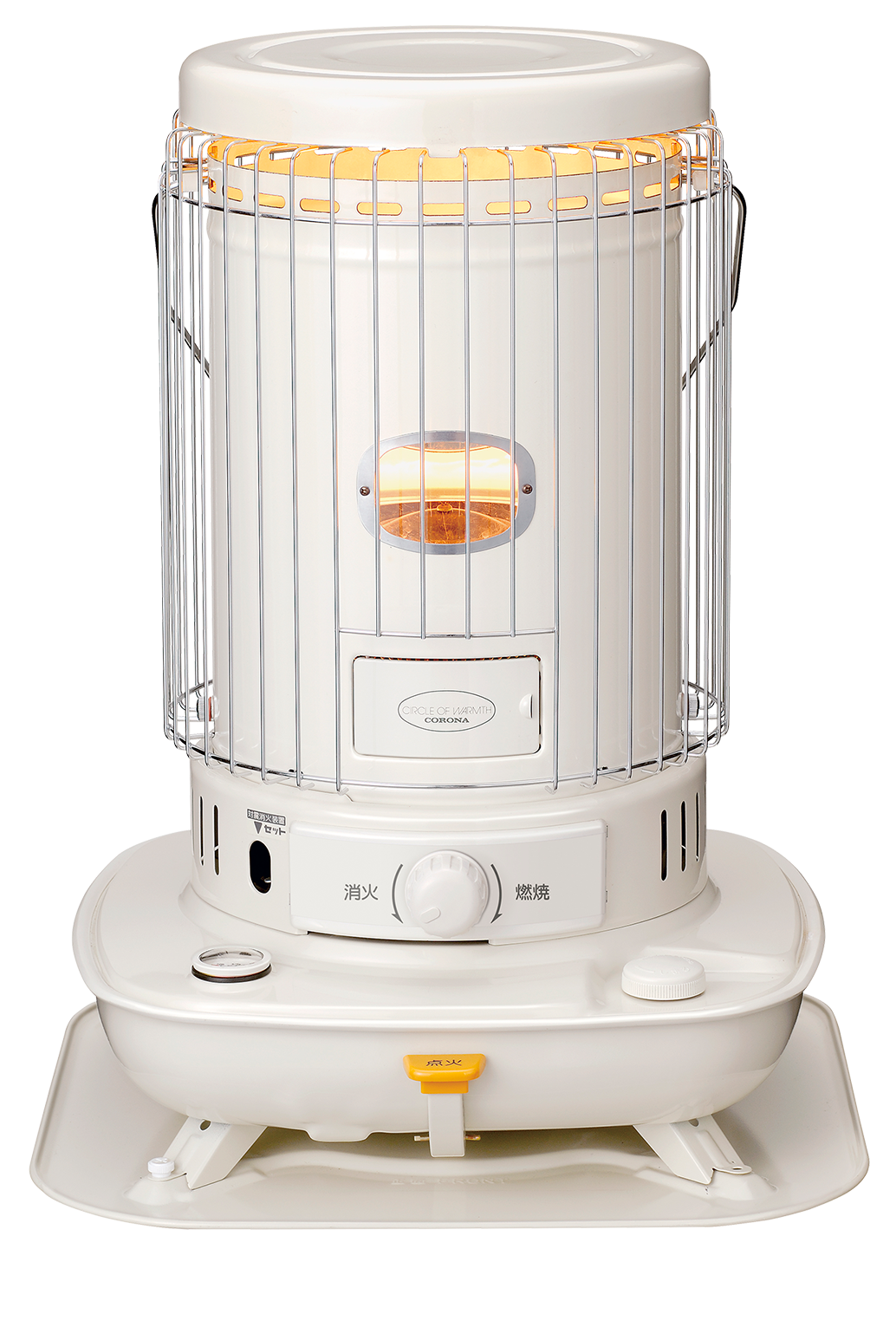 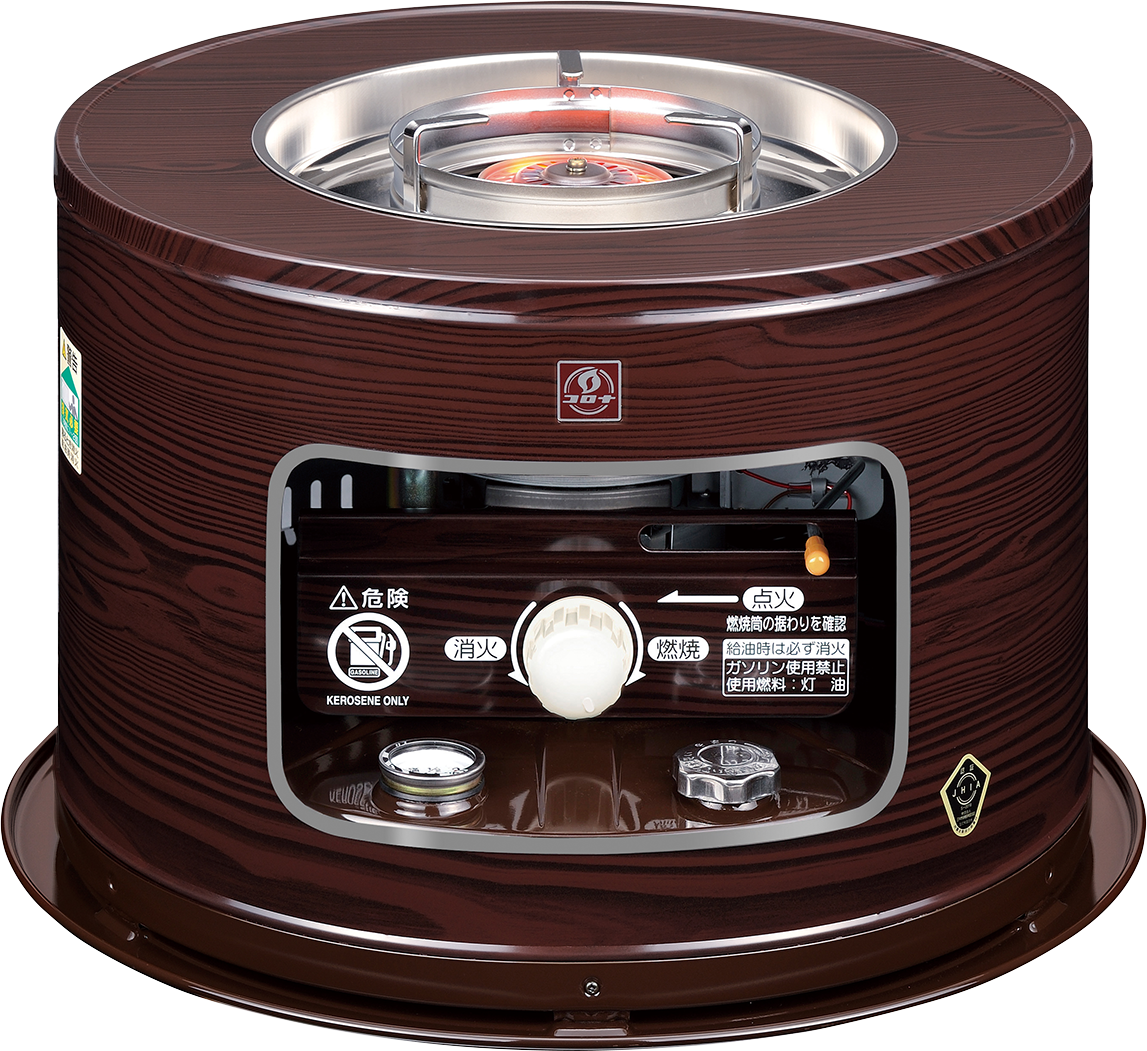 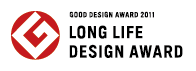 1.59kW
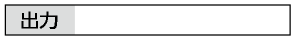 KT-1624（M）
希望小売価格
5.14kW
6.59kW
29,480円（税抜26,800円）
（M）木目
SL-6624（W）
SL-5124（W）
希望小売価格
希望小売価格
注）ポータブル石油ストーブ・石油こんろは、全機種乾電池が別売となります。
36,080円（税抜32,800円）
37,180円（税抜33,800円）
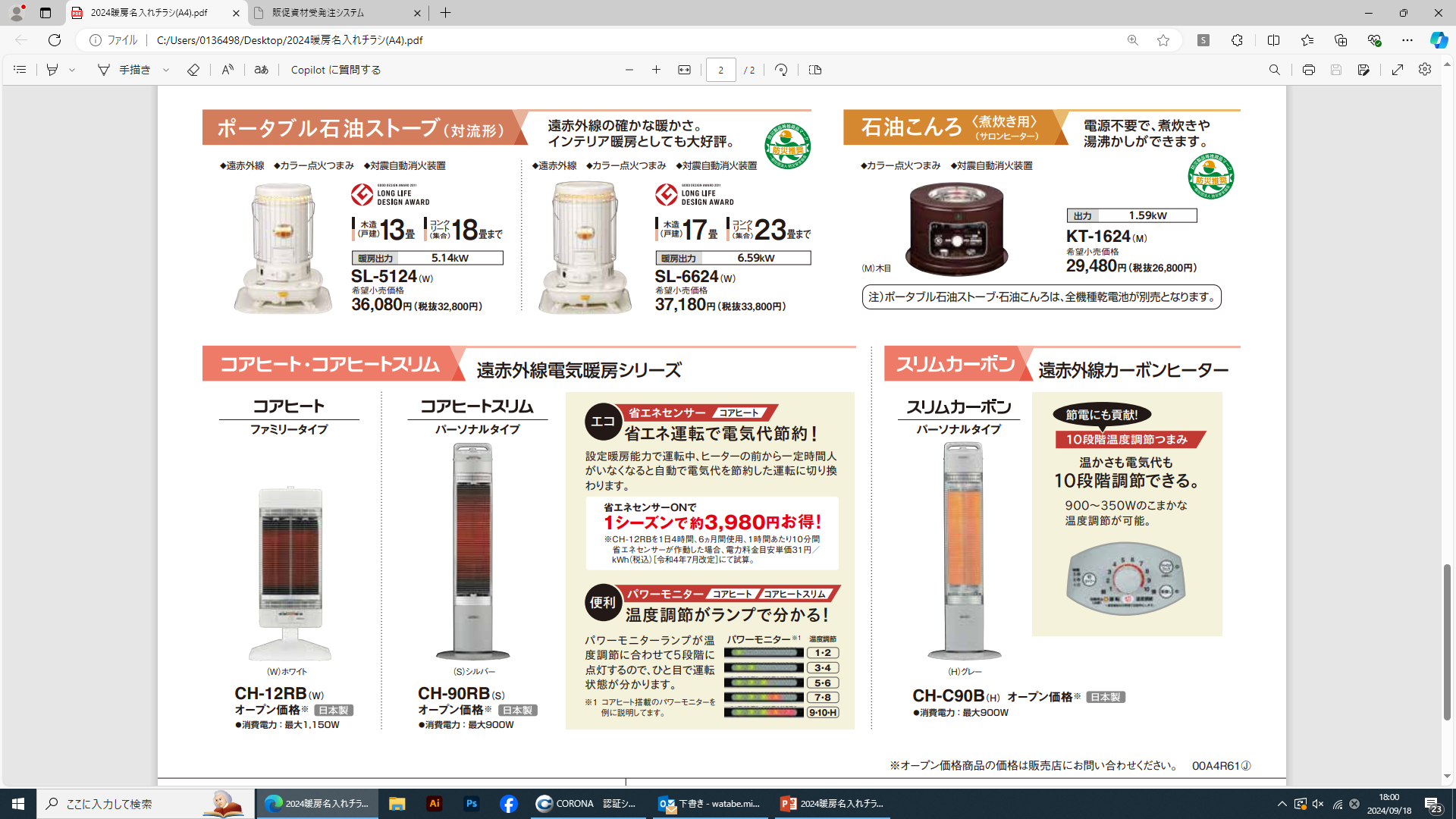 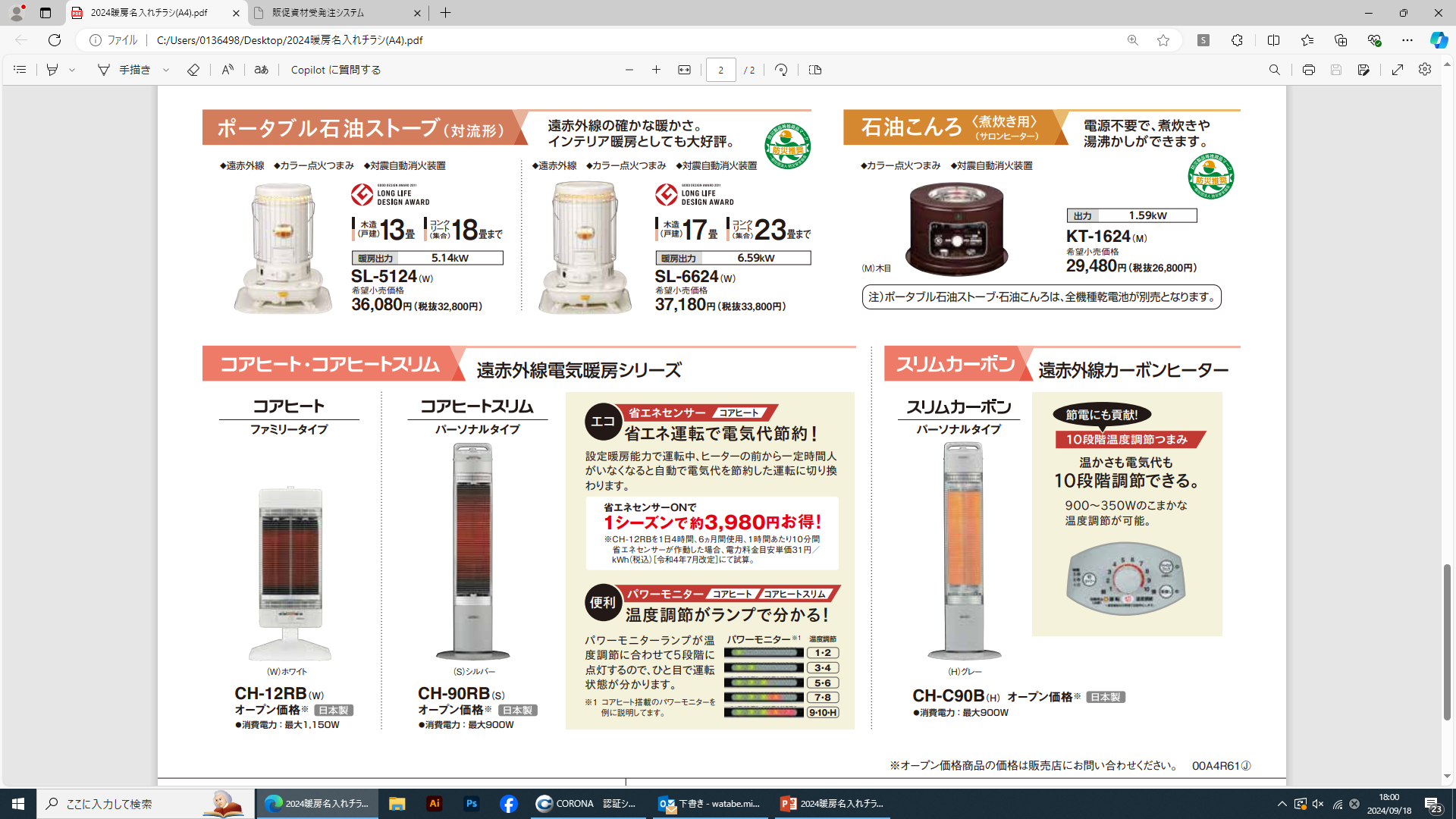 遠赤外線電気暖房シリーズ
遠赤外線カーボンヒーター
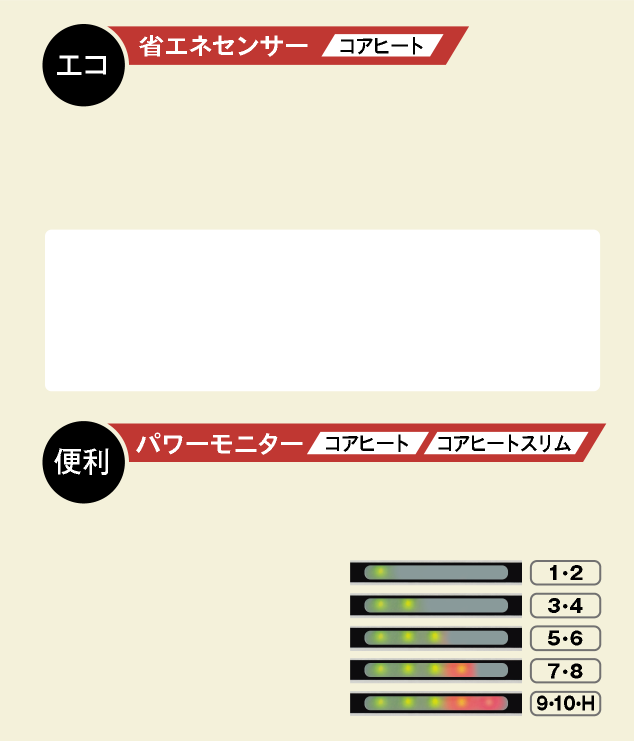 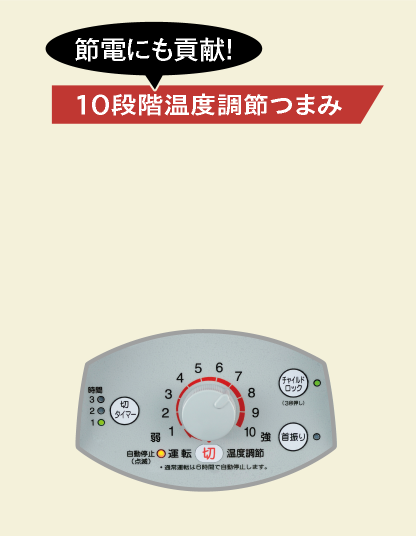 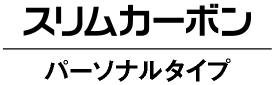 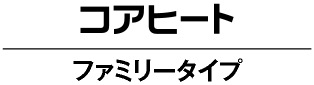 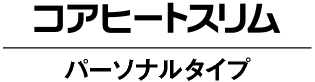 省エネ運転で電気代節約！
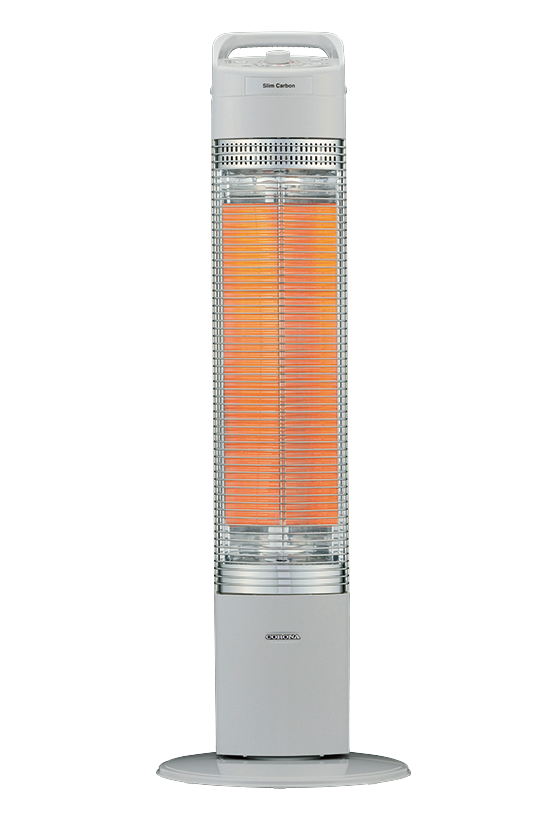 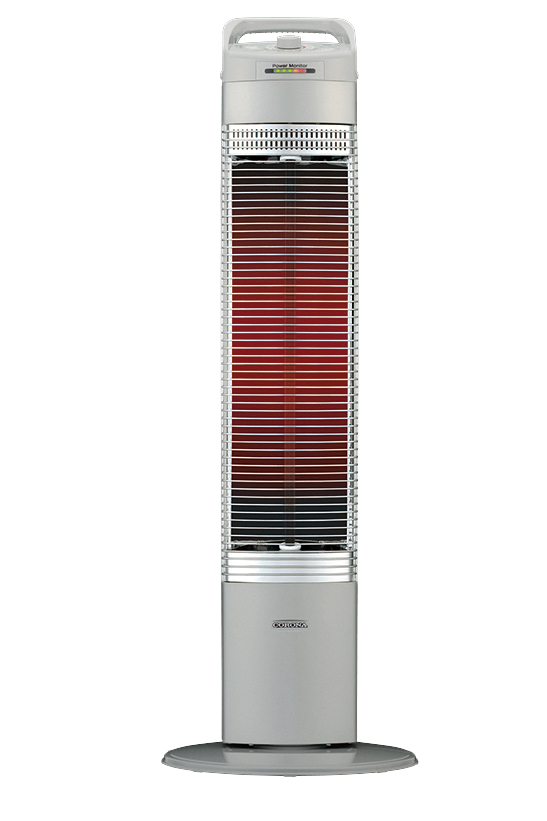 設定暖房能力で運転中、ヒーターの前から一定時間人
がいなくなると自動で電気代を節約した運転に切り換わります。
温かさも電気代も
10段階調節できる。
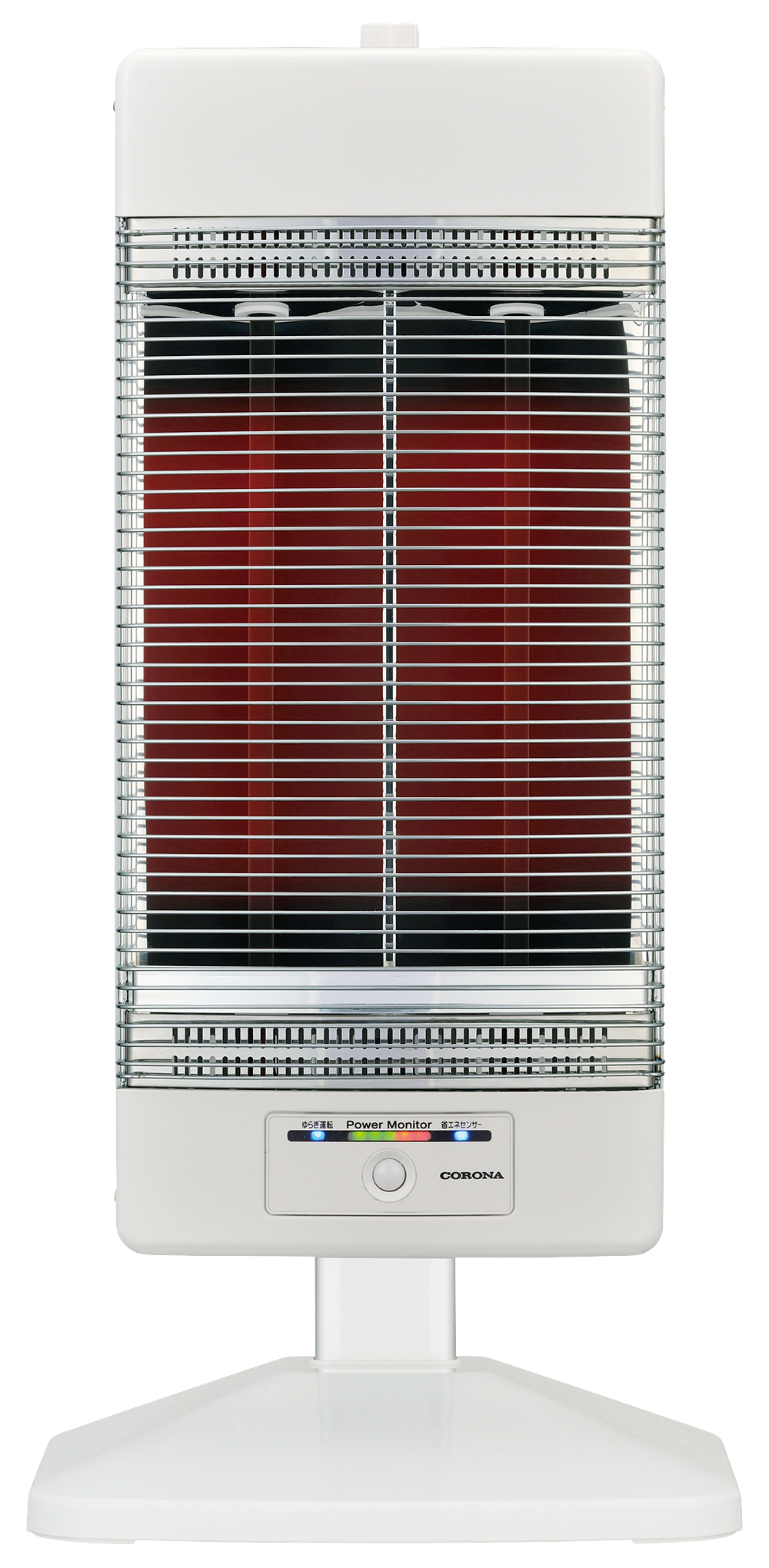 900～350Wのこまかな
温度調節が可能。
省エネセンサーONで
1シーズンで約3,980円お得！
※CH-12RBを1日4時間、6ヵ月間使用、1時間あたり10分間
　 省エネセンサーが作動した場合、電力料金目安単価31円／
   kWh（税込）［令和4年7月改定］にて試算。
温度調節がランプでわかる！
パワーモニター※１
パワーモニターランプが温
度調節に合わせて5段階に
点灯するので、ひと目で運転状態が分かります。
温度調節
（H）グレー
（W）ホワイト
（S）シルバー
CH-90RB（S）
CH-12RB（W）
CH-C90B（H）
オープン価格※
※1 コアヒート搭載のパワーモニターを
　　例に説明してます。
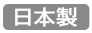 オープン価格※
オープン価格※
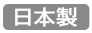 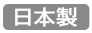 ●消費電力：最大900W
●消費電力：最大1,150W
●消費電力：最大900W
00A4R61Ⓙ
※オープン価格商品の価格は販売店にお問い合わせください。
●ご用命は、信頼とサービスの当店へ。
長年ご使用の石油暖房機の点検をぜひ！
ご使用中止
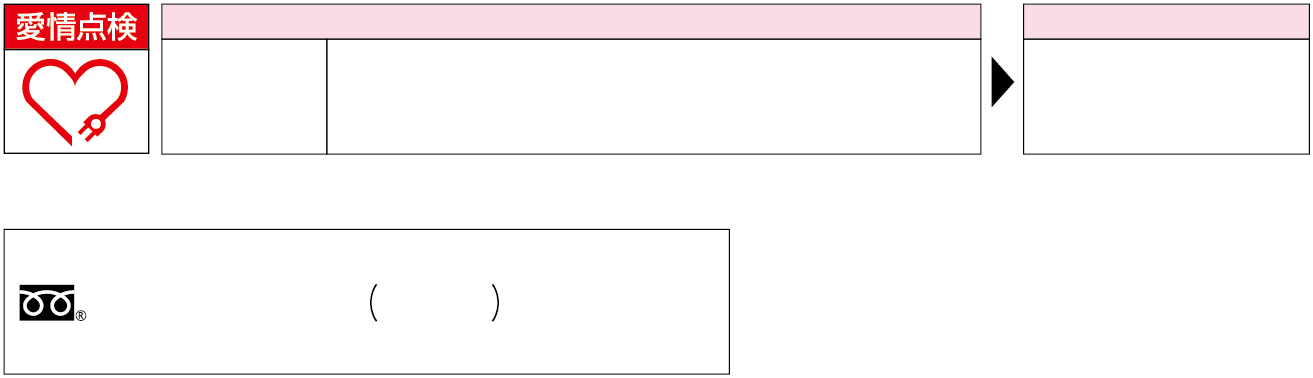 ●送油ホースにひび割れがある。
●焦げるような臭いや目がチカチカする。
●消火操作をしたのに残り火がある。
●置台に油だまりがある。
●炎が不安定でススや黒煙が出る。
●器具を強くゆすっても炎が消えない。
●その他の異常や故障がある。
故障や事故の防止のため必ず
販売店にご連絡ください。点検・
修理についての費用など詳しい
ことは販売店にご相談ください。
こんな症状は
ありませんか
■石油暖房機には、対震自動消火装置が組み込まれております。
●アフターサービスに関するお問い合わせは
サービスセンターにおける個人情報のお取り扱いについて
コロナ サービスセンター
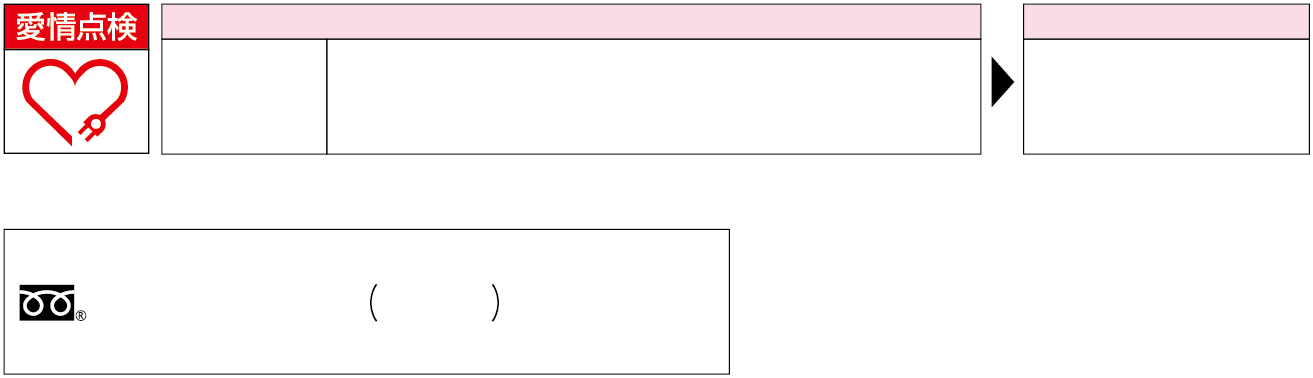 当社及び業務を委託する協力会社（以下「当社」）は、お客様の個人
情報やお問い合わせ内容をアフターサービス等の確認や対応のため
に利用し、その記録を残すことがあります。当社は、お客様の個人情
報を適切に管理し、修理業務等を委託する場合や正当な理由がある
場合を除き、第三者に提供致しません。
（　　　 　）
修理受付
専用ダイヤル
0120-919-302
携帯電話からは最寄のサービスセンターへ直接おかけください。